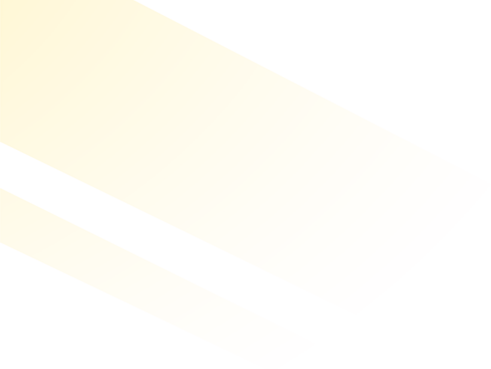 NHÂN
ĐO
THỜI
VỚI
SỐ
SỐ
MỘT
GIAN
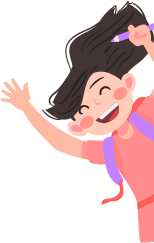 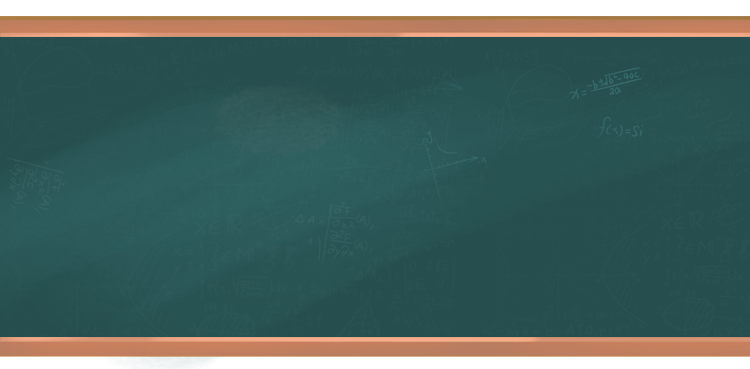 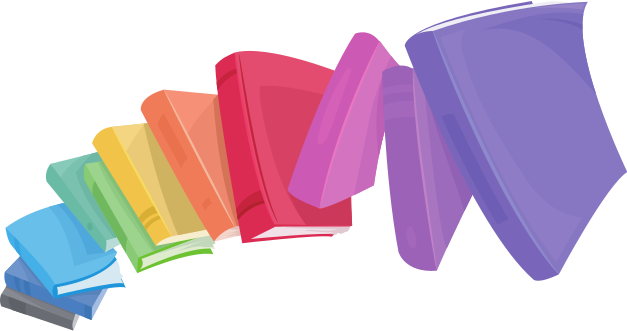 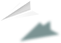 TOÁN 5 - TUẦN 26
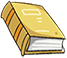 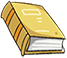 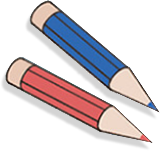 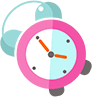 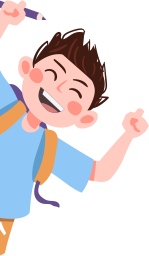 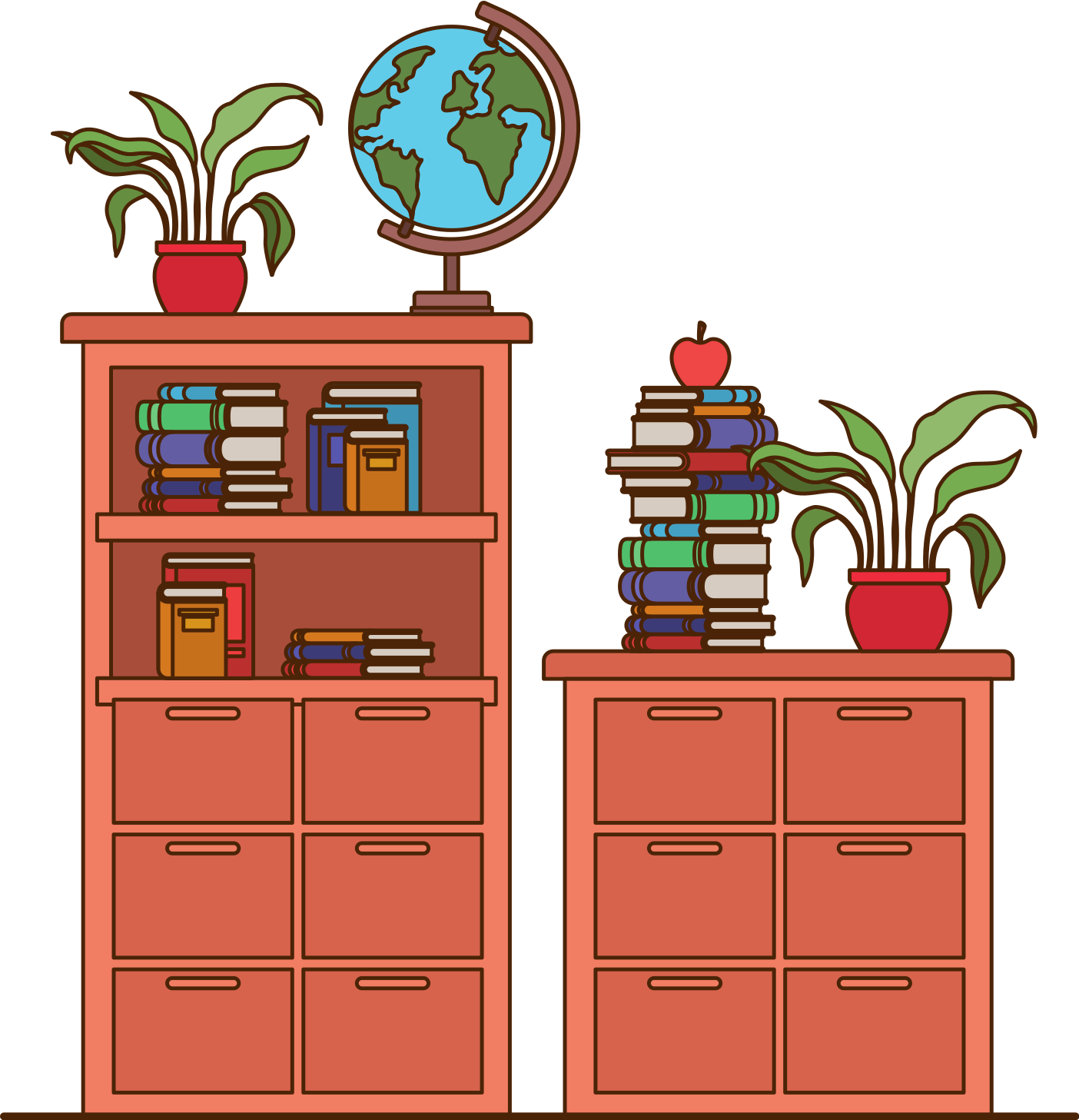 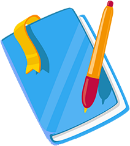 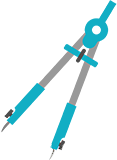 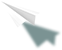 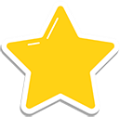 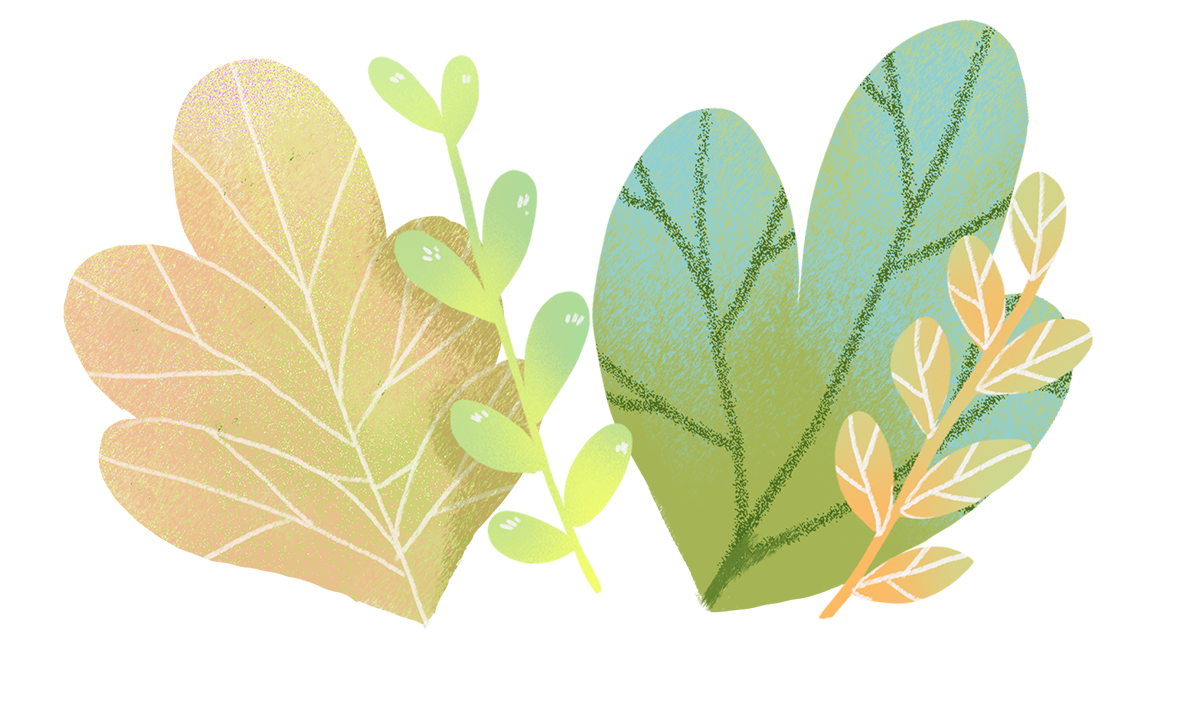 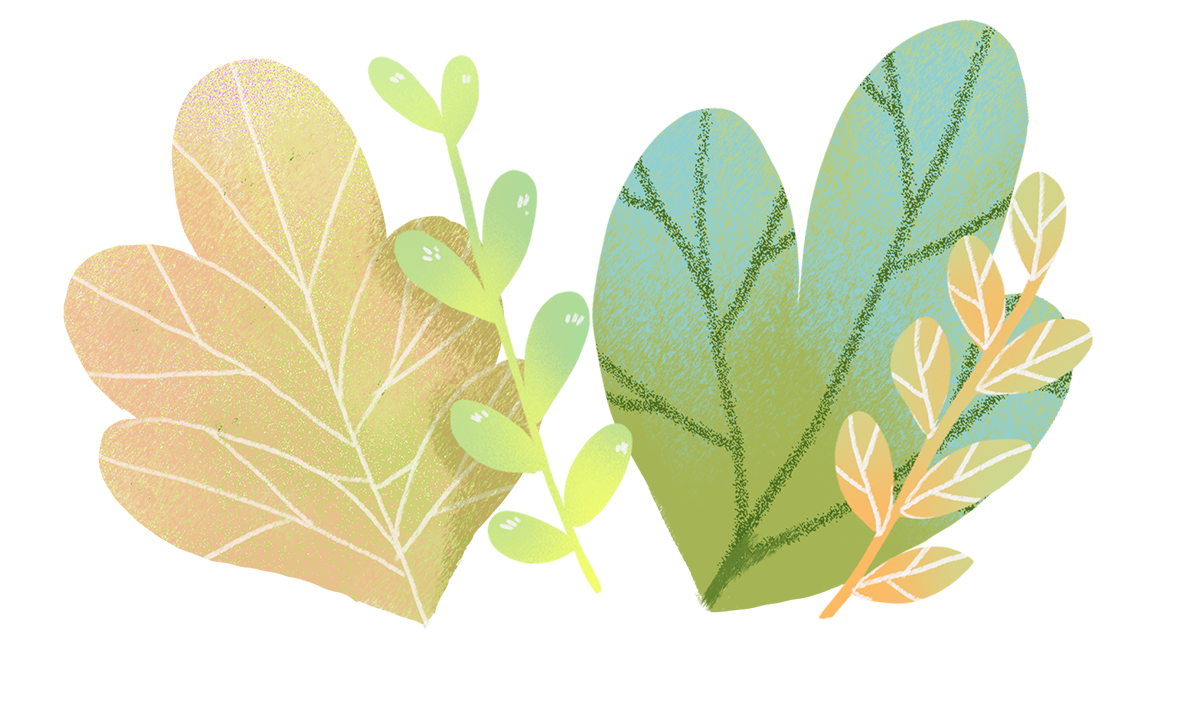 TIẾN TRÌNH BÀI HỌC
TIẾN TRÌNH BÀI HỌC
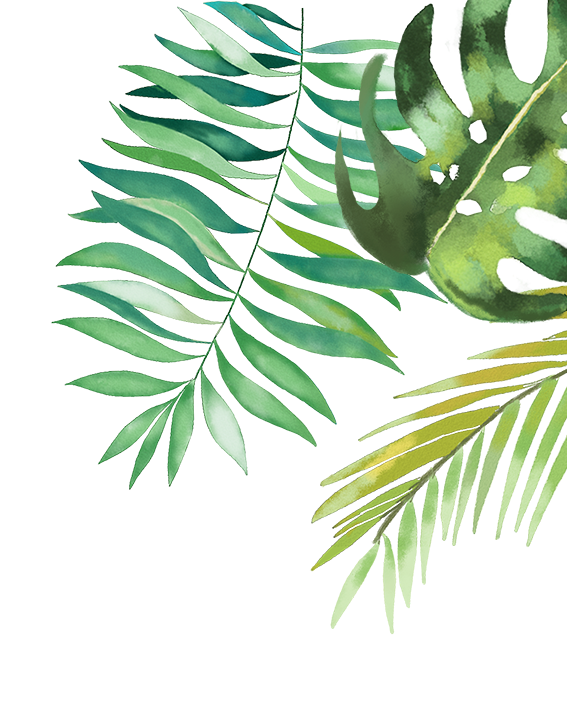 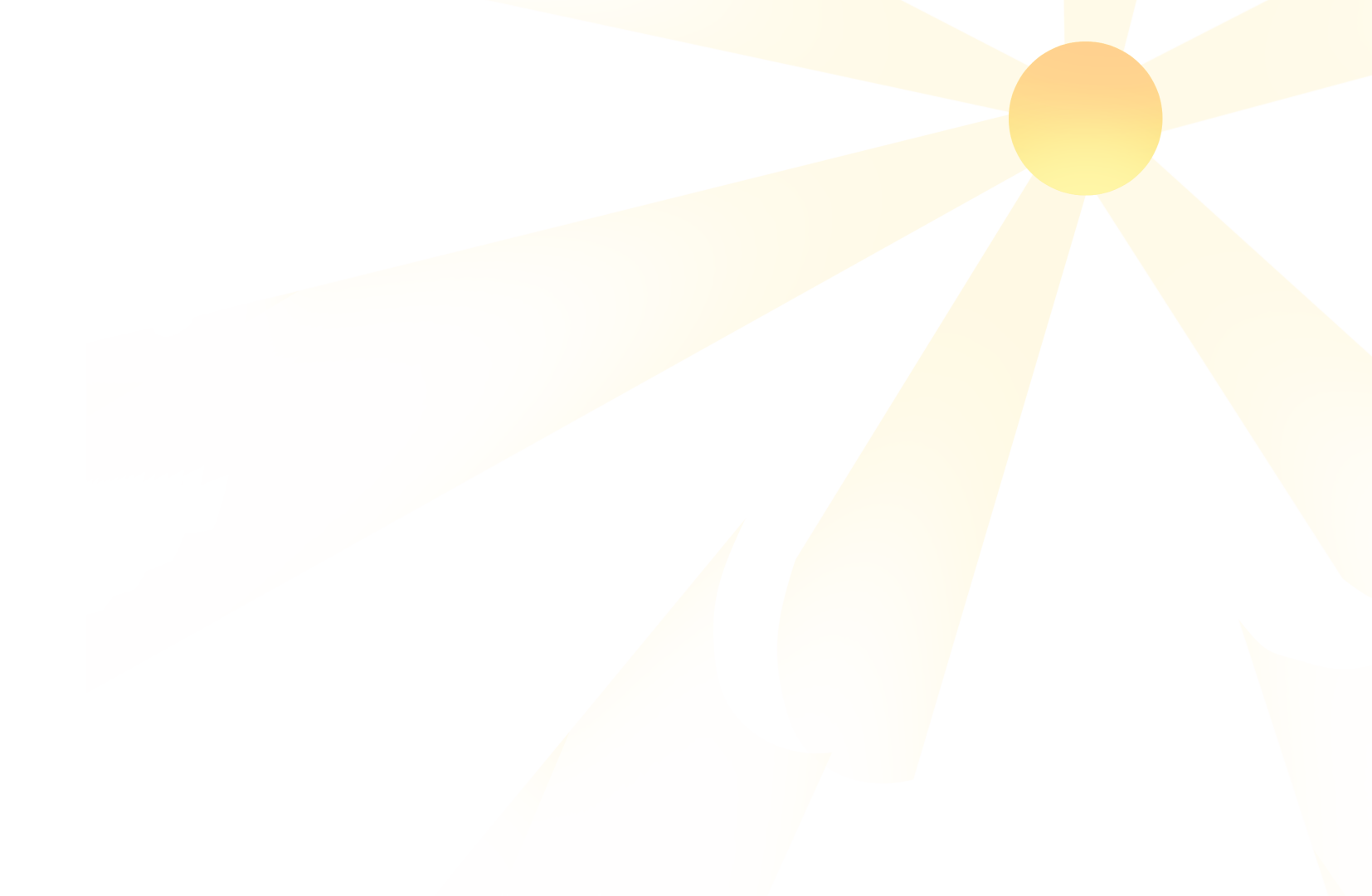 KHỞI ĐỘNG
KHÁM PHÁ
VẬN DỤNG
CỦNG CỐ
1
2
3
4
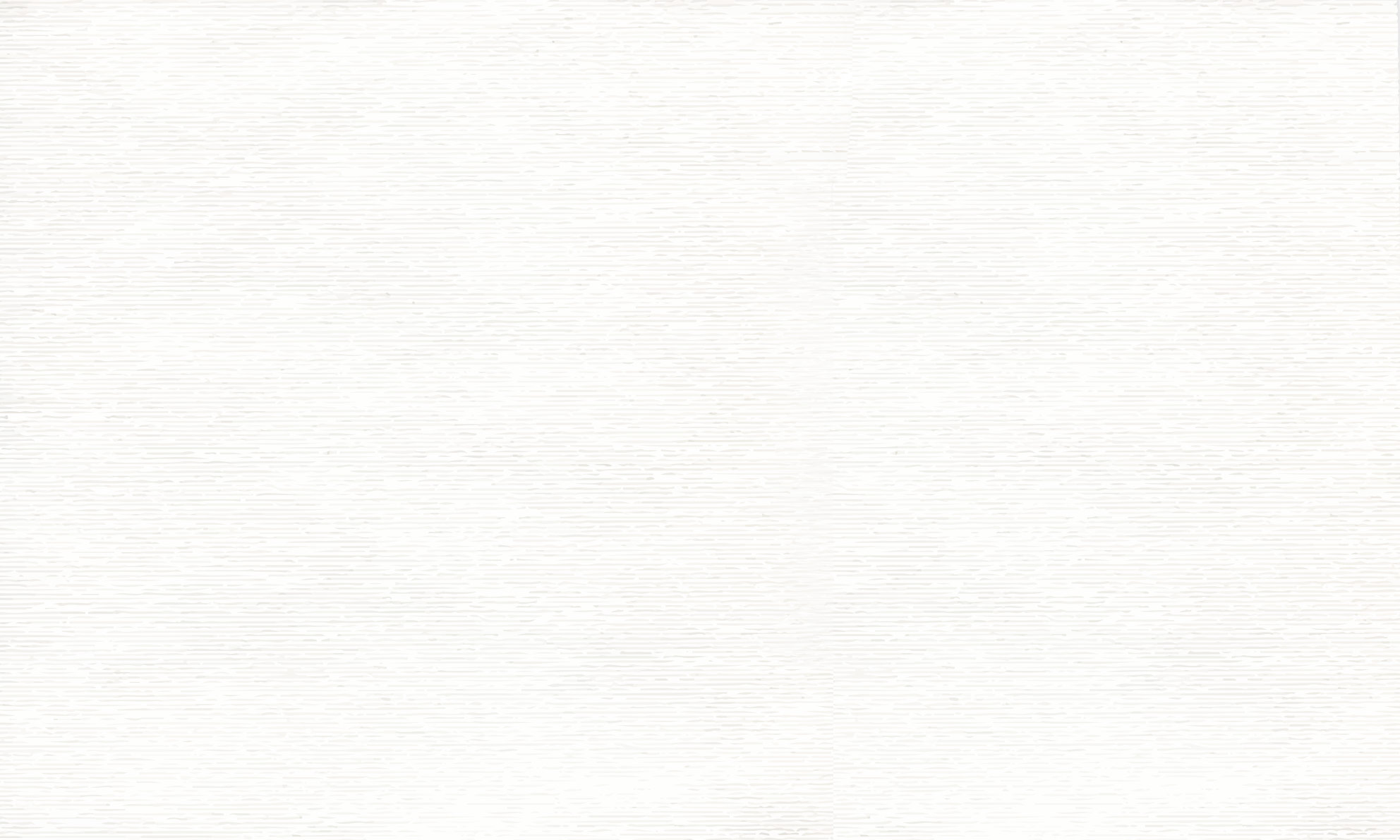 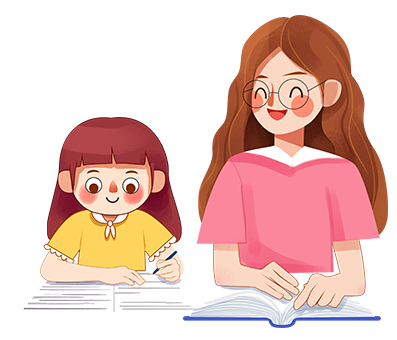 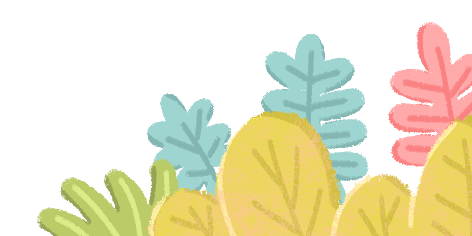 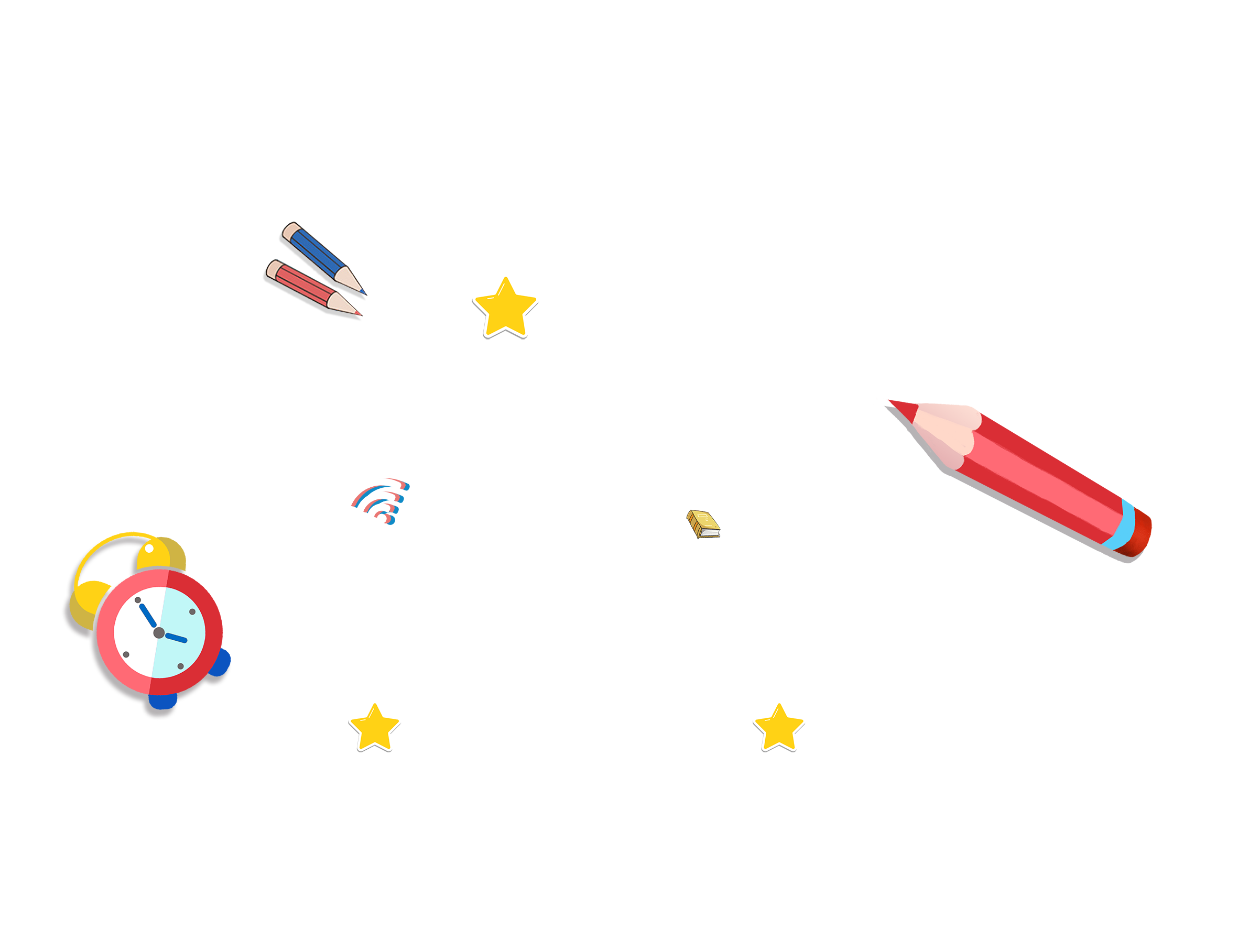 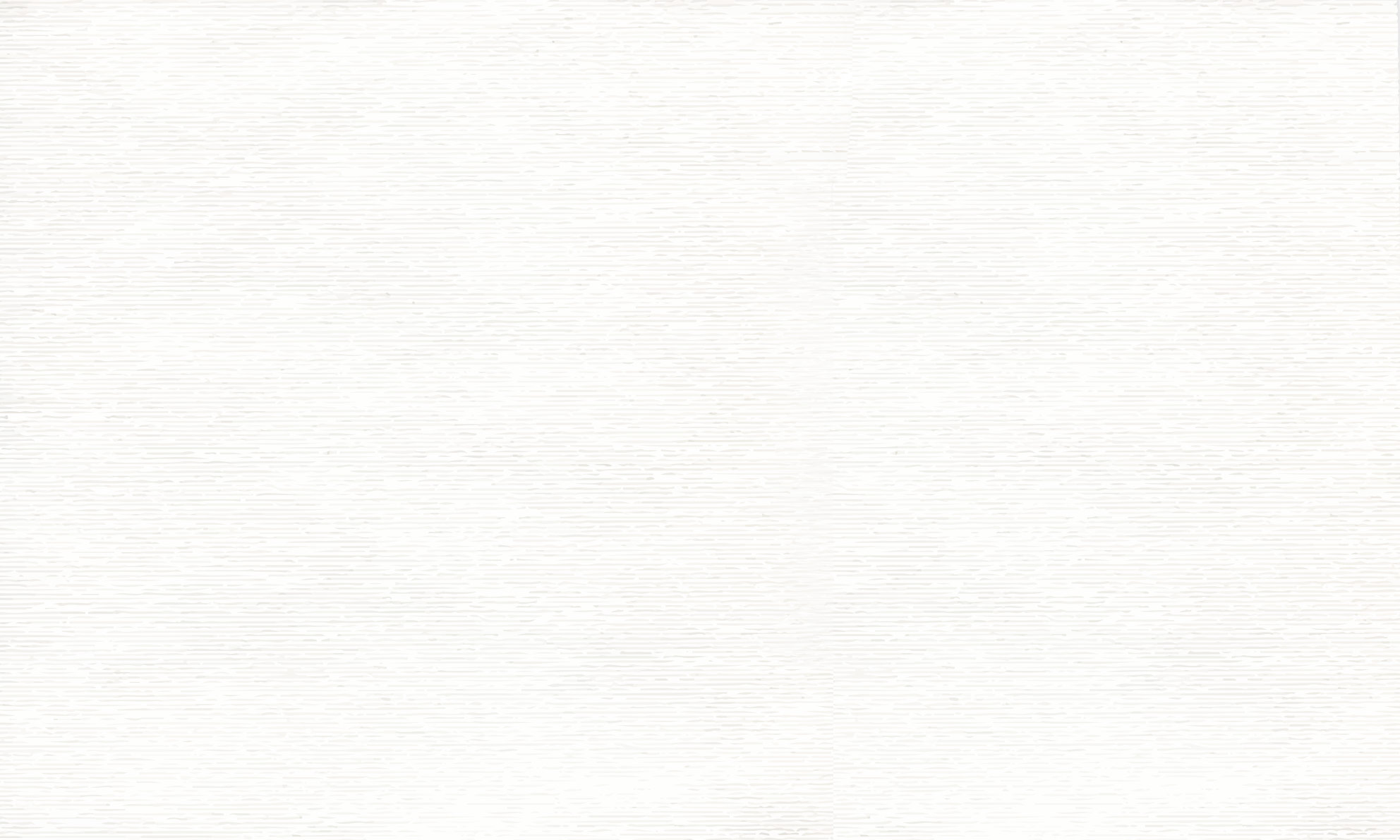 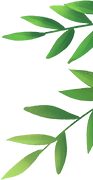 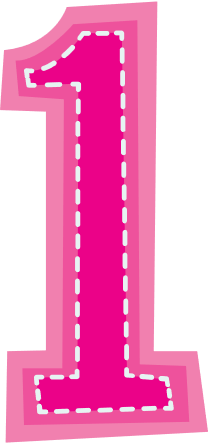 KHỞI ĐỘNG
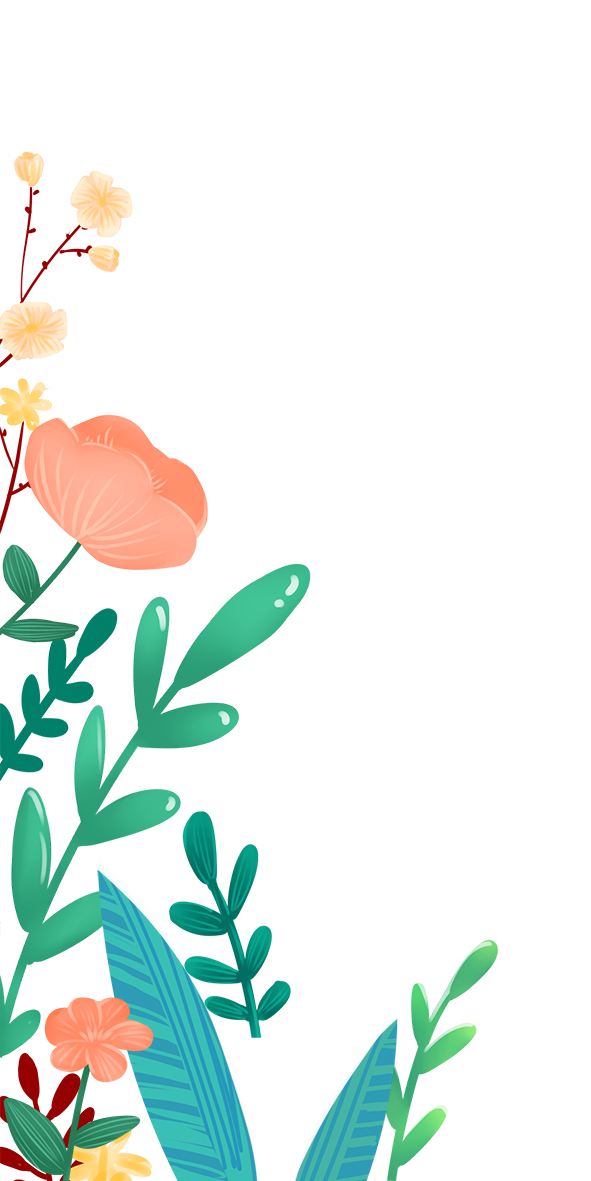 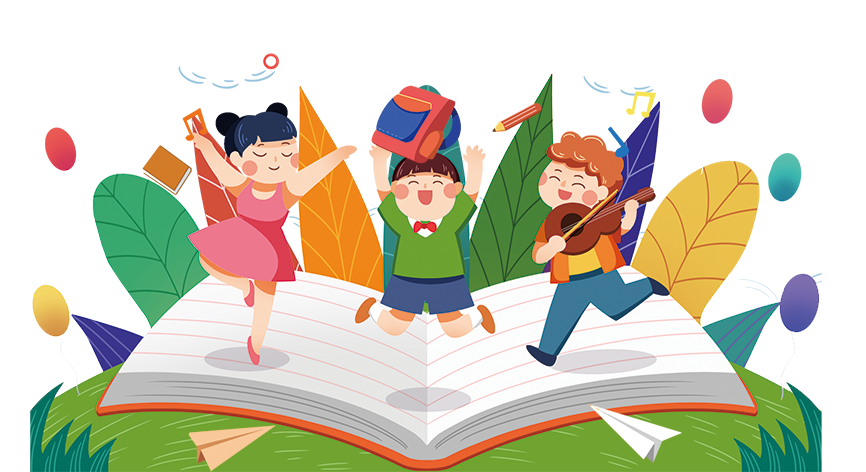 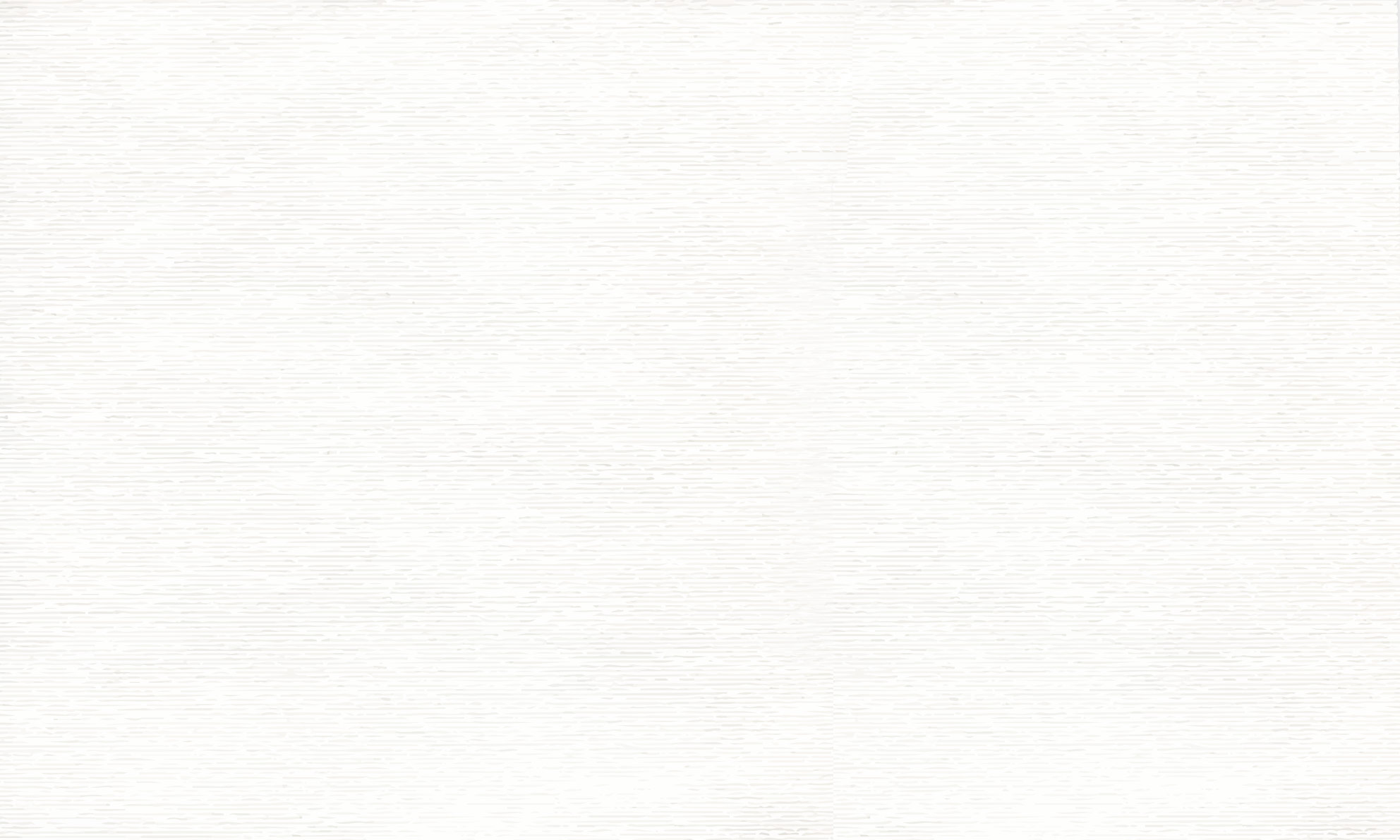 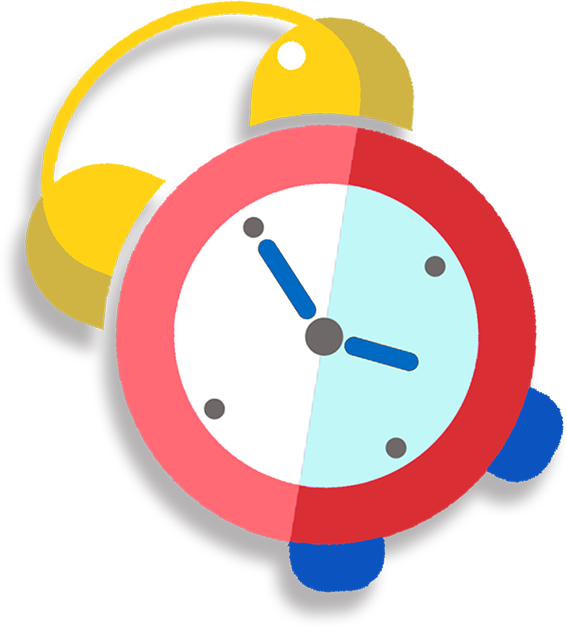 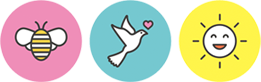 Tính:
12 giờ   7 phút
6 năm 18 tháng
7 năm 6 tháng
+
-
8 giờ 55 phút
-
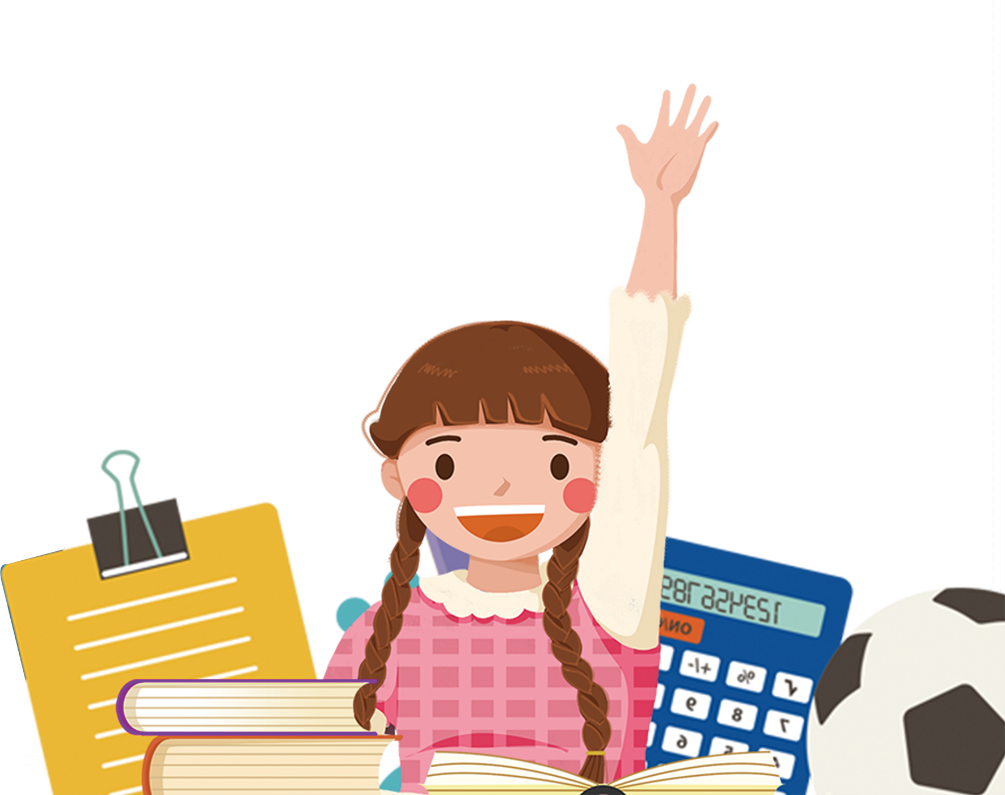 3 năm  8 tháng
3 năm 8 tháng
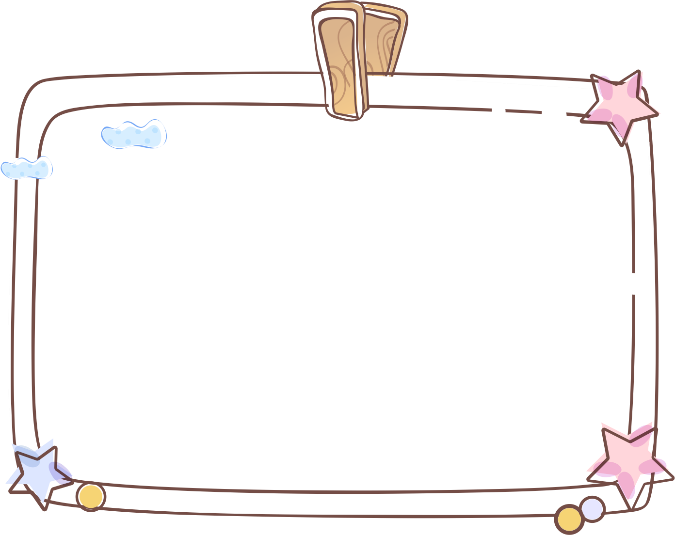 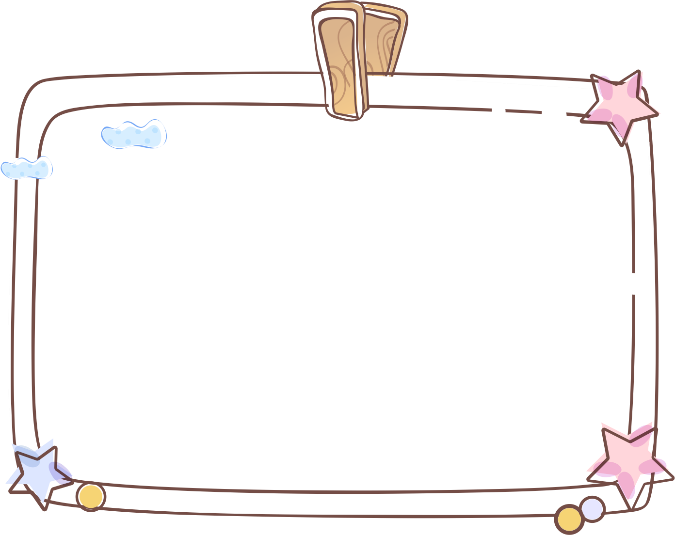 20 giờ 62 phút
3 năm 10 tháng
hay 21 giờ   2 phút
a) 12 giờ 7 phút + 8 giờ 55 phút
b) 7 năm 6 tháng - 3 năm 8 tháng
Vậy: 12 giờ 7 phút + 8 giờ 55 phút = 21 giờ 2 phút
Vậy: 7 năm 6 tháng - 3 năm 8 tháng = 3 năm 10 tháng
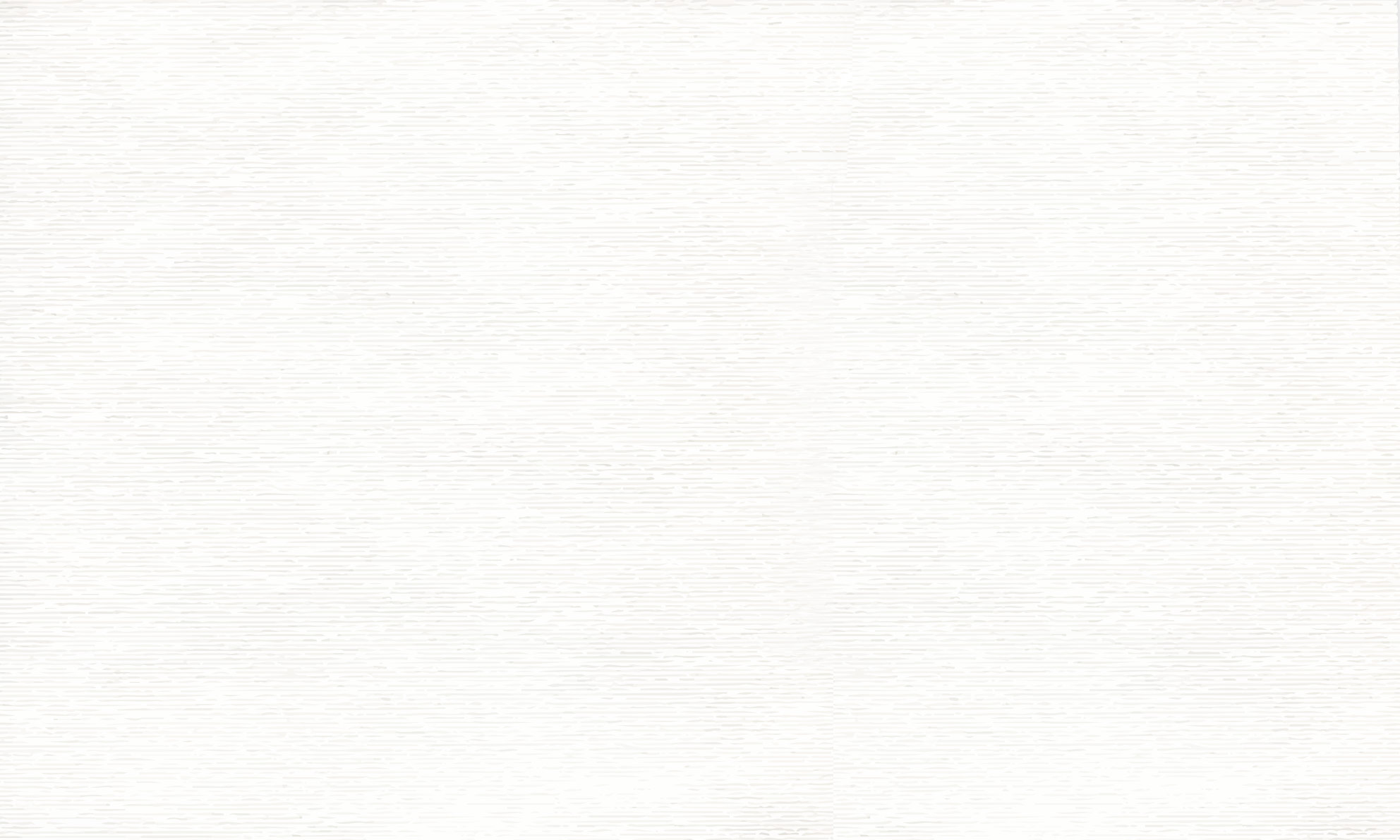 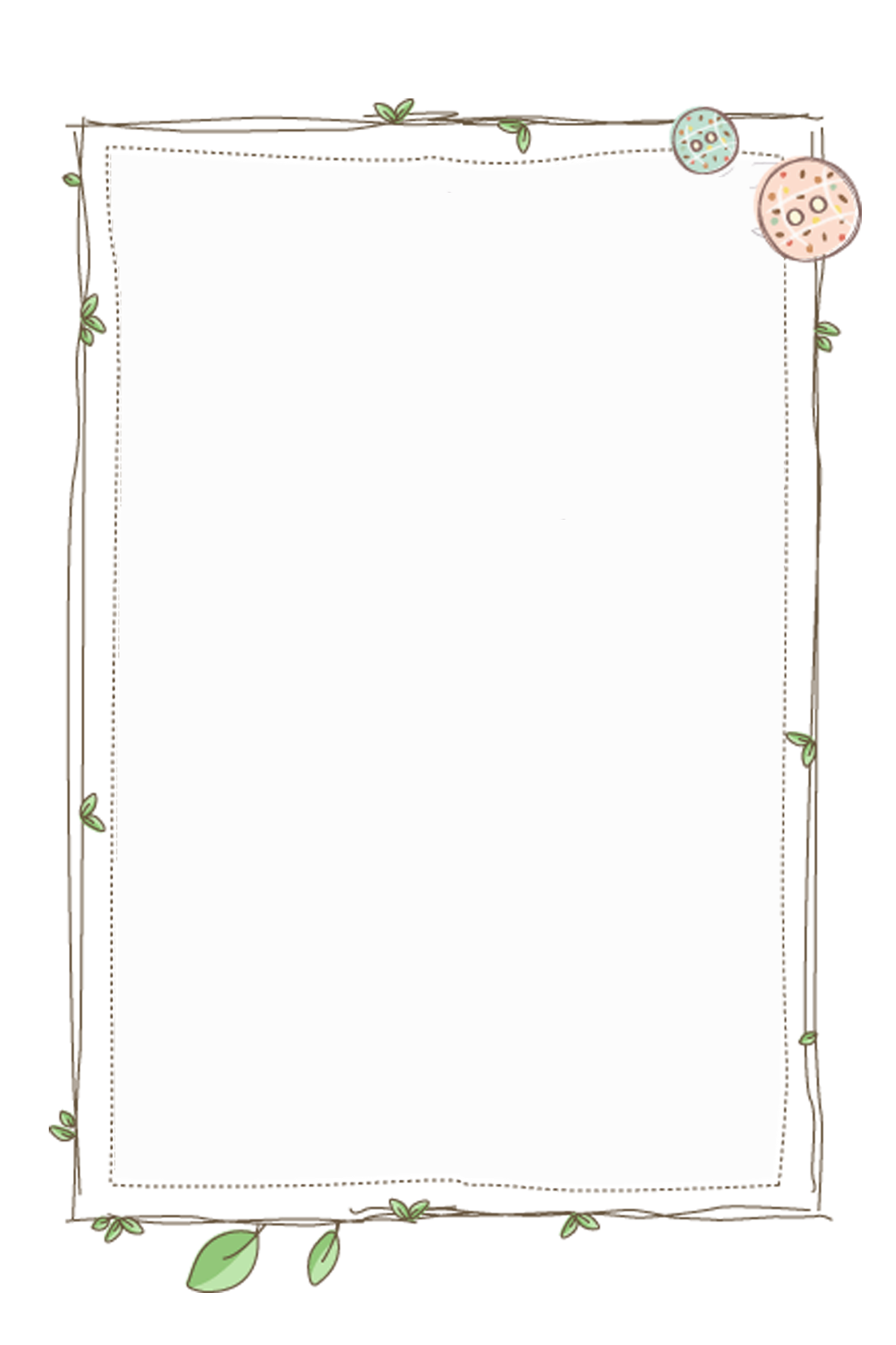 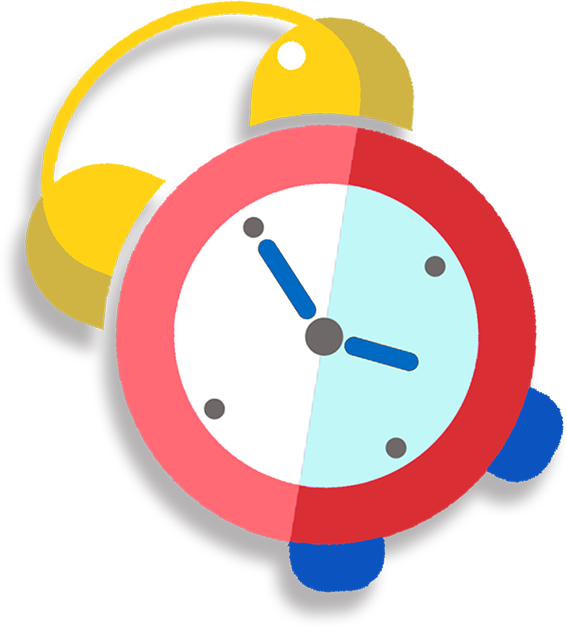 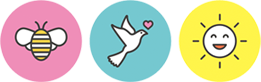 Muốn cộng, trừ số đo thời gian ta làm như thế nào?
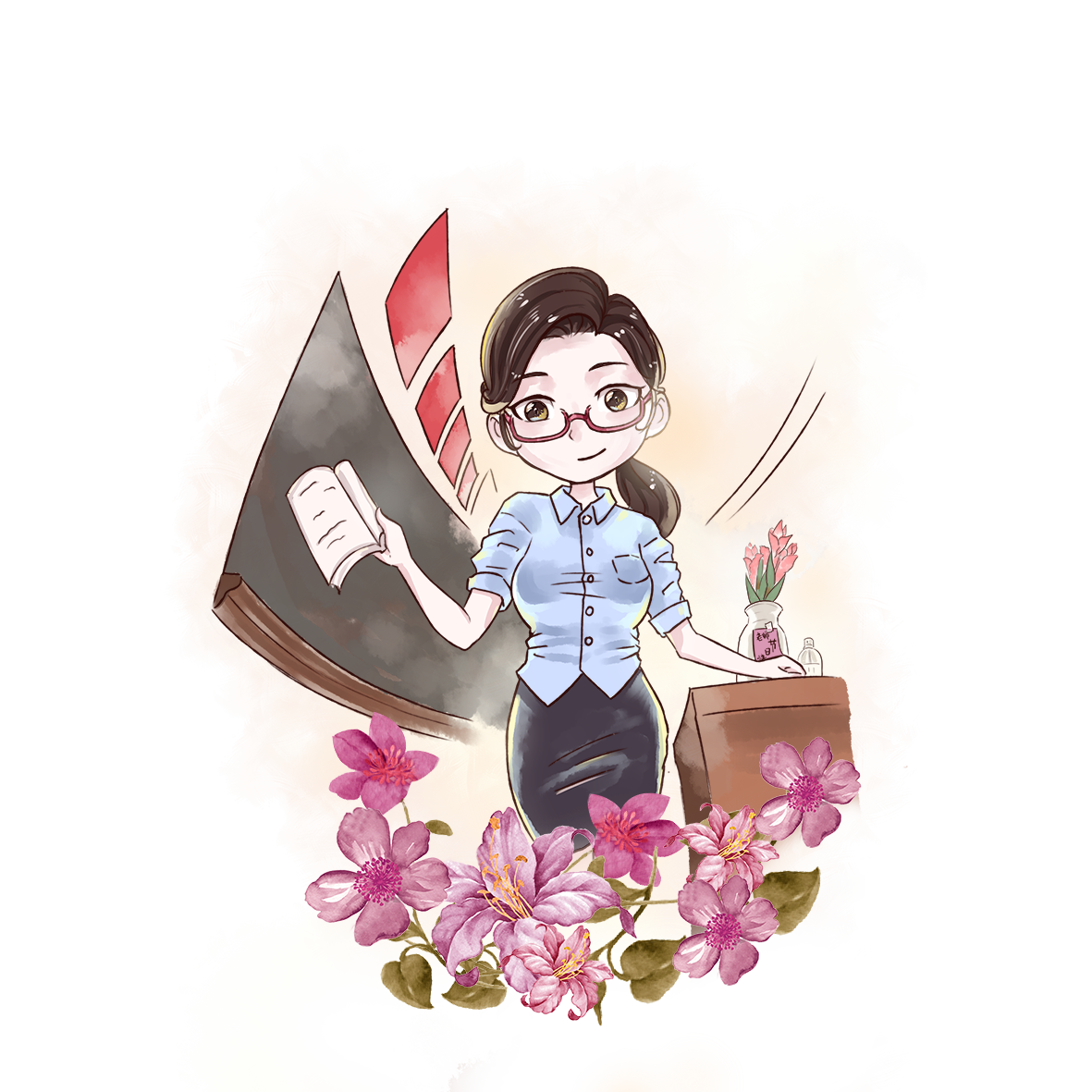 Khi cộng (hoặc trừ) số đo thời gian, ta thực hiện các bước như sau:
Bước 1: Đặt tính (các số đo cùng đơn vị thẳng cột với nhau).
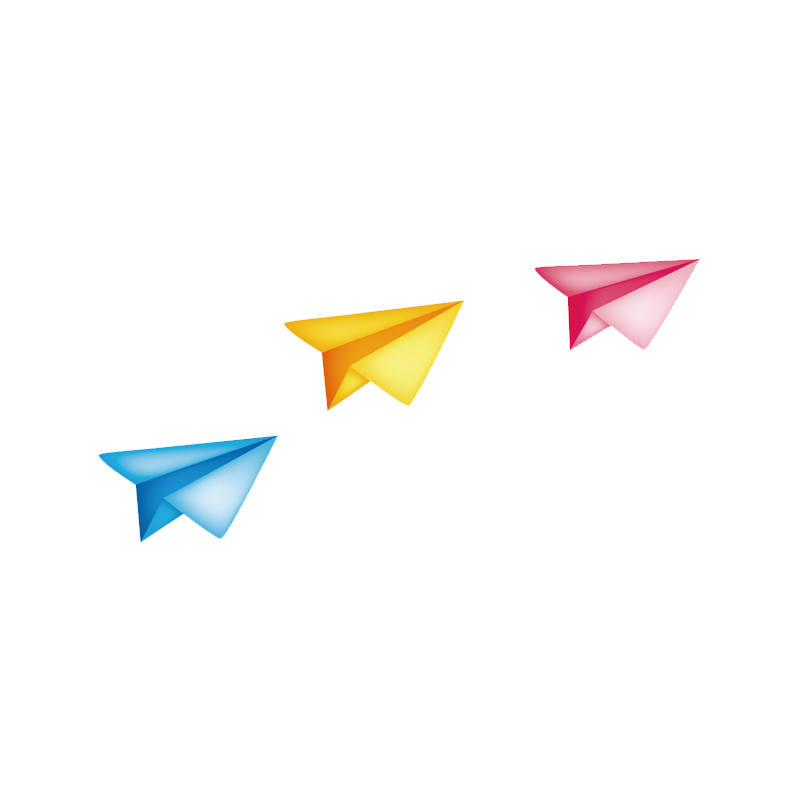 Bước 2: Tính các số đo theo từng đơn vị.
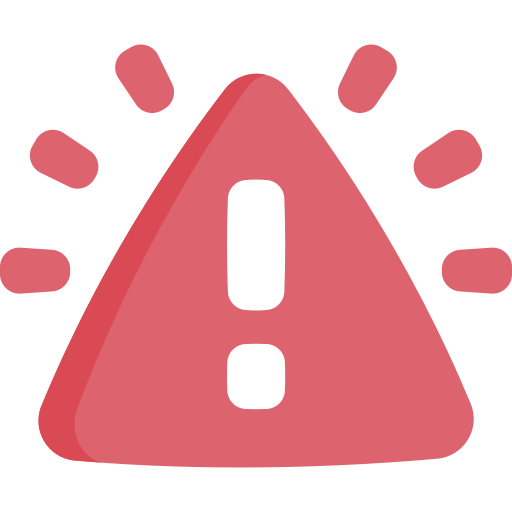 Chuyển đổi đơn vị đo khi cần thiết.
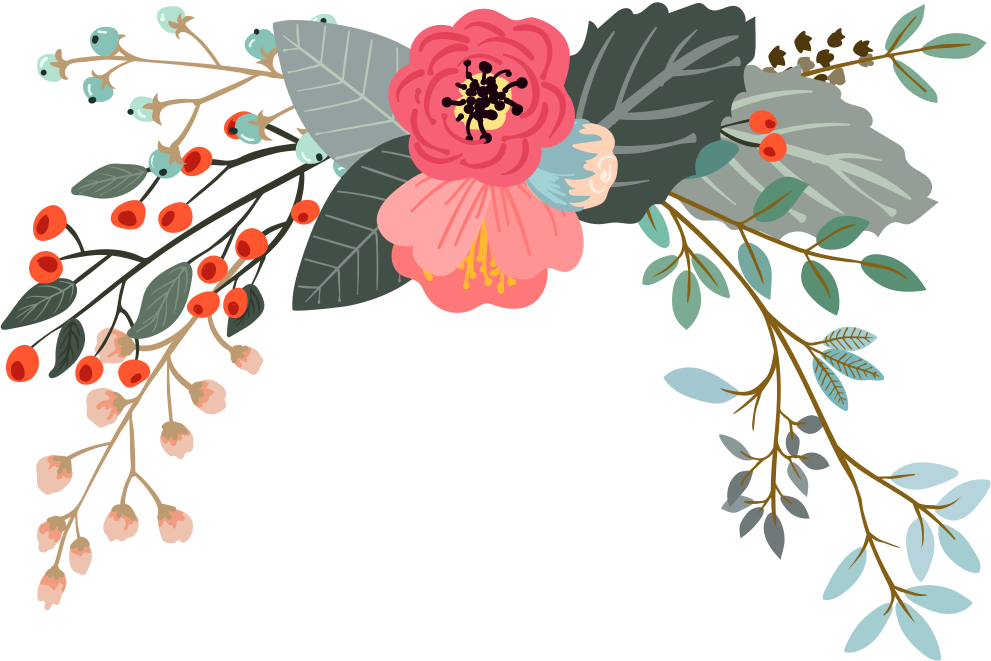 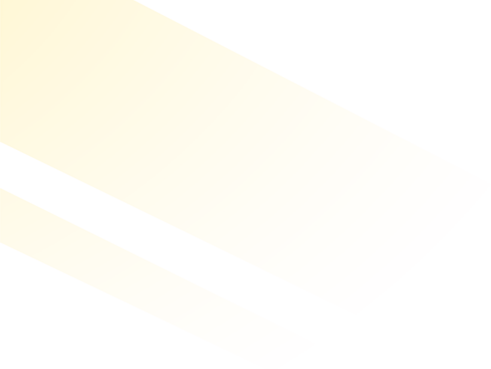 NHÂN
ĐO
THỜI
VỚI
SỐ
SỐ
MỘT
GIAN
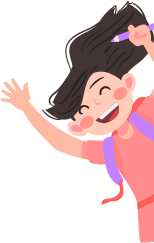 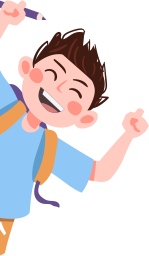 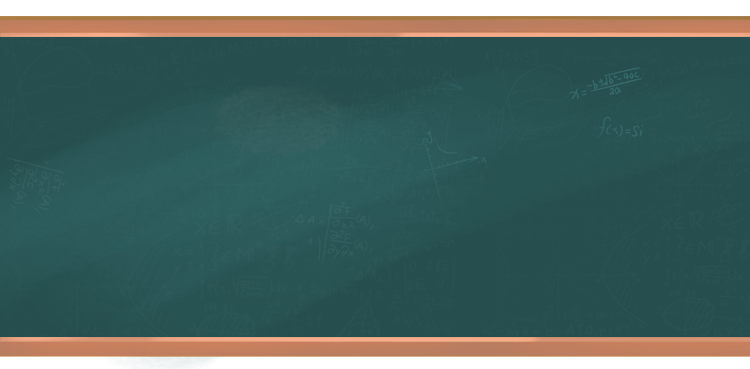 TOÁN
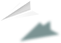 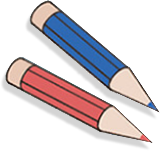 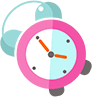 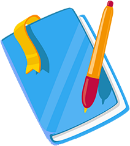 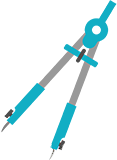 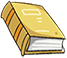 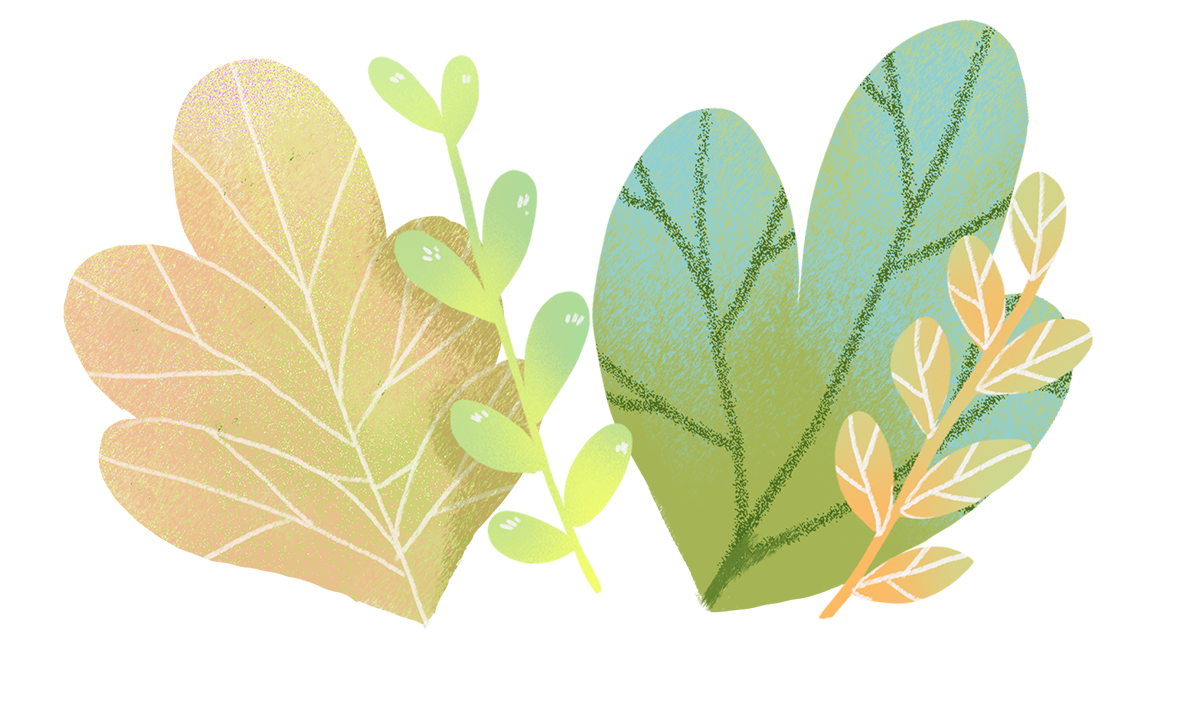 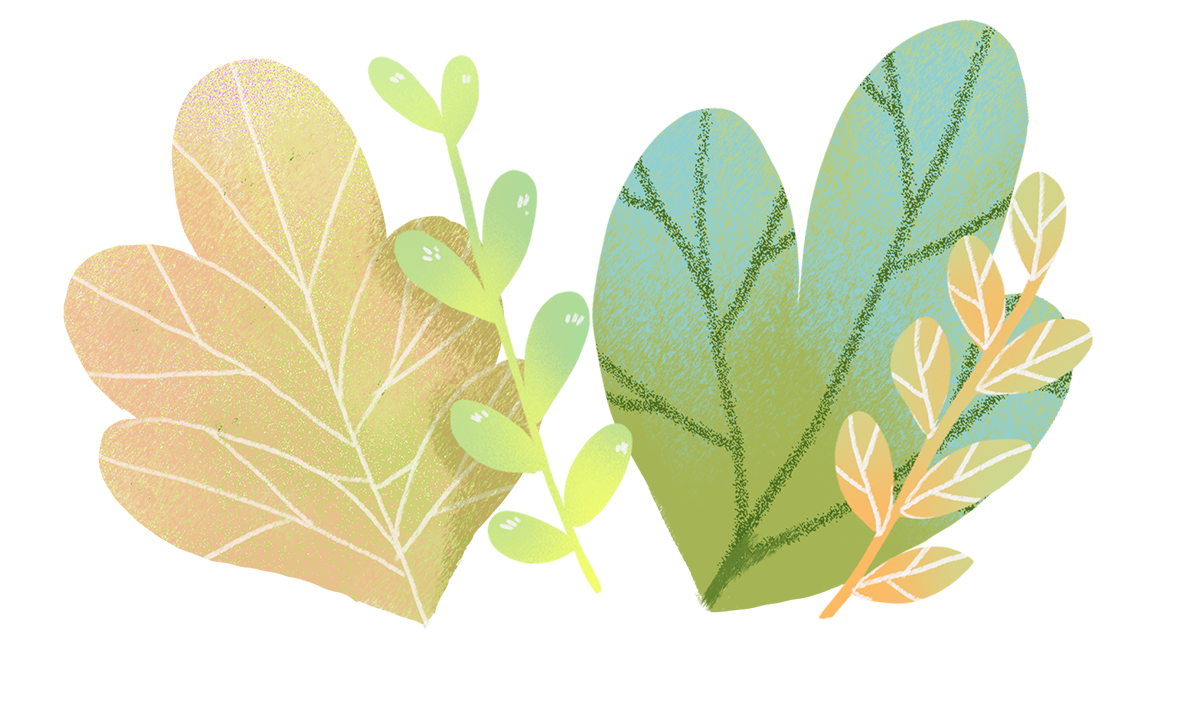 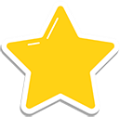 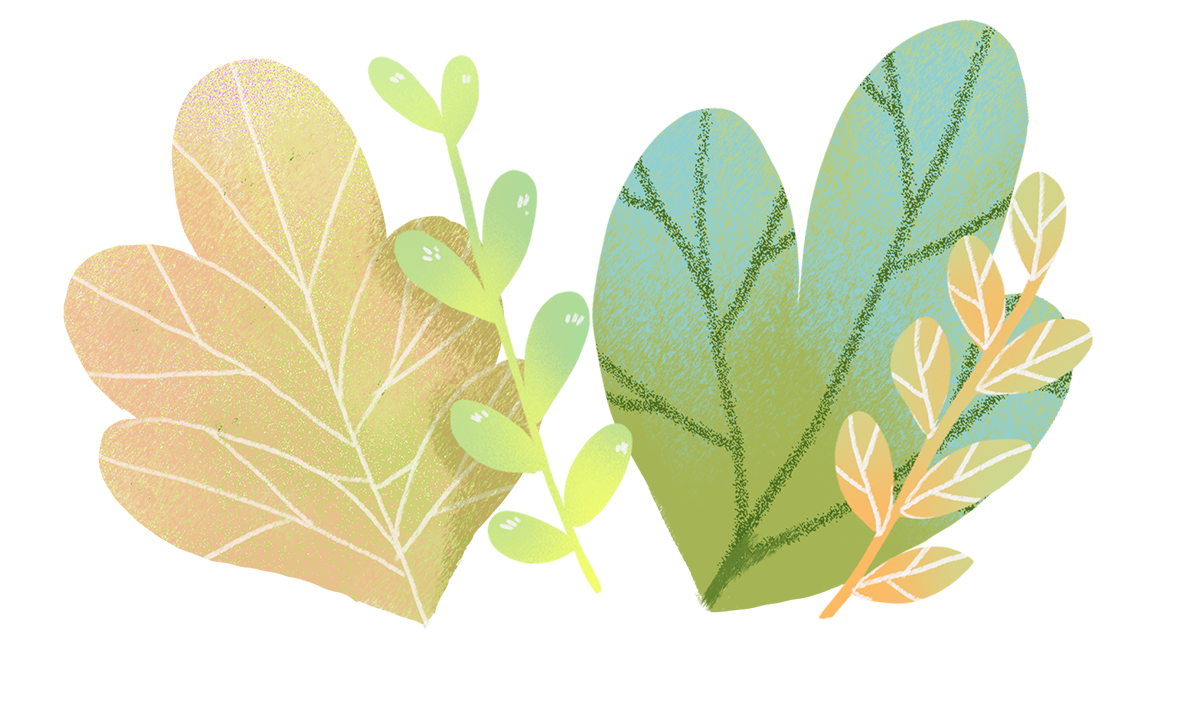 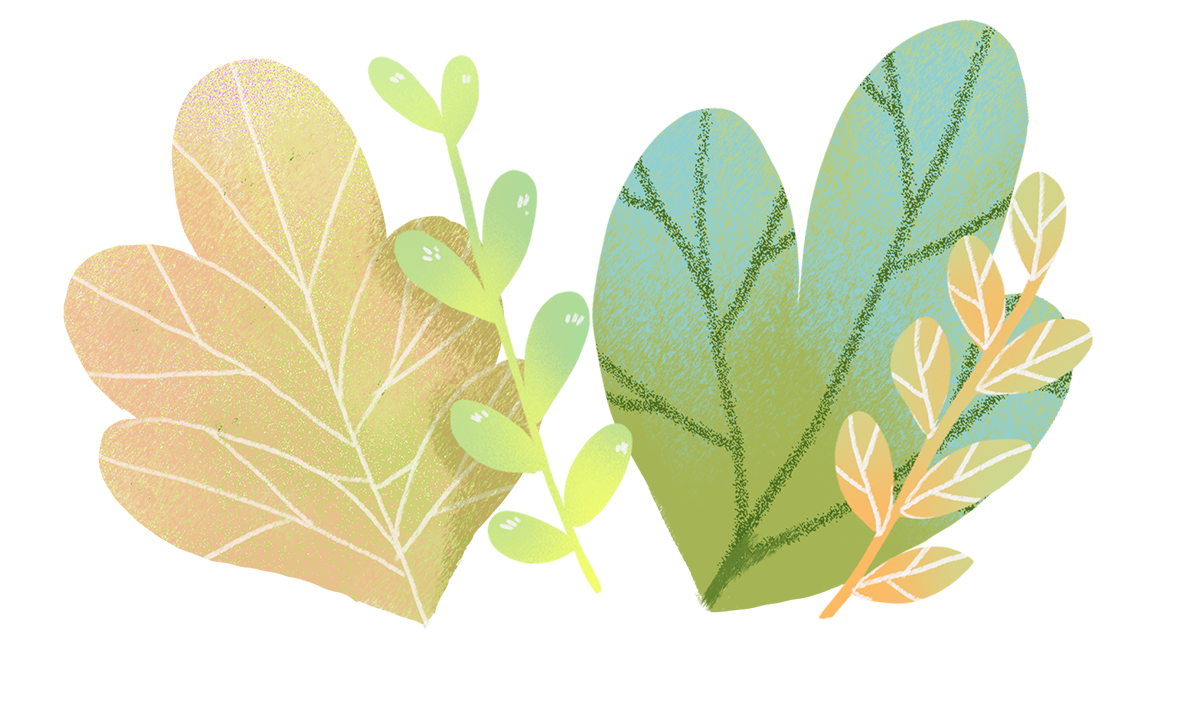 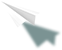 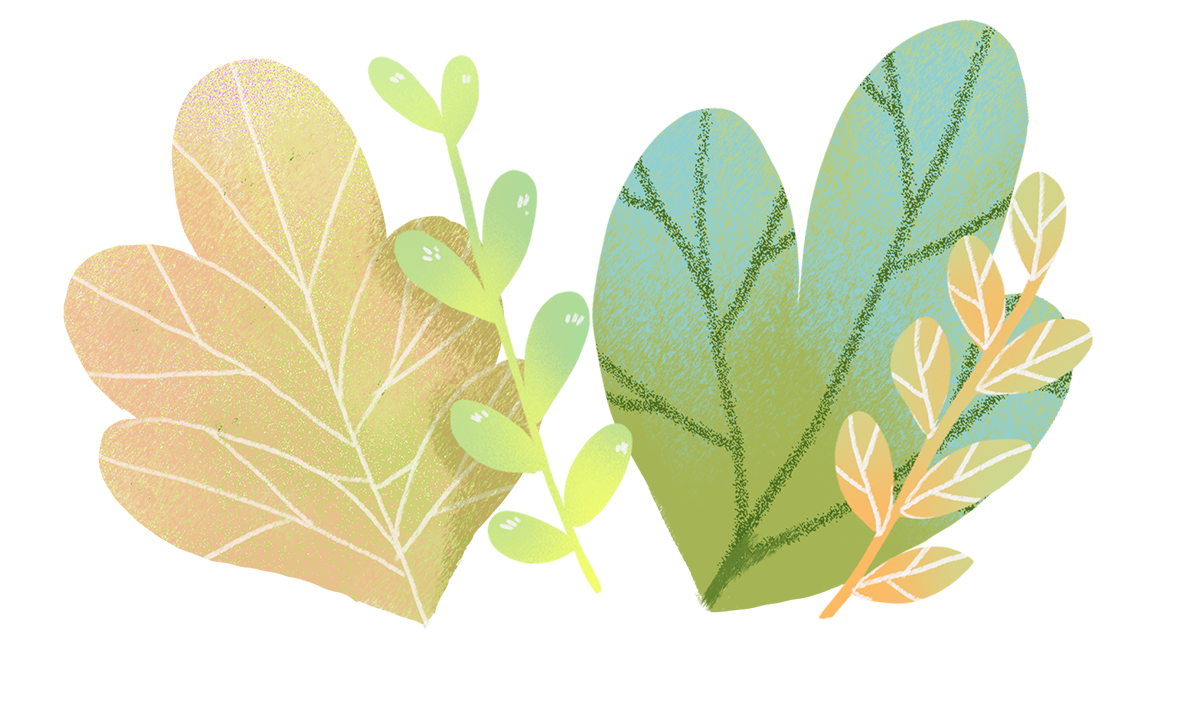 [Speaker Notes: Dẫn dắt: Các em đã biết cách cộng và trừ số đo thời gian rồi. Vậy để nhân số đo thời gian, chúng ta sẽ làm như thế nào, chúng ta cùng tìm hiểu qua bài học ngày hôm nay]
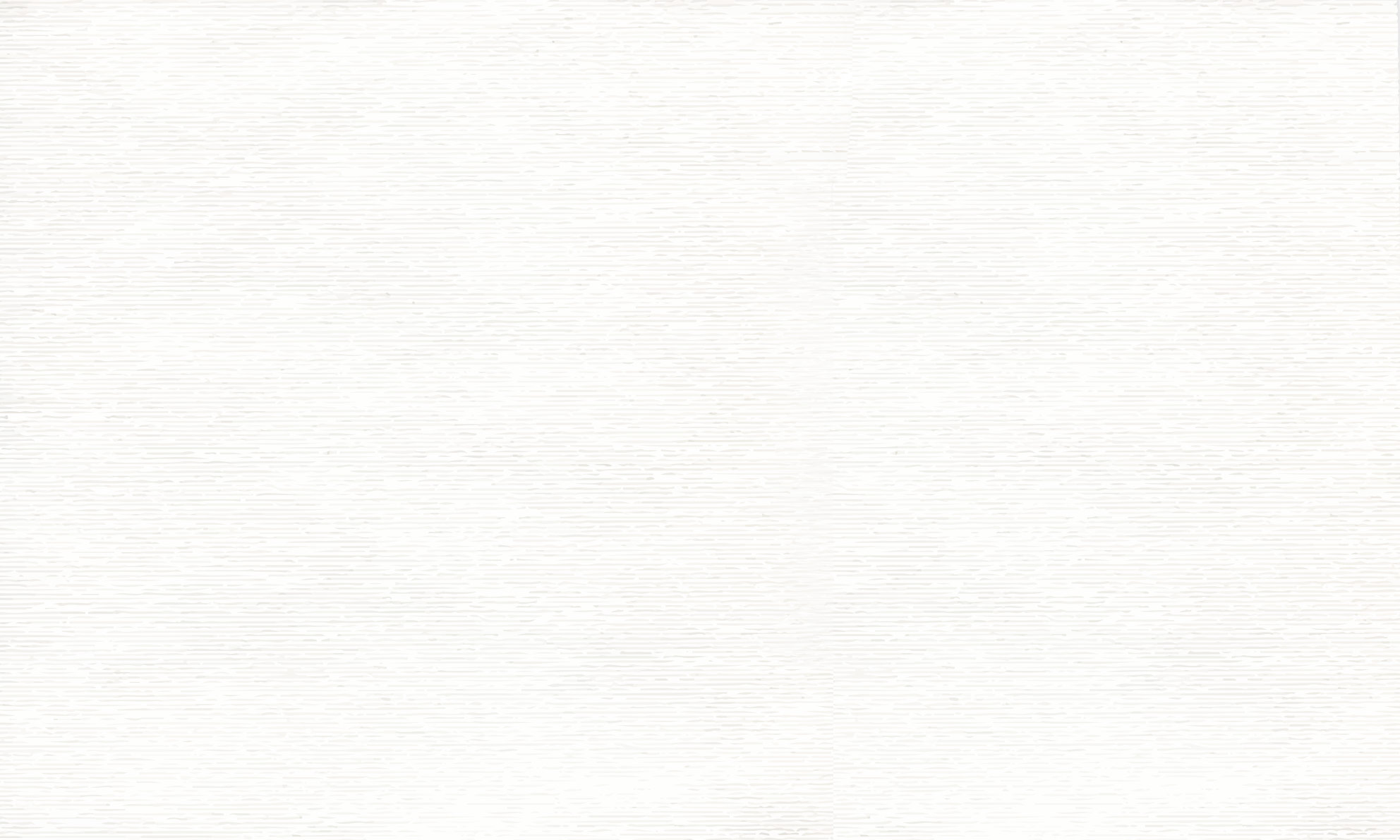 MỤC TIÊU
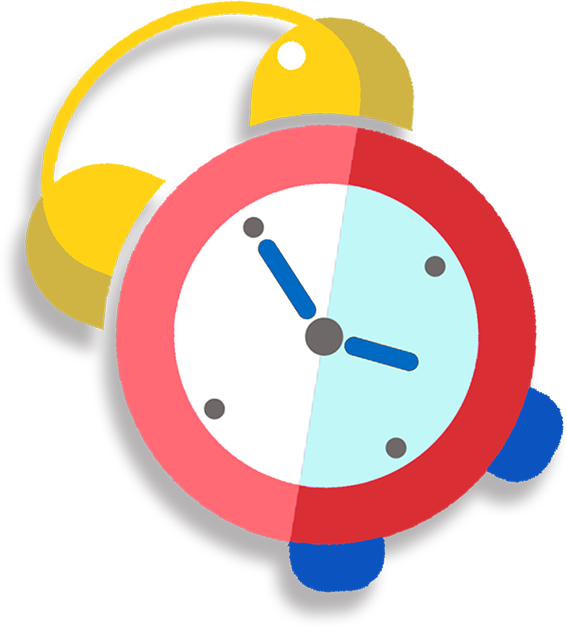 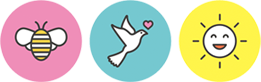 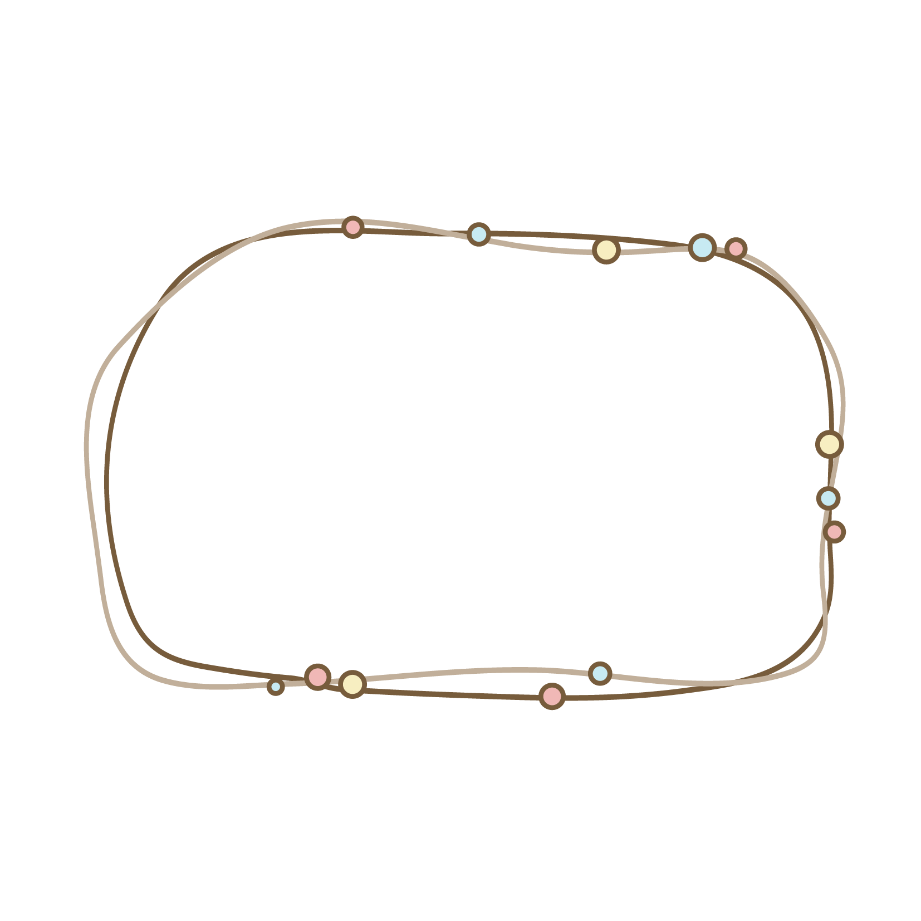 2
Thực hiện được phép nhân số đo thời gian với một số tự nhiên.
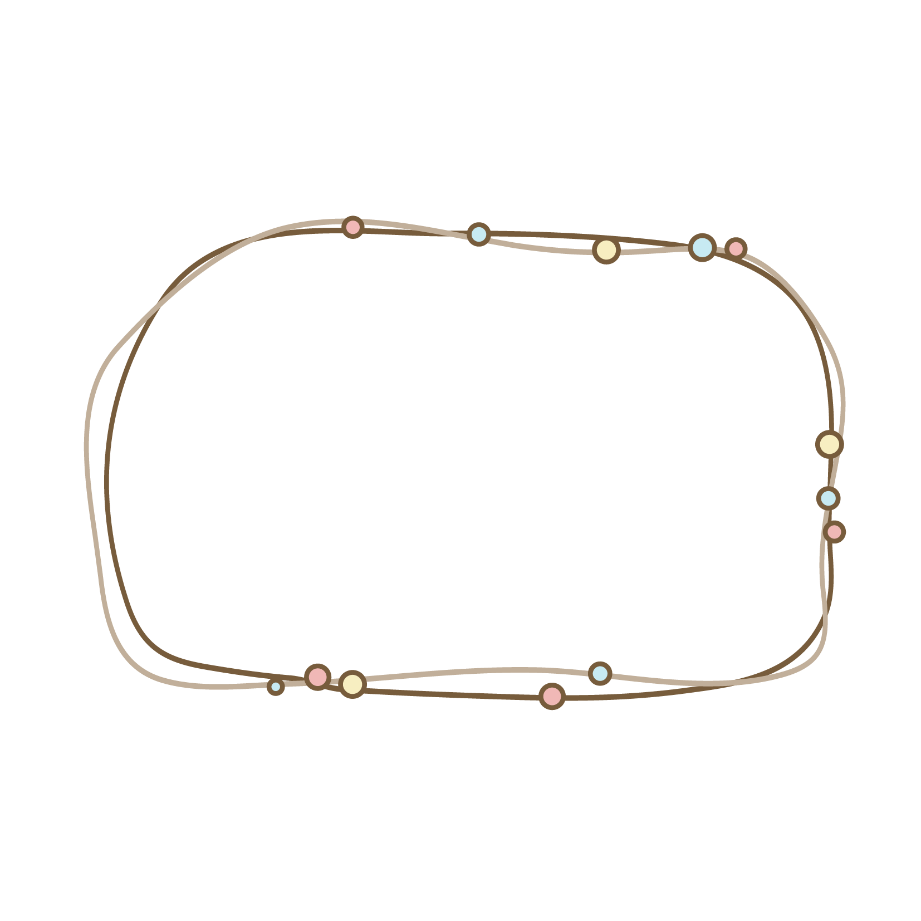 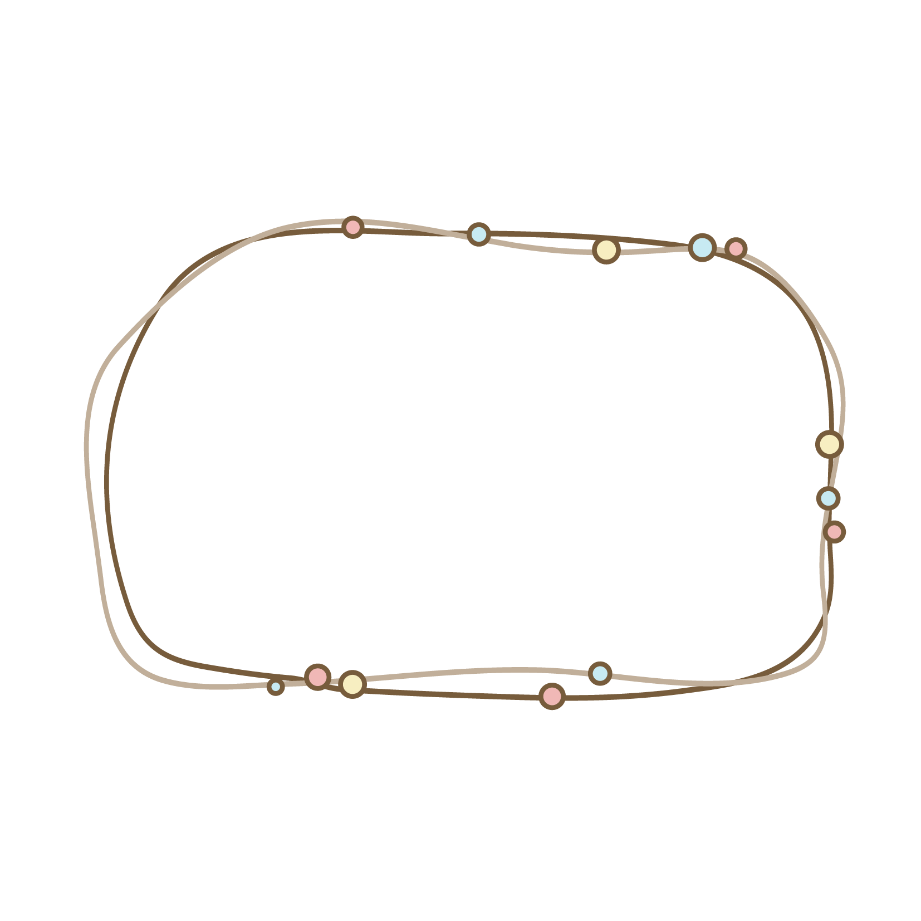 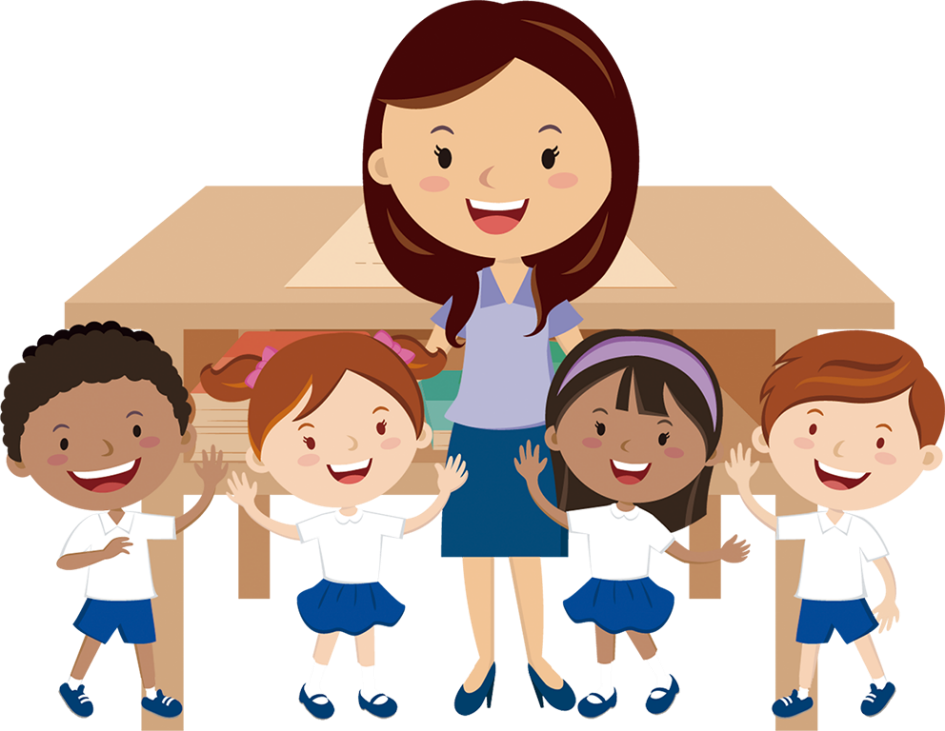 3
1
Vận dụng vào giải các bài toán thực tiễn đơn giản có liên quan.
Trình bày được cách nhân số đo thời gian với một số tự nhiên.
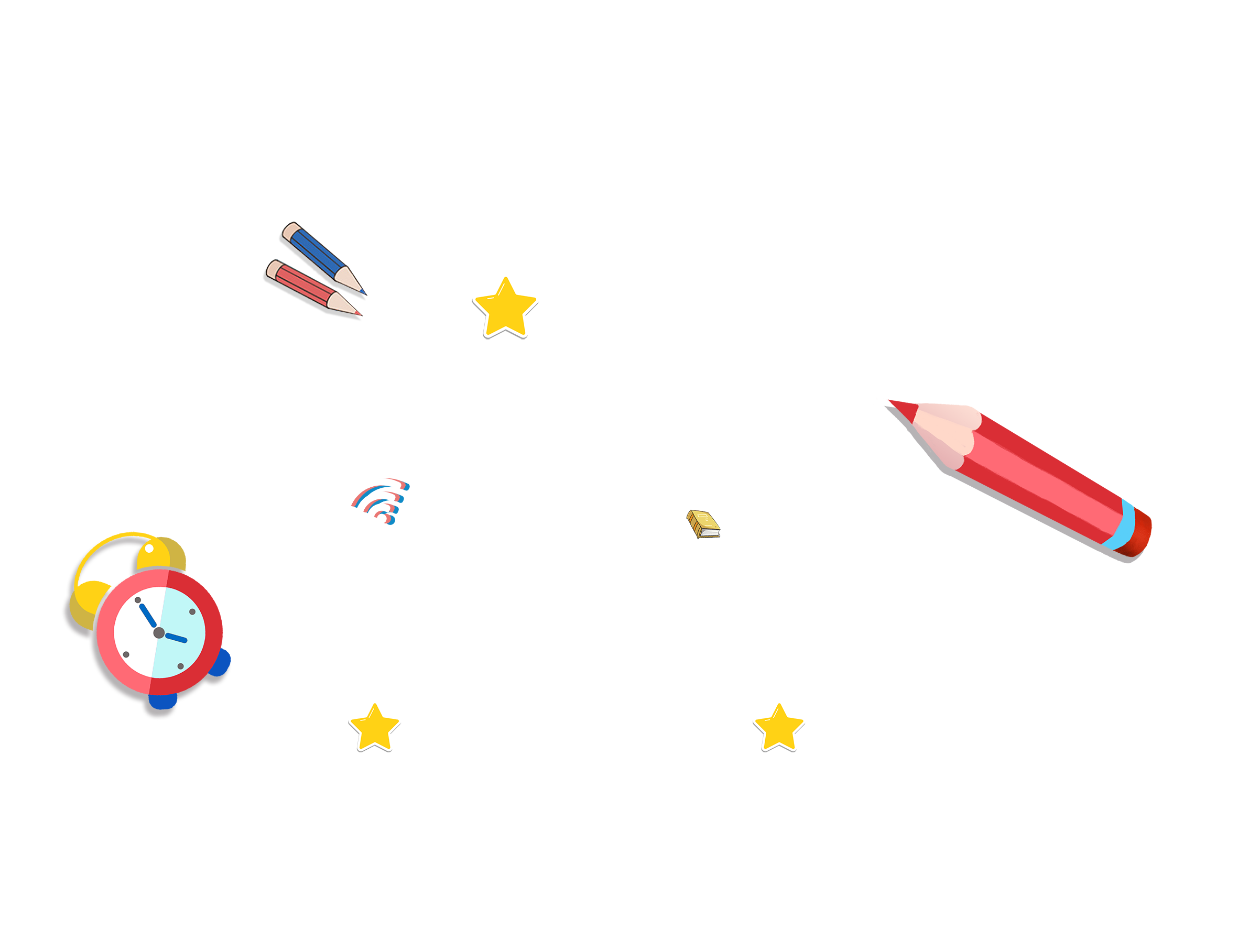 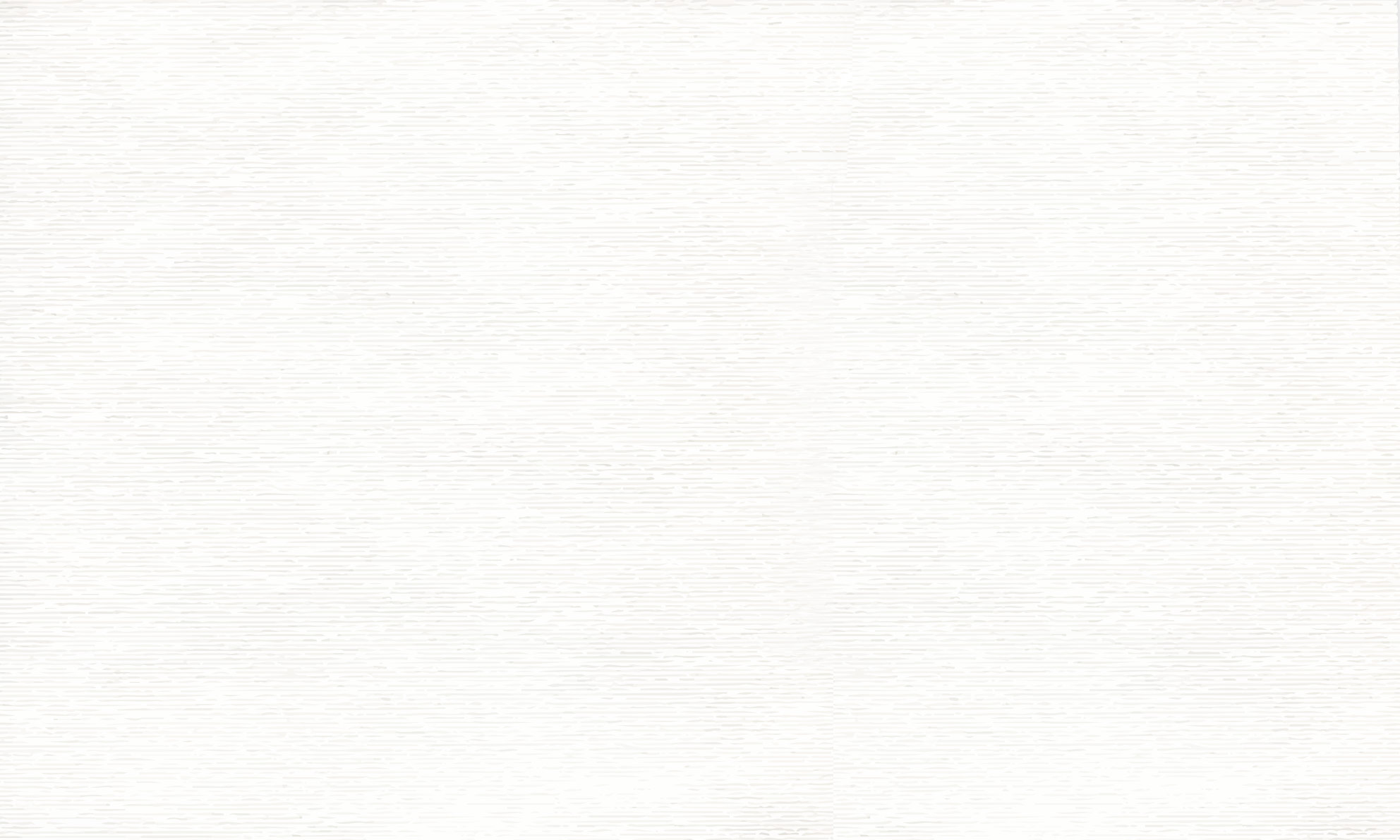 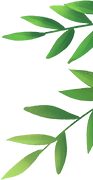 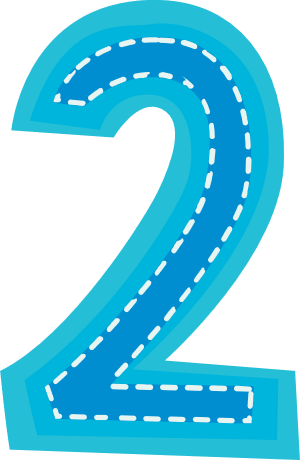 KHÁM PHÁ
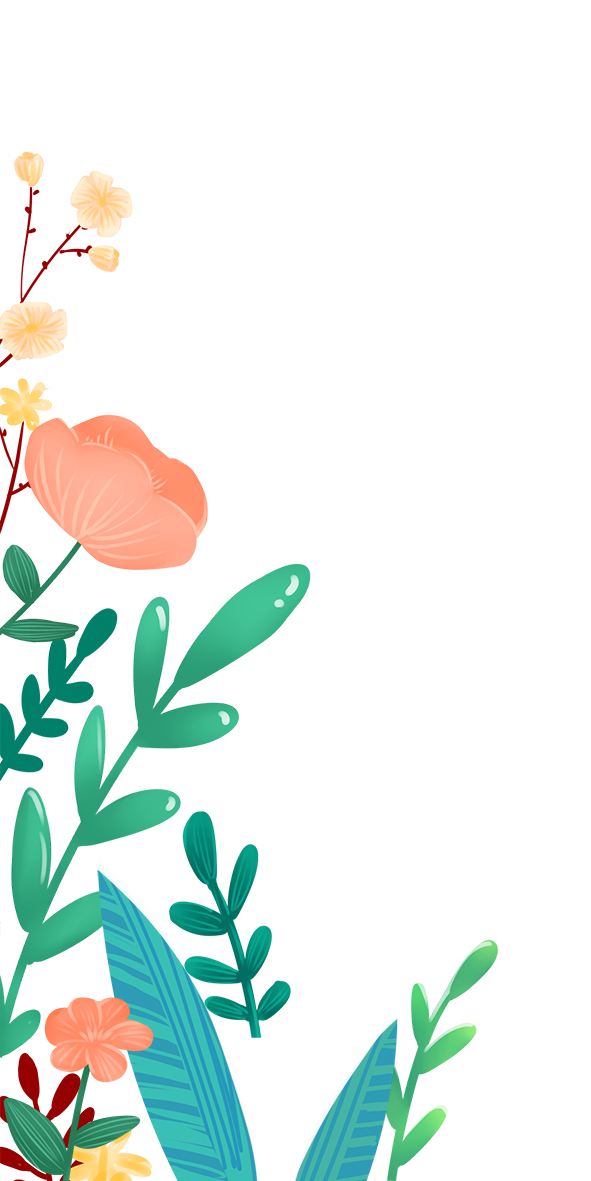 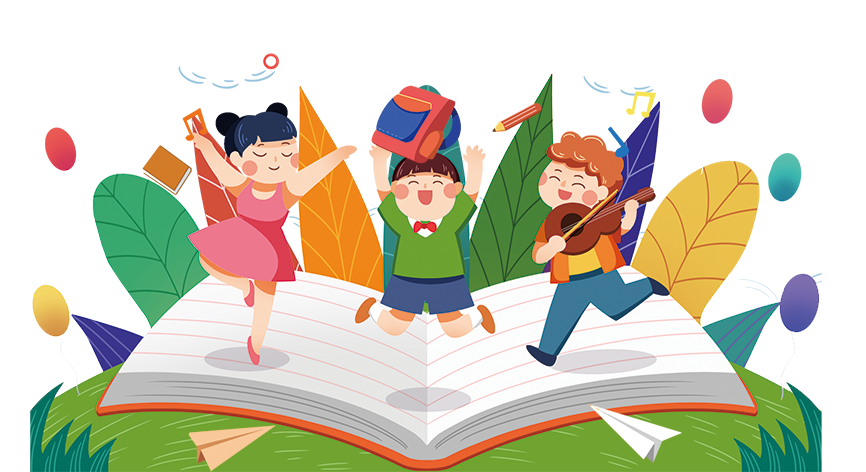 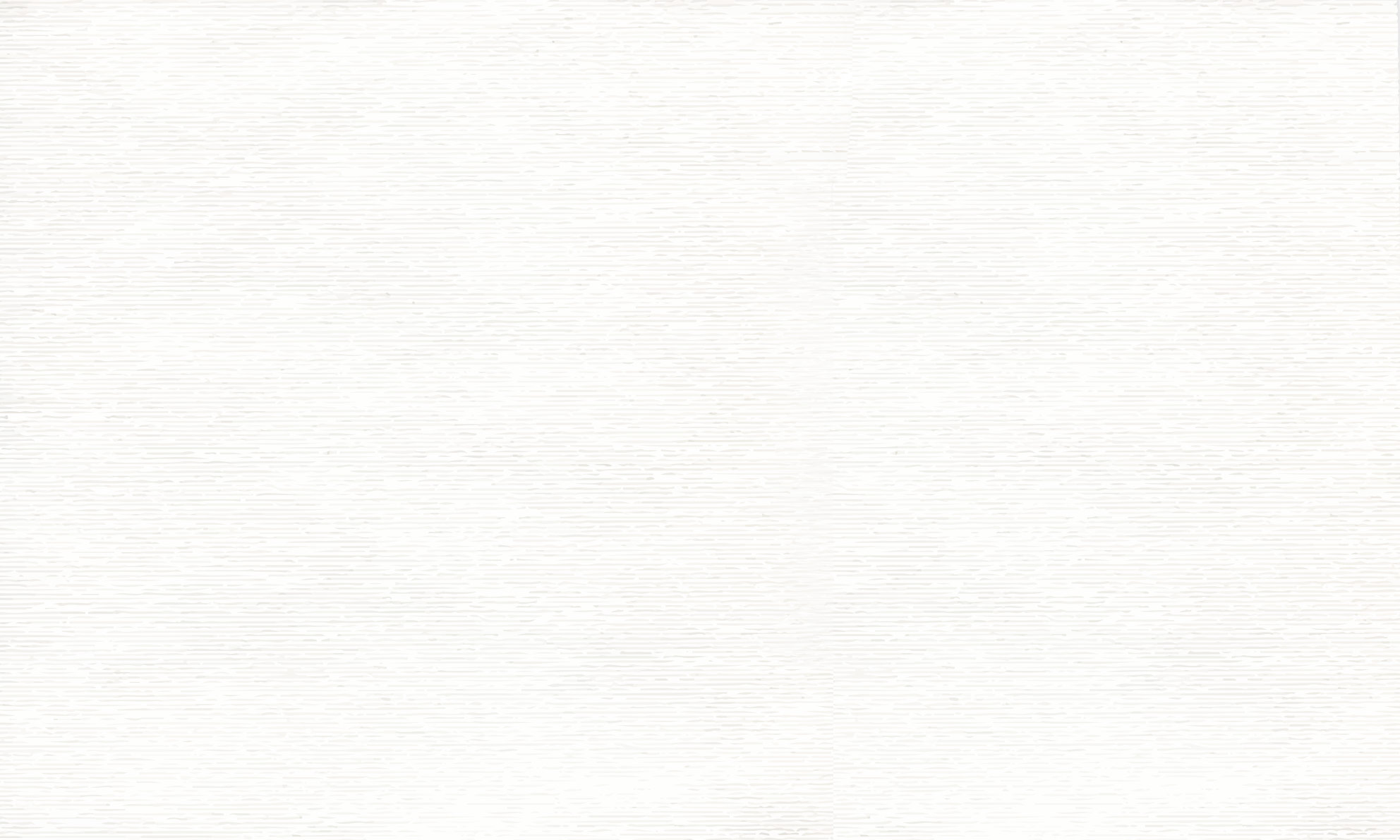 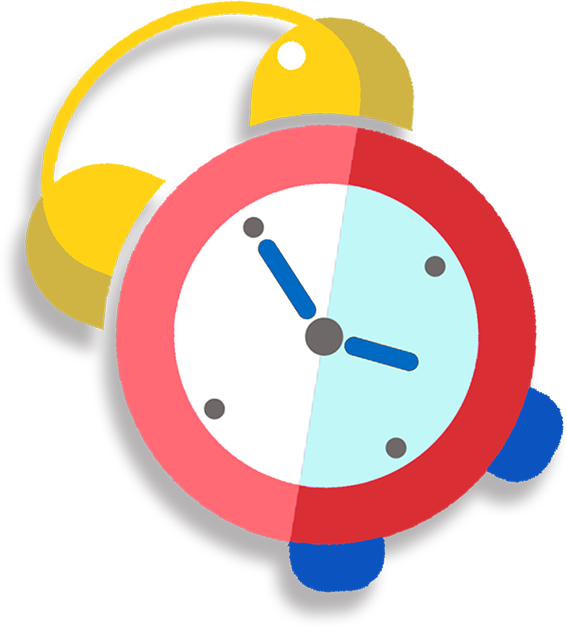 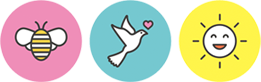 Ví dụ 1.
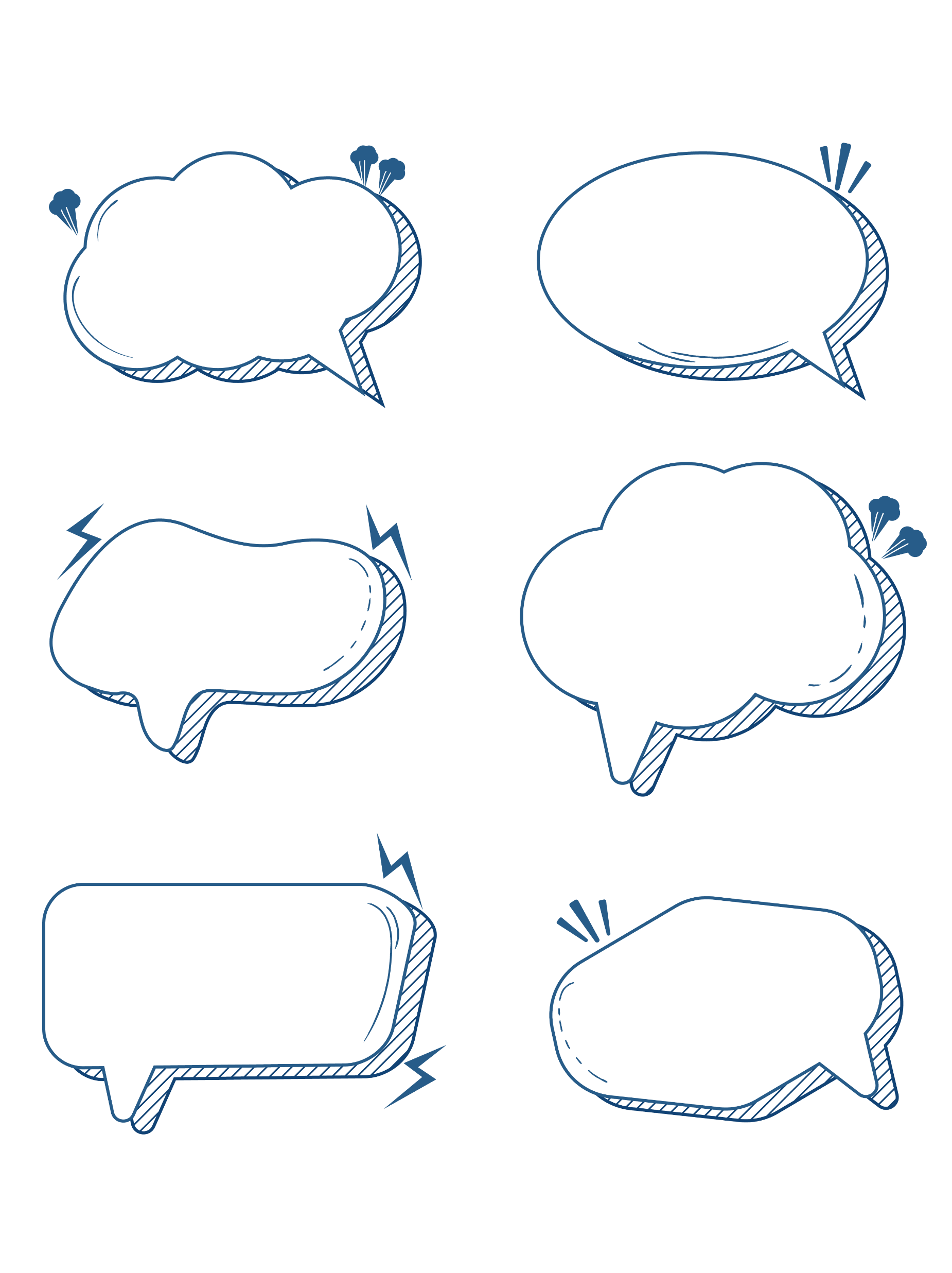 Trung bình một người thợ làm xong 1 sản phẩm hết 1 giờ 10 phút. Hỏi người đó làm 3 sản phẩm như thế hết bao nhiêu thời gian?
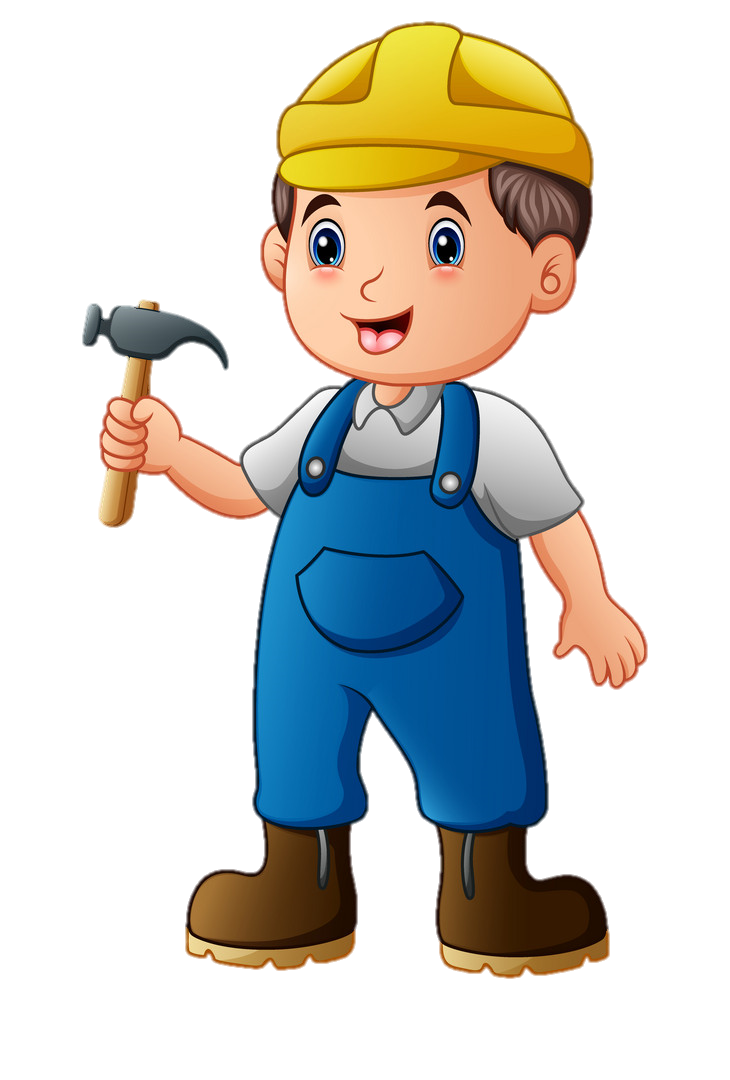 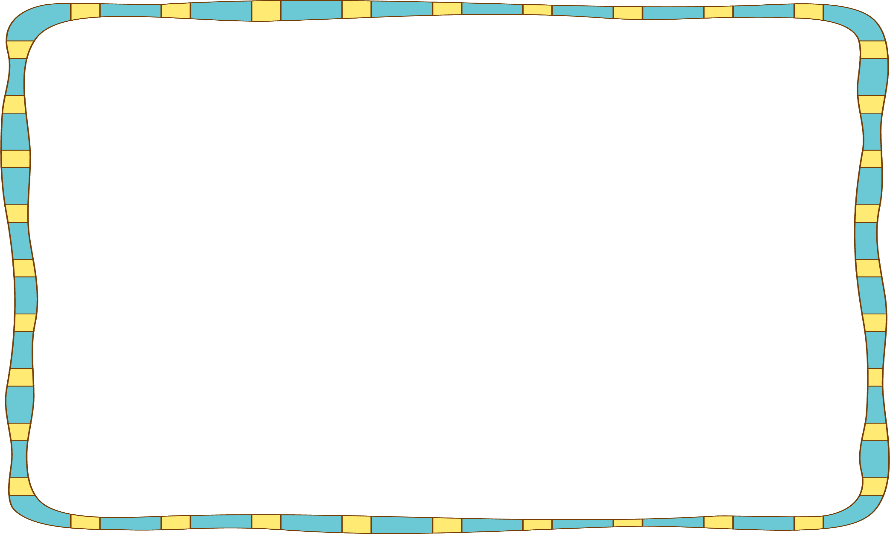 Ta phải thực hiện phép tính gì?
Tóm tắt:
1 sản phẩm: 1 giờ 10 phút
3 sản phẩm: ...?
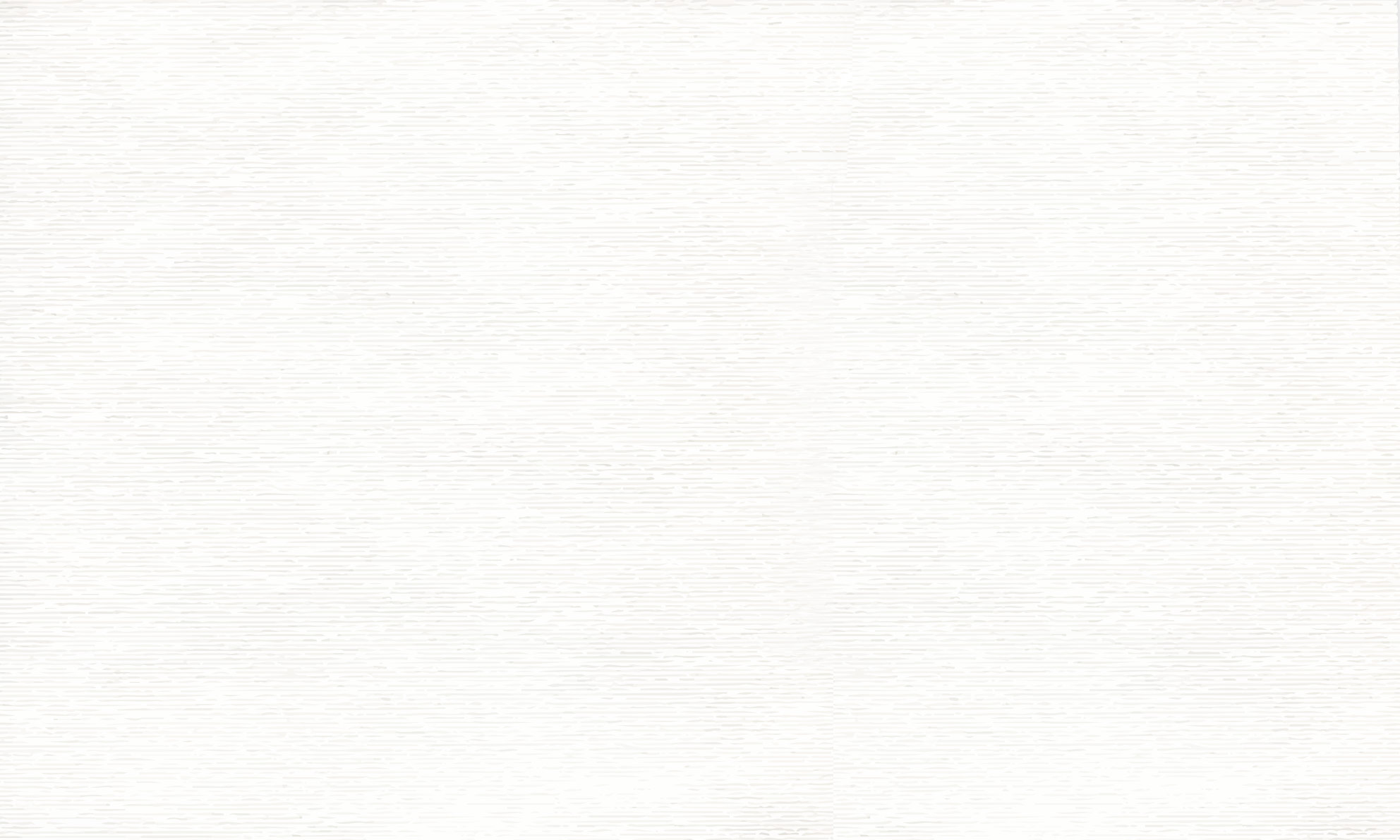 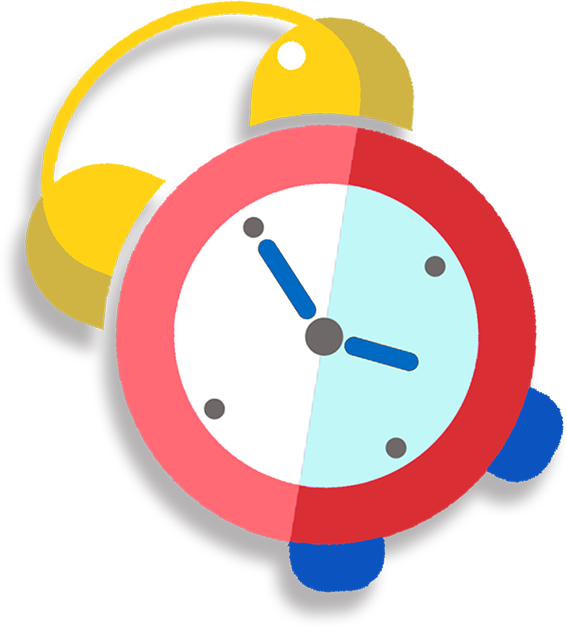 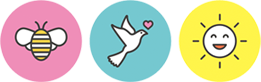 Ví dụ 1.
Trung bình một người thợ làm xong 1 sản phẩm hết 1 giờ 10 phút. Hỏi người đó làm 3 sản phẩm như thế hết bao nhiêu thời gian?
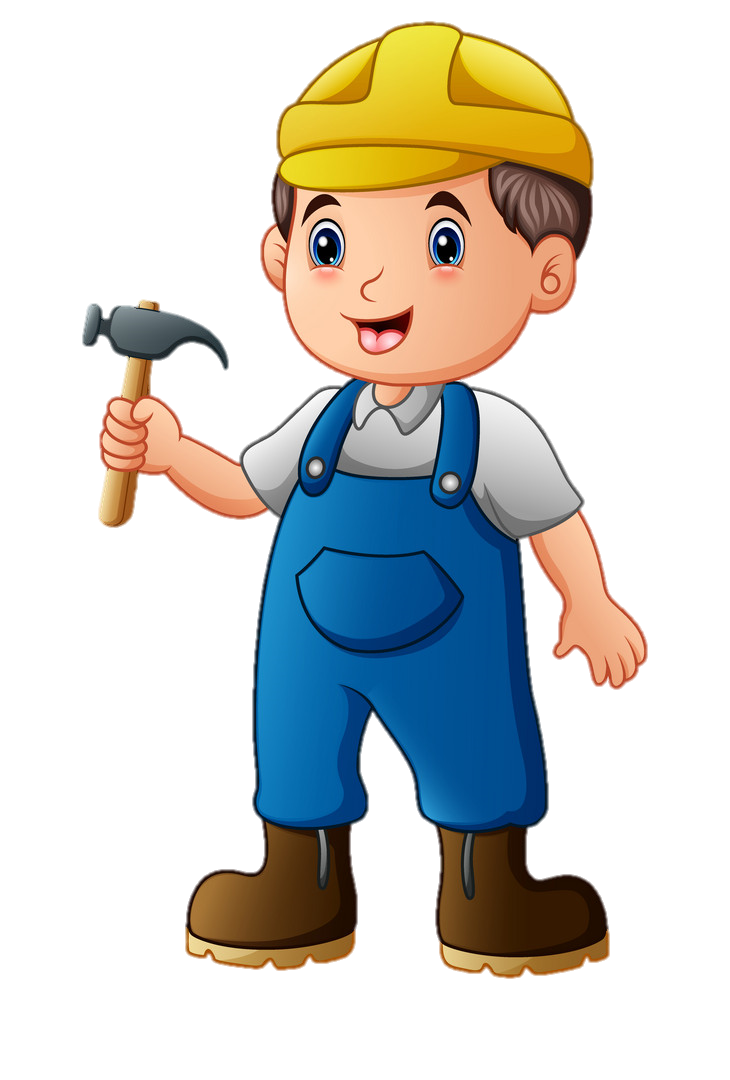 Ta phải thực hiện phép tính nhân:
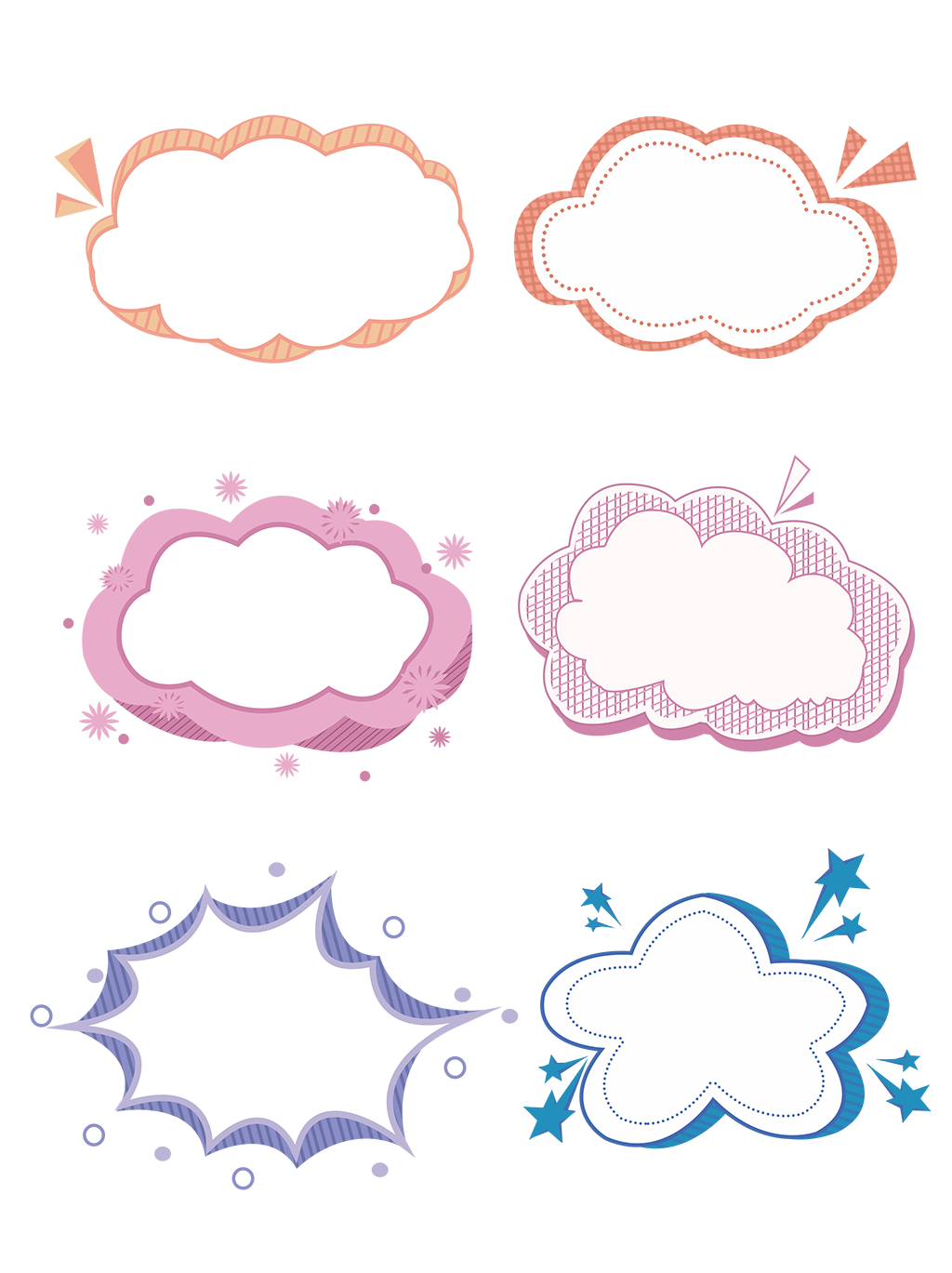 1 giờ 10 phút x 3
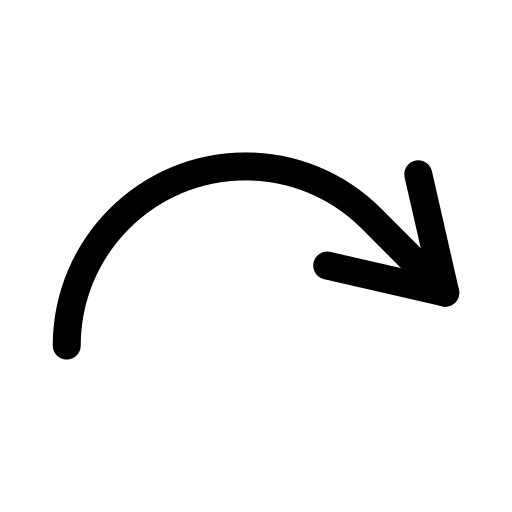 Hãy vận dụng các kiến thức đã học để tìm ra kết quả cho phép tính trên.
Phép nhân số đo thời gian với một số tự nhiên.
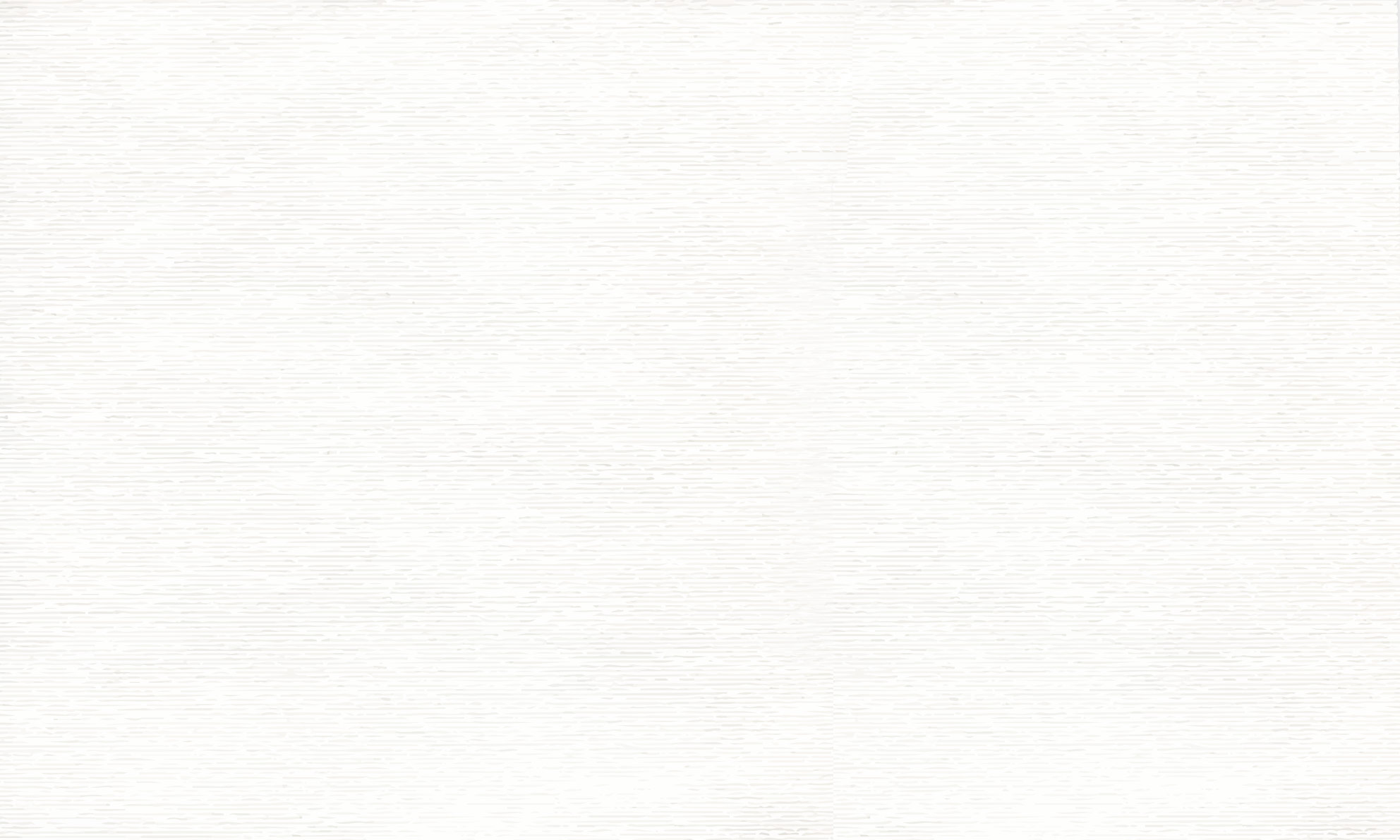 Ta phải thực hiện phép tính nhân:
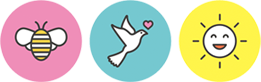 1 giờ 10 phút x 3 = ?
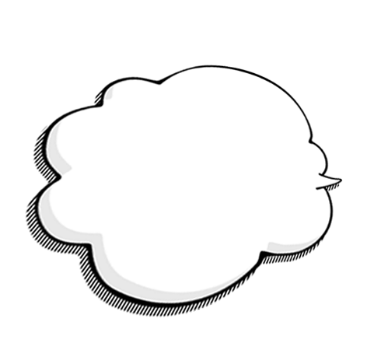 1 giờ 10 phút x 3 = 1 giờ 10 phút + 1 giờ 10 phút + 1 giờ 10 phút
=                 2 giờ 20 phút           + 1 giờ 10 phút
Cách 1
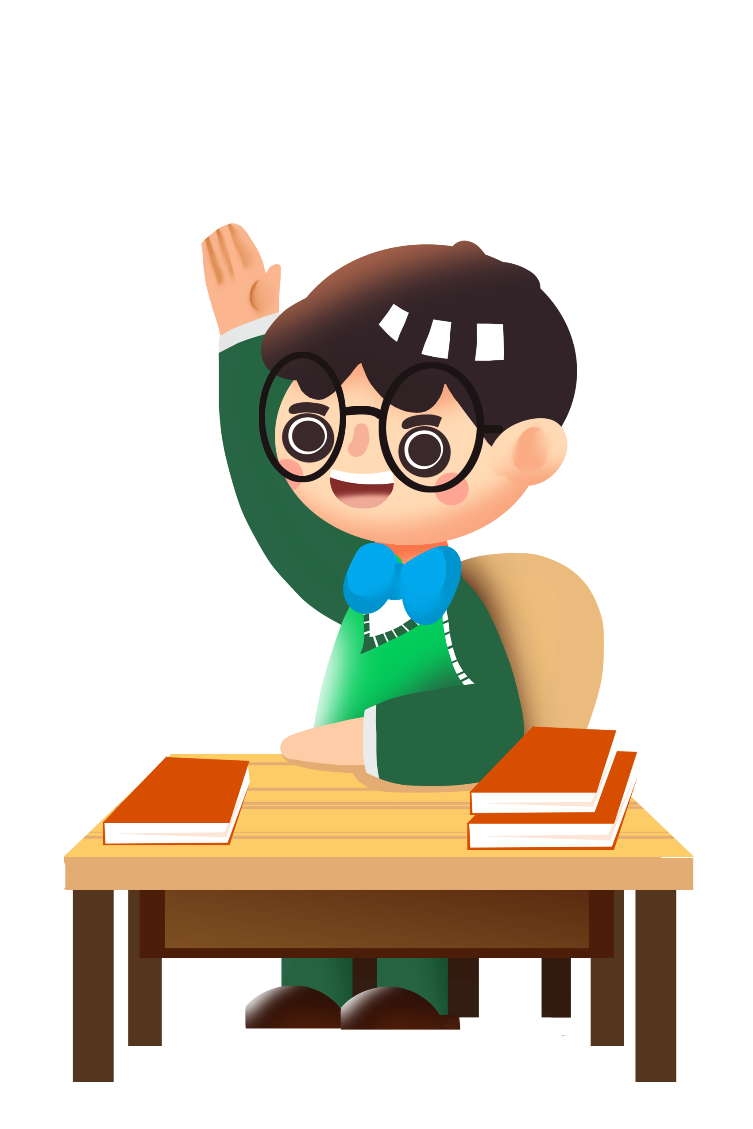 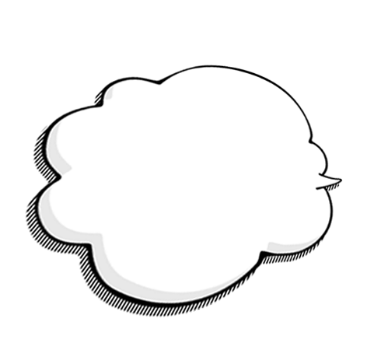 =                 		       3 giờ 30 phút
Cách 2
Đổi 1 giờ 10 phút = 70 phút
70 phút x 3 = 210 phút = 3 giờ 30 phút
Vậy 1 giờ 10 phút x 3 = 3 giờ 30 phút
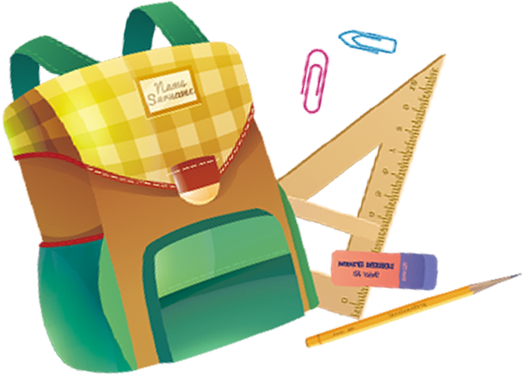 [Speaker Notes: Chuyển: Tuy nhiên, không phải lúc nào 2 cách trên (cách chuyển phép nhân thành phép cộng và cách đổi về cùng 1 đơn vị đo) cũng dễ dàng thực hiện. Chính vì vậy, sau đây cô sẽ hướng dẫn các con cách thực hiện trực tiếp nhân số đo thời gian với một số tự nhiên.]
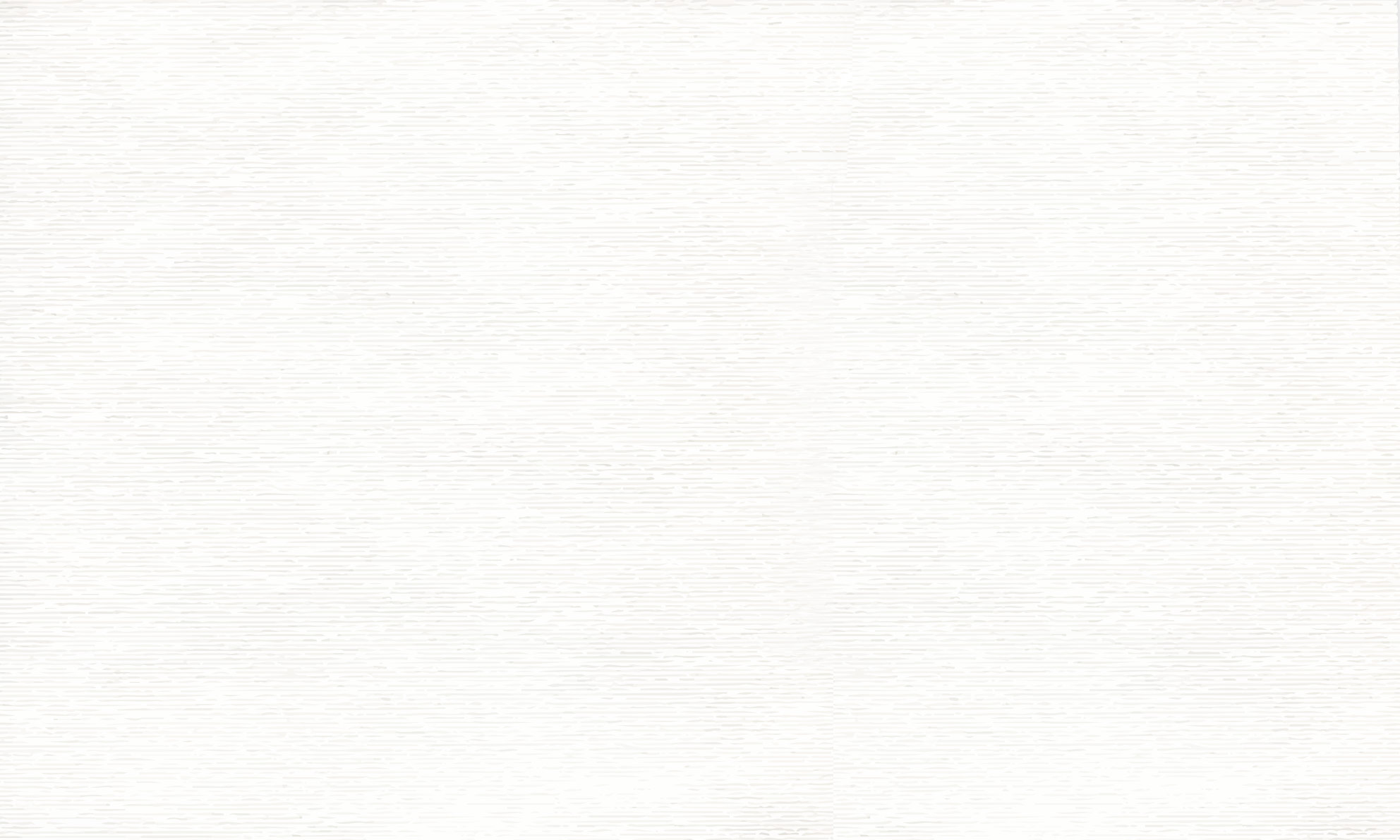 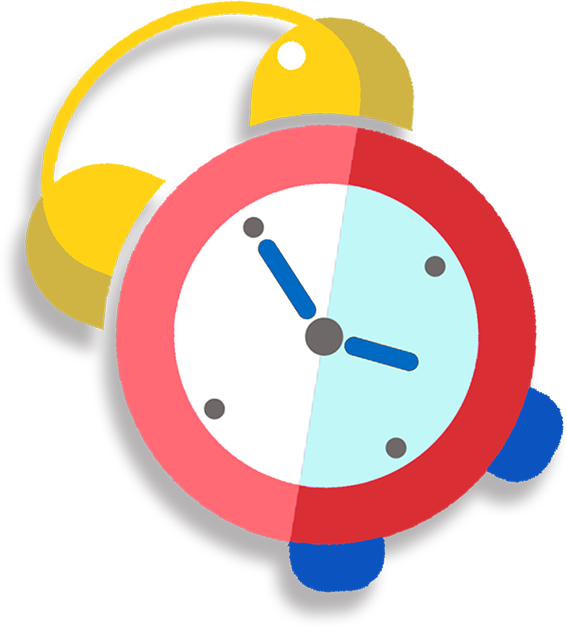 1 giờ 10 phút x 3 = ?
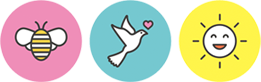 Ta đặt tính rồi tính như sau:
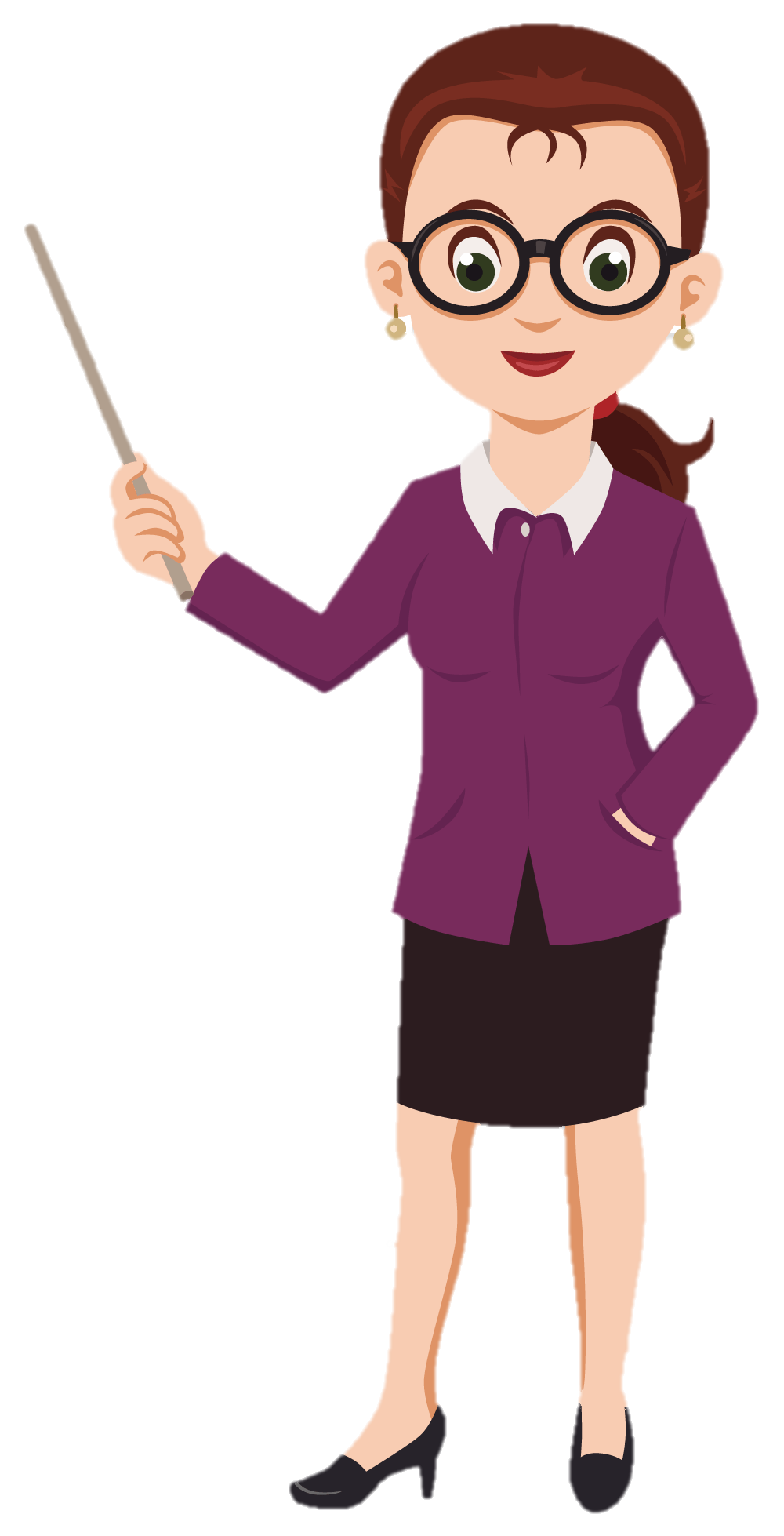 1 giờ 10 phút
- Viết số đo thời gian trước.
- Thực hiện nhân lần lượt số đo của từng đơn vị với số tự nhiên. Cụ thể như sau:
x
- Viết số tự nhiên thẳng với chữ số hàng đơn vị của số đo ứng với đơn vị đo bé hơn.
3
+ Lấy 10 phút x 3 :
phút
0
3
3
giờ
3 nhân 0 bằng 0 viết 0.
- Viết dấu "x" và gạch ngang thay cho dấu bằng.
Vậy: 1 giờ 10 phút x 3 = 3 giờ 30 phút
3 nhân 1 bằng 3 viết 3.
Viết đơn vị "phút" sau số 30.
+ Lấy 1 giờ x 3 :
3 nhân 1 bằng 3 viết 3.
Viết đơn vị "giờ" sau số 3.
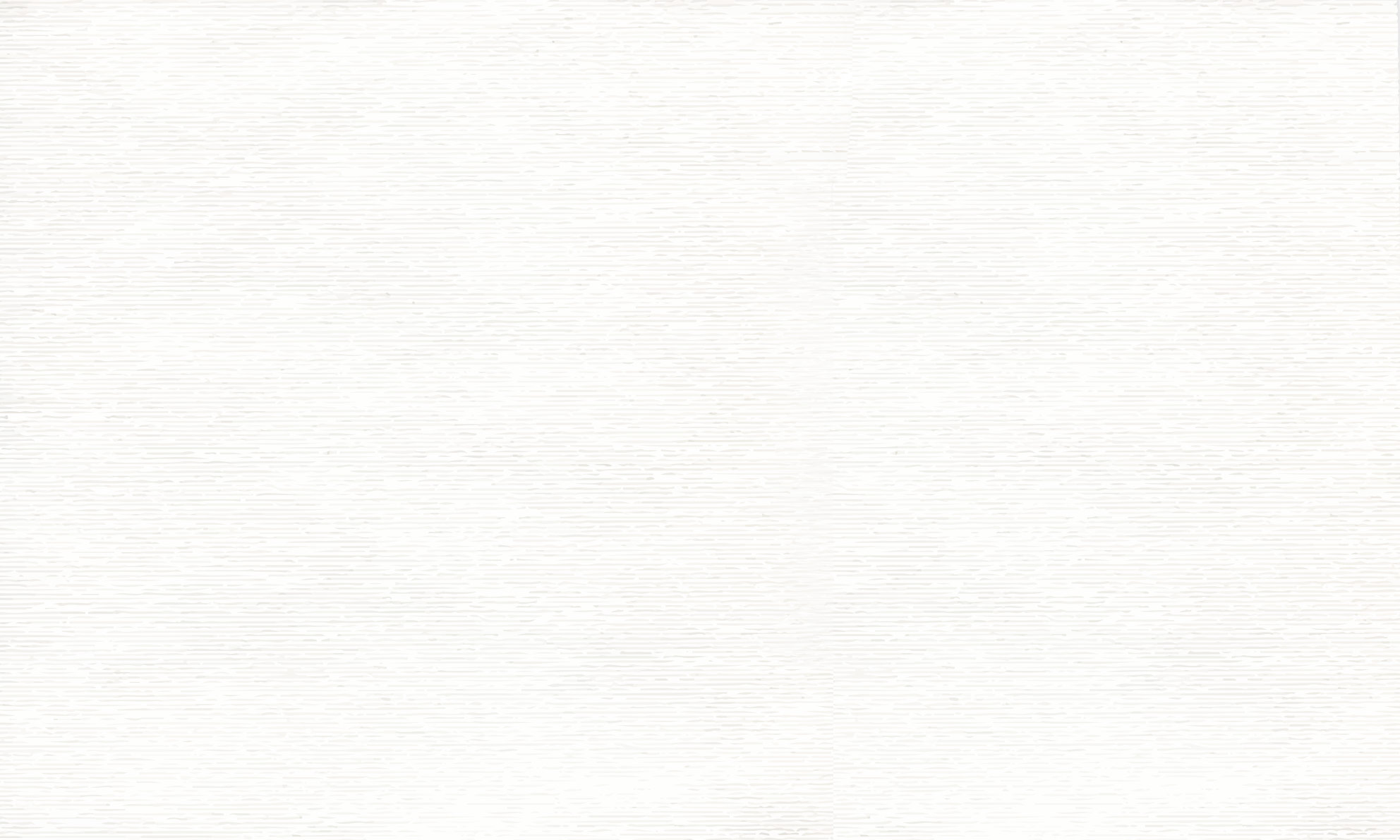 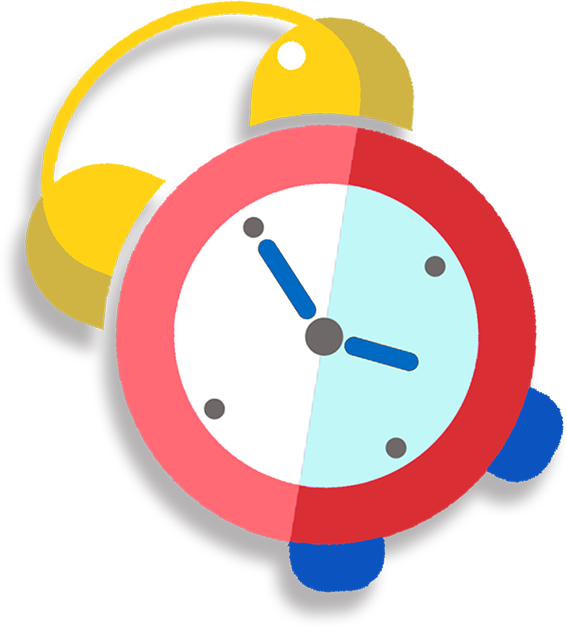 Muốn nhân số đo thời gian với một số, ta làm như thế nào?
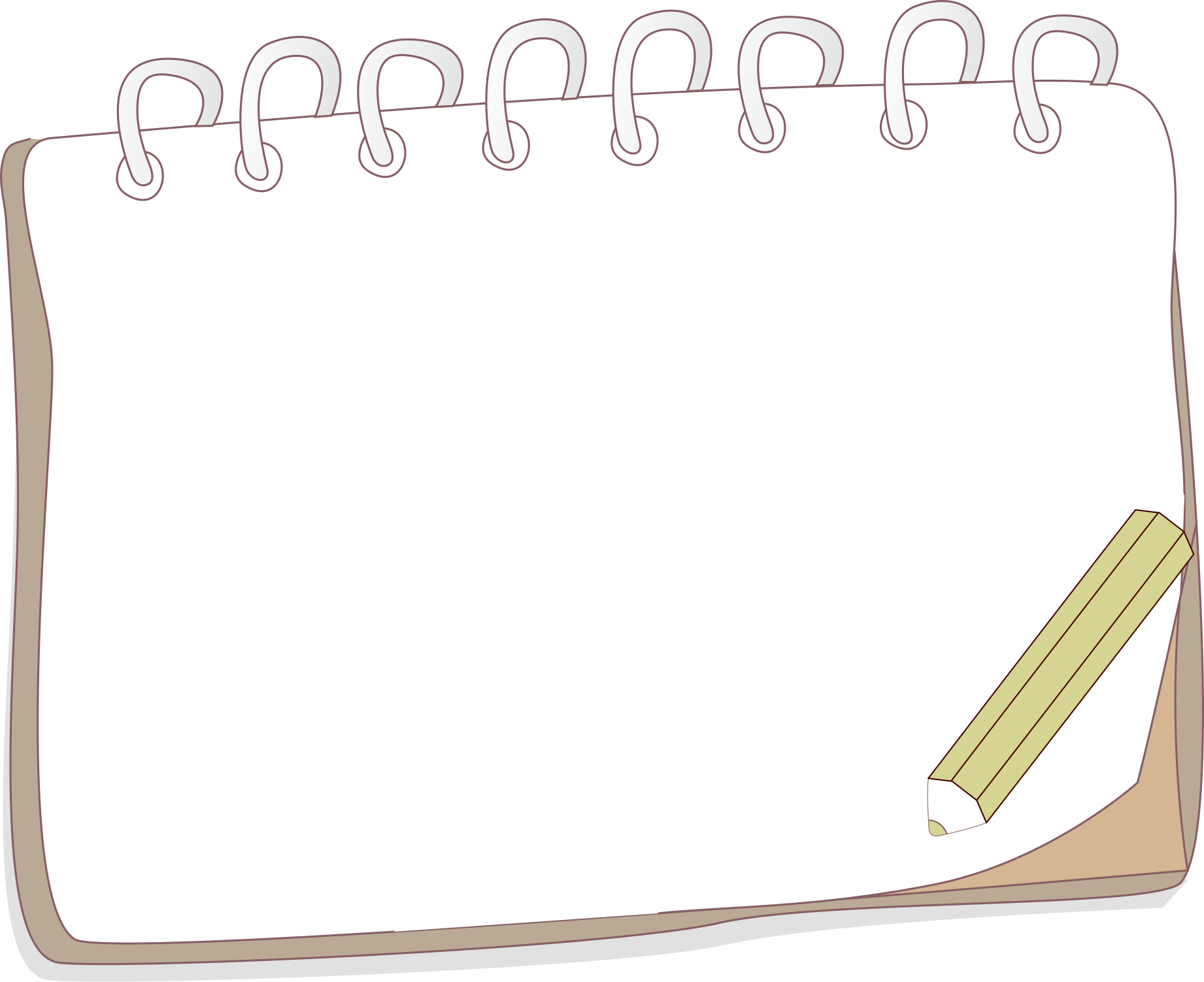 Muốn nhân số đo thời gian với một số, ta thực hiện các bước sau:
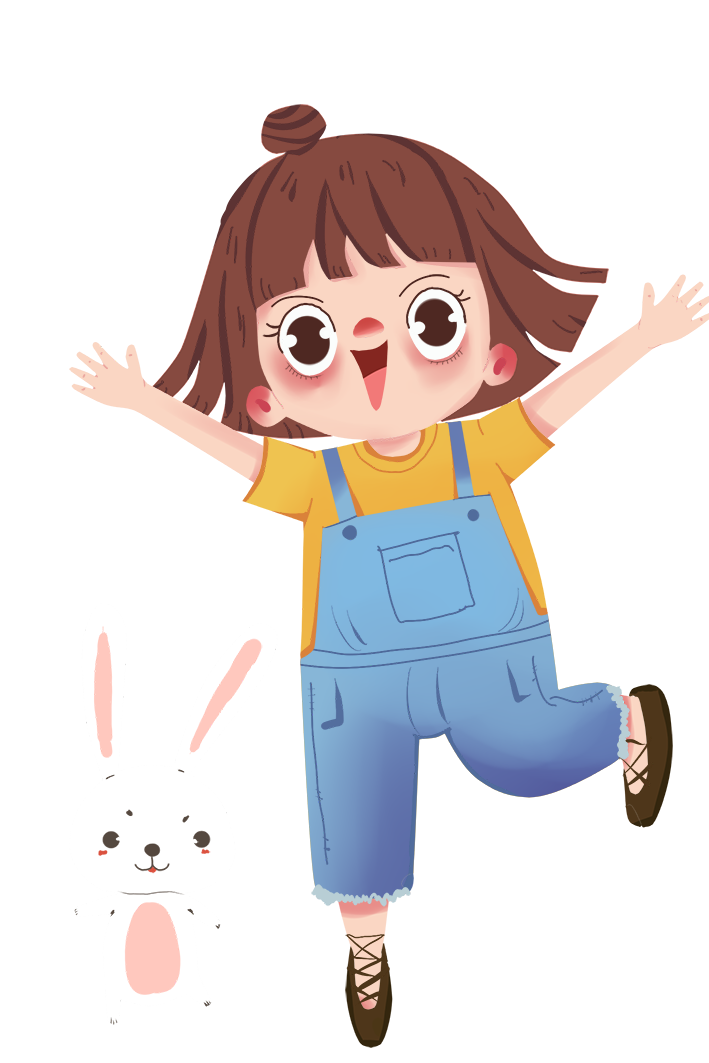 Bước 1: Đặt tính (viết số tự nhiên thẳng với số đo của tên đơn vị bé hơn trong số đo thời gian).
Bước 2: Tính nhân với từng đơn 
vị đo.
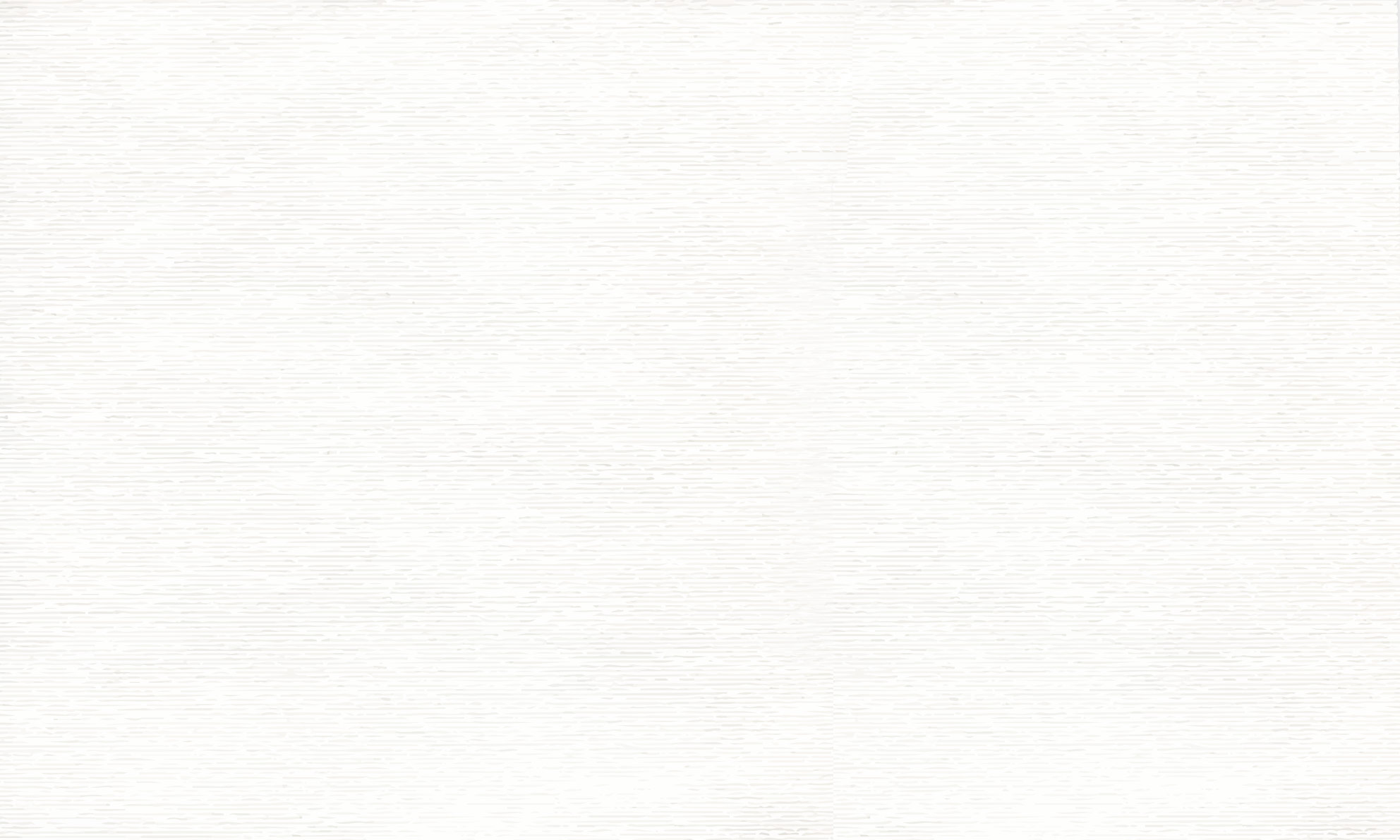 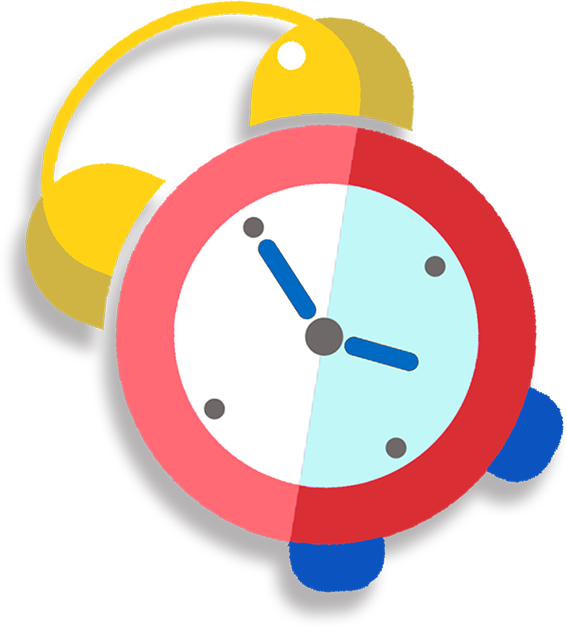 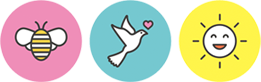 Ví dụ 2.
Mỗi buổi sáng, Hạnh học ở trường trung bình 3 giờ 15 phút. Một tuần lễ Hạnh học ở trường 5 buổi. Hỏi một tuần lễ Hạnh học ở trường bao nhiêu thời gian?
Ta phải thực hiện phép tính nhân:
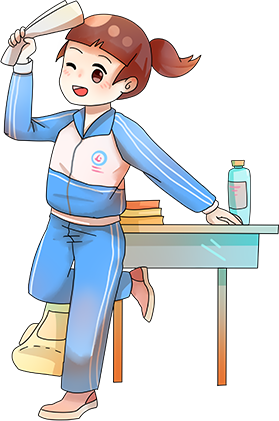 3 giờ 15 phút x 5
Ta đặt tính rồi tính như sau:
3 giờ 15 phút
x
5
15 phút
(75 phút = 1 giờ 15 phút)
phút
1 giờ
7
5
giờ
15
Vậy: 3 giờ 15 phút x 5 = 16 giờ 15 phút
16 giờ
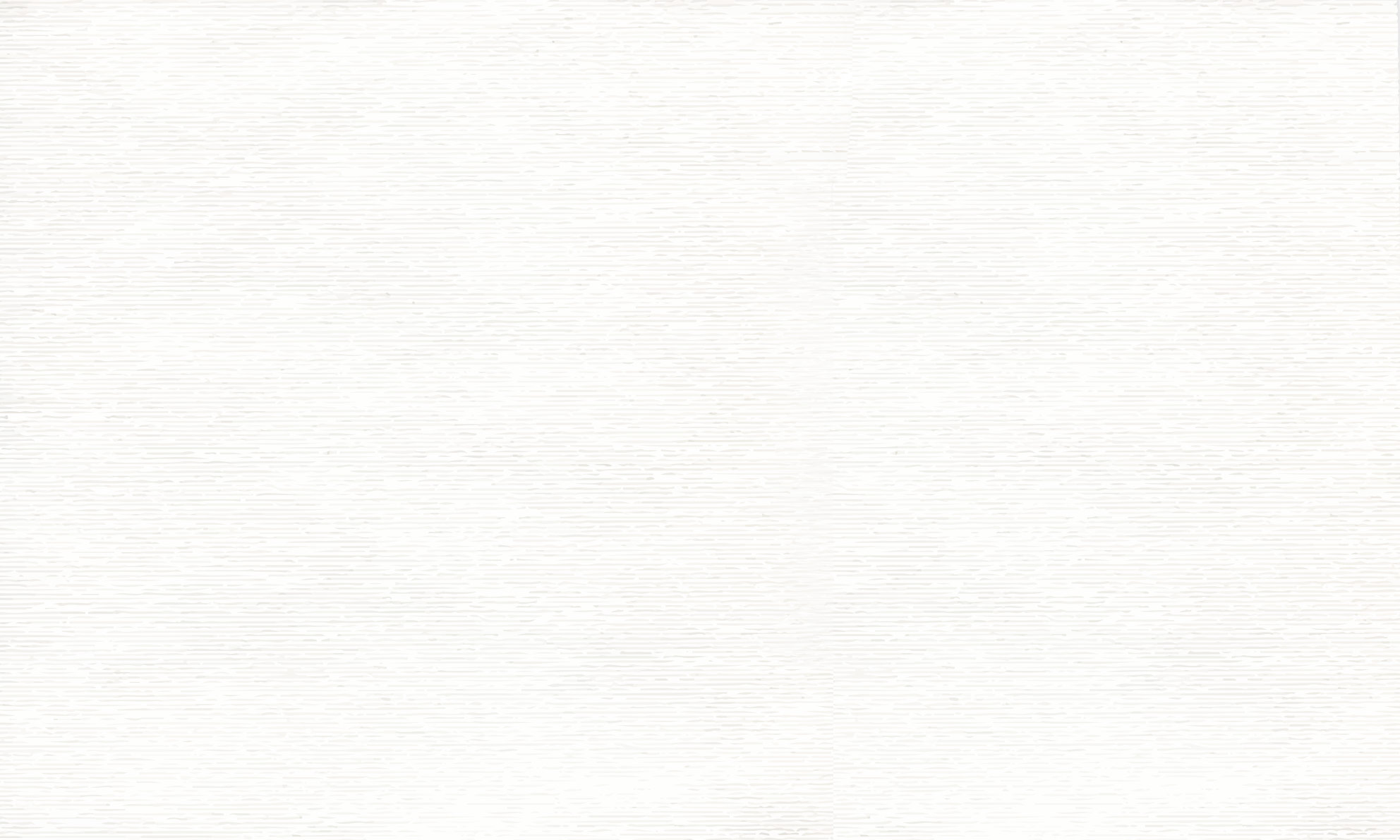 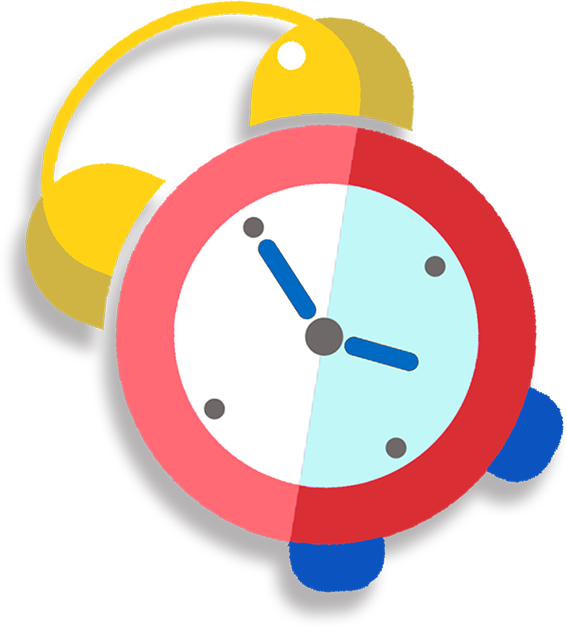 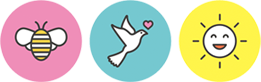 Kết Luận
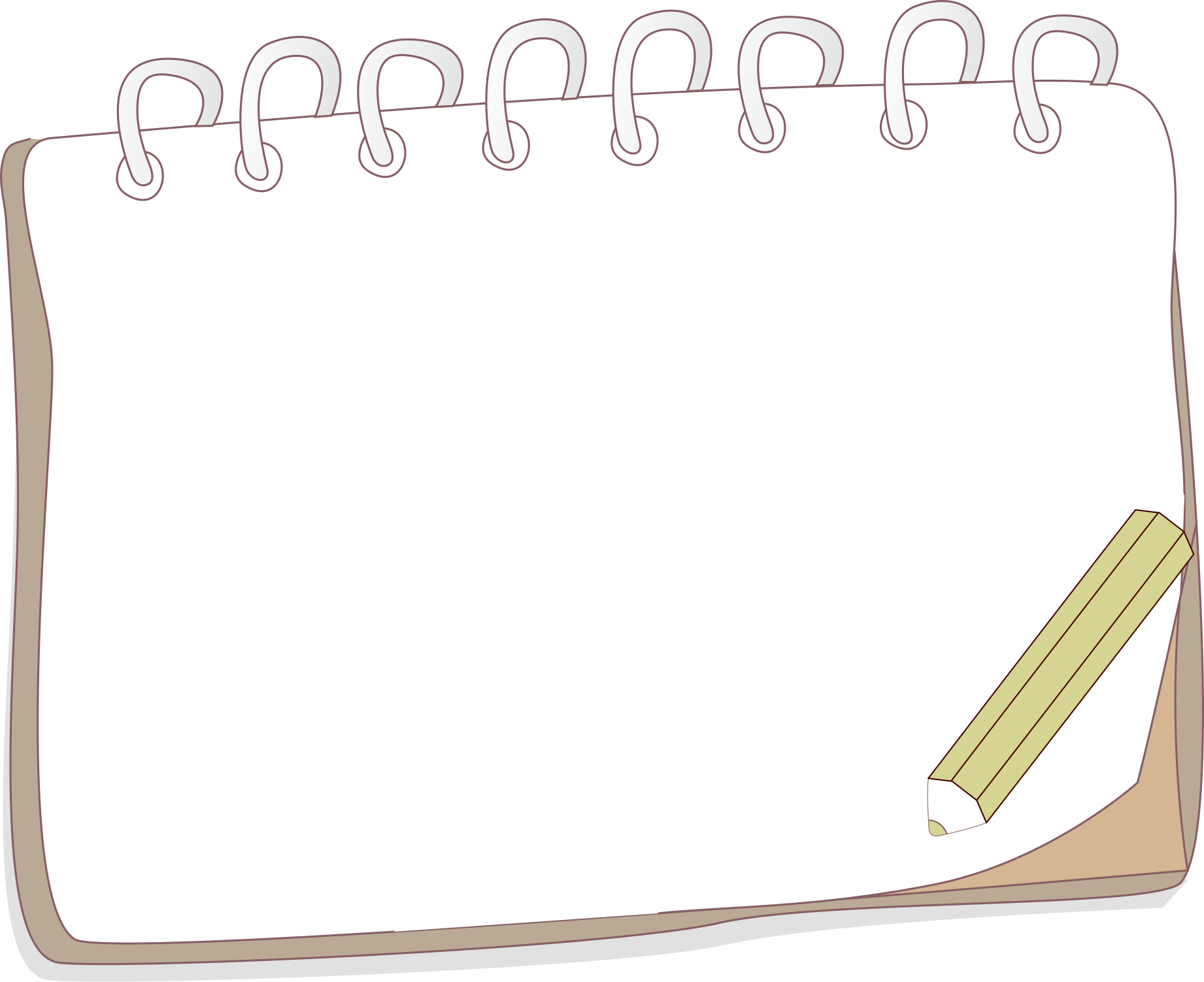 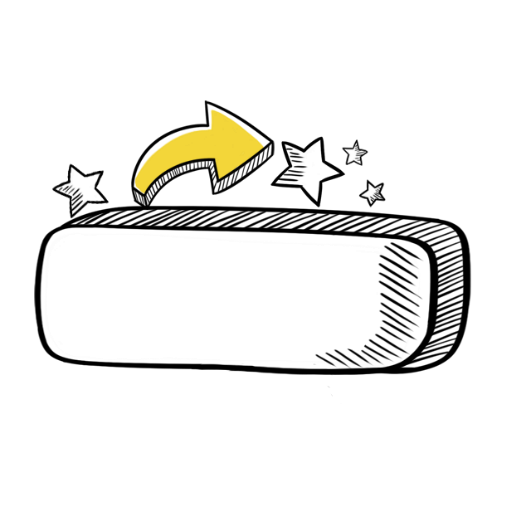 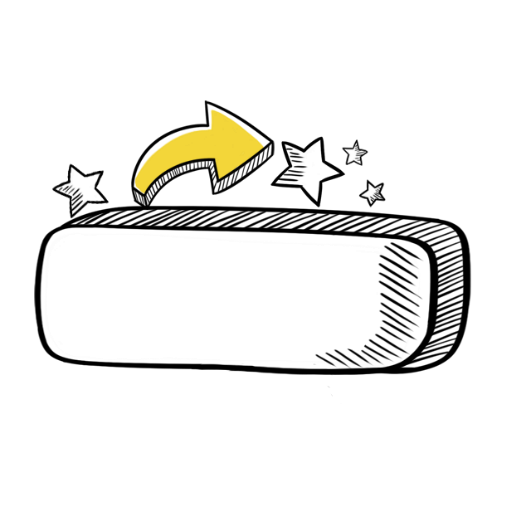 Muốn nhân số đo thời gian với một số, ta thực hiện các bước sau:
1 giờ 10 phút
Ví dụ 2
Ví dụ 1
Bước 1: Đặt tính (viết số tự nhiên thẳng với số đo của tên đơn vị bé hơn trong số đo thời gian).
x
3
3 giờ 30 phút
3 giờ 15 phút
Bước 2: Tính nhân với từng đơn vị đo.
x
5
Chuyển đổi đơn vị đo để được kết quả gọn nhất (nếu có).
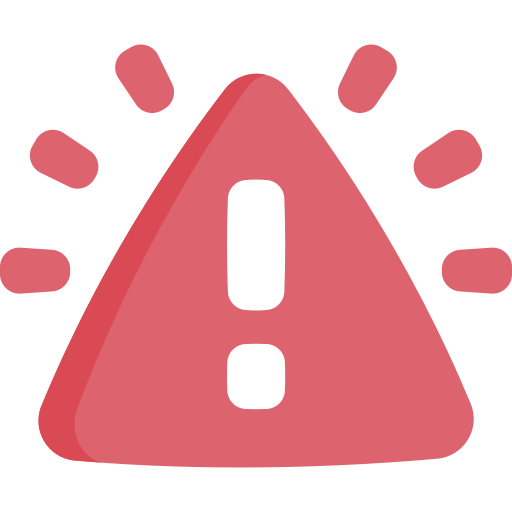 15 giờ 75 phút
hay 16 giờ 15 phút
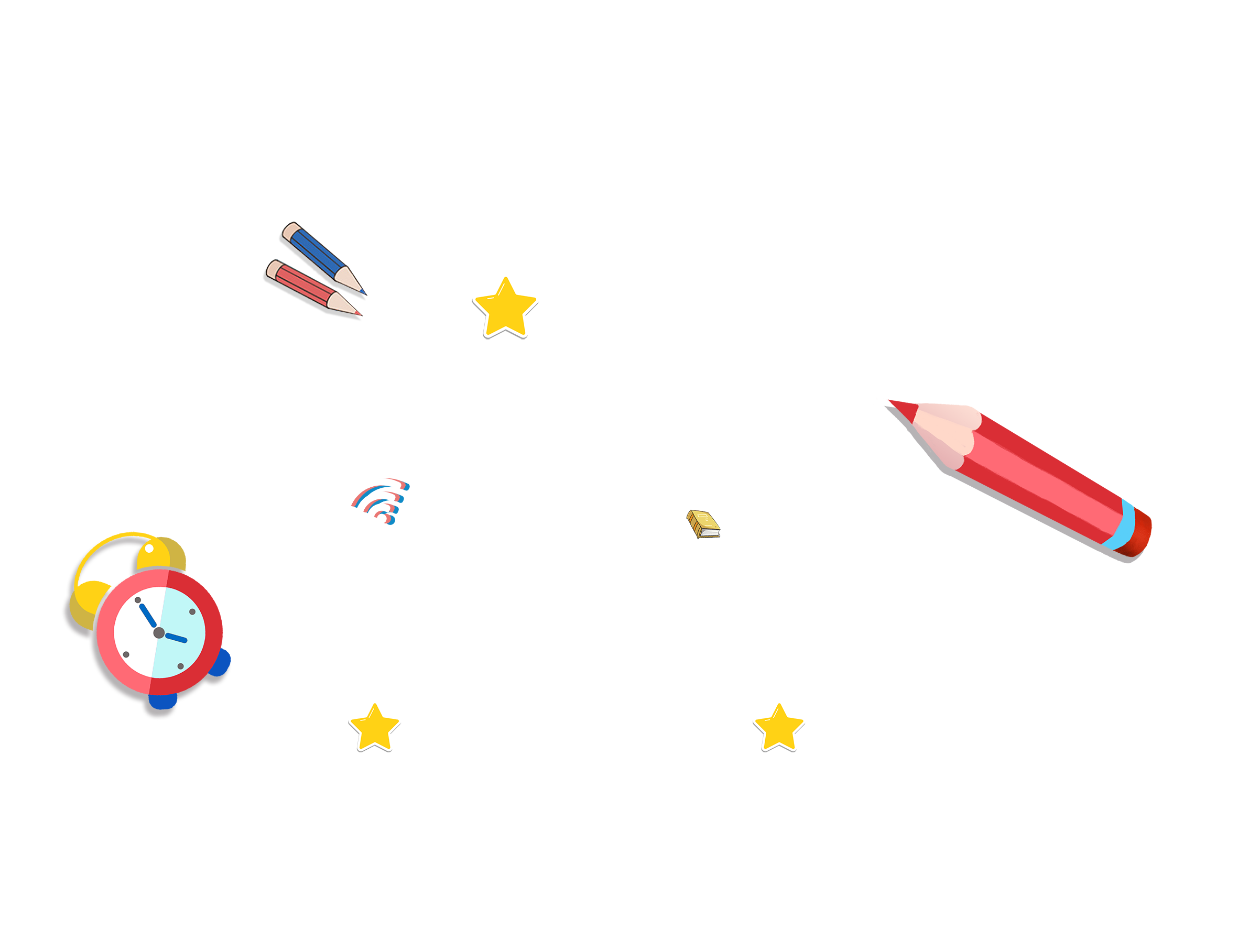 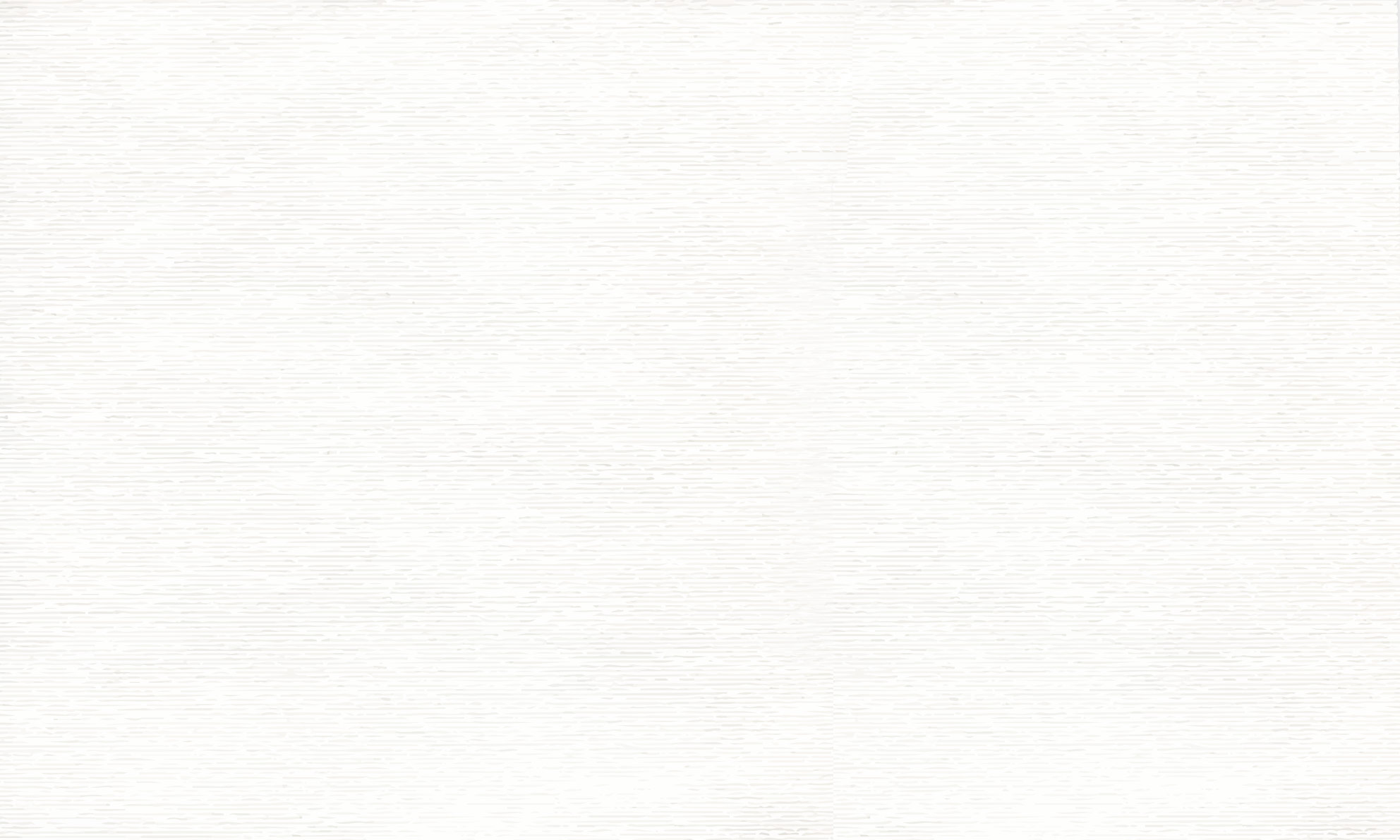 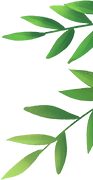 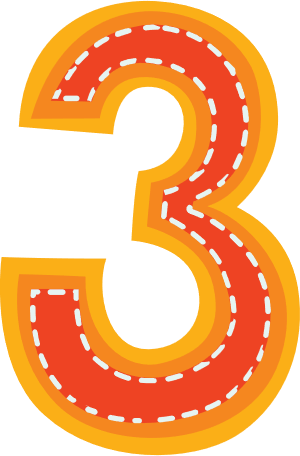 VẬN DỤNG
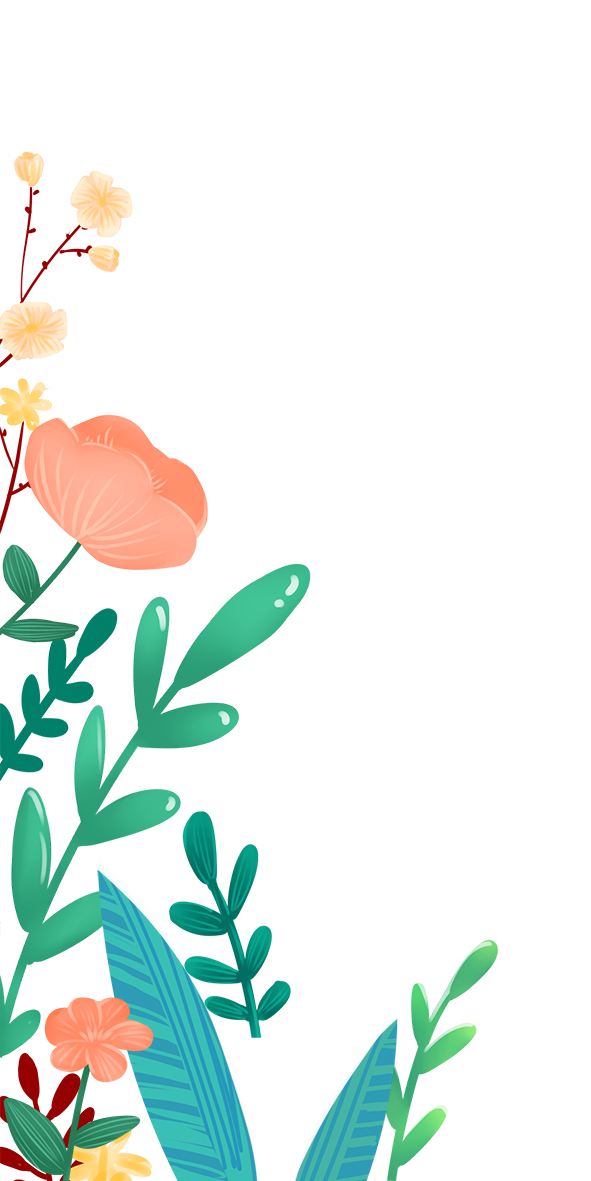 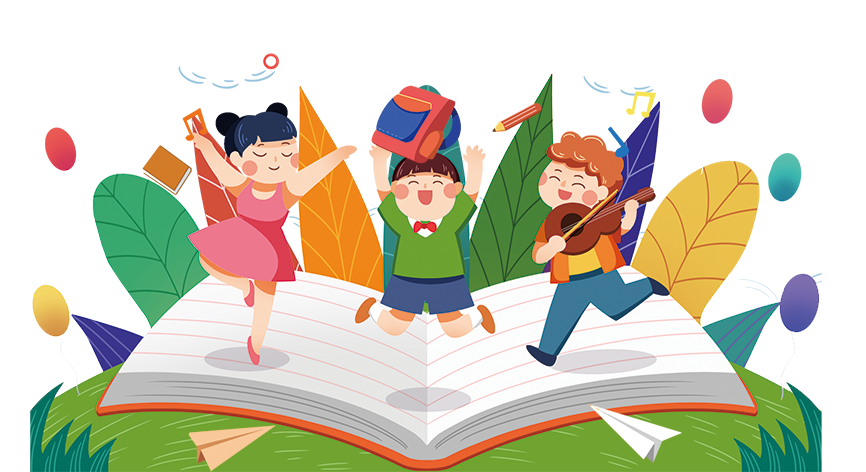 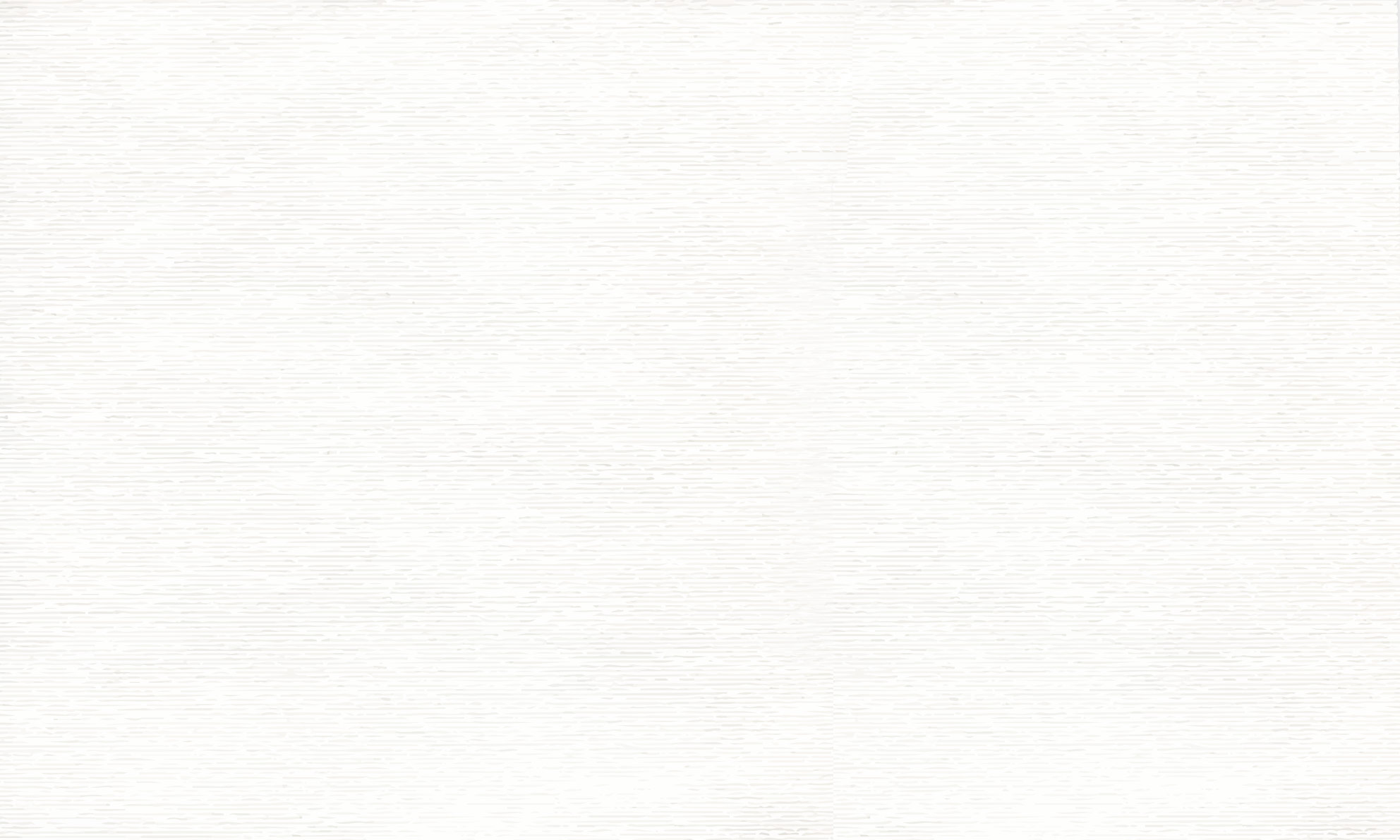 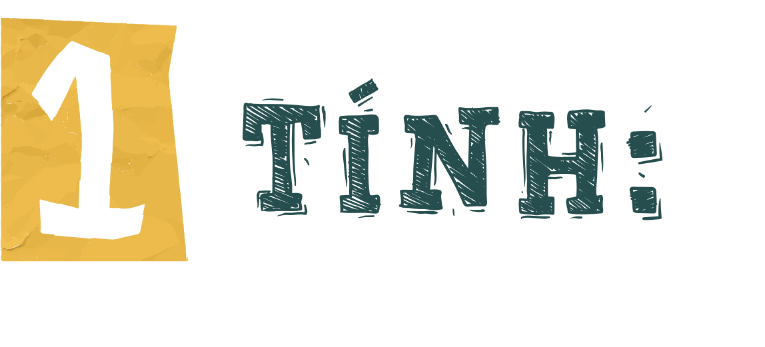 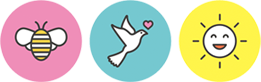 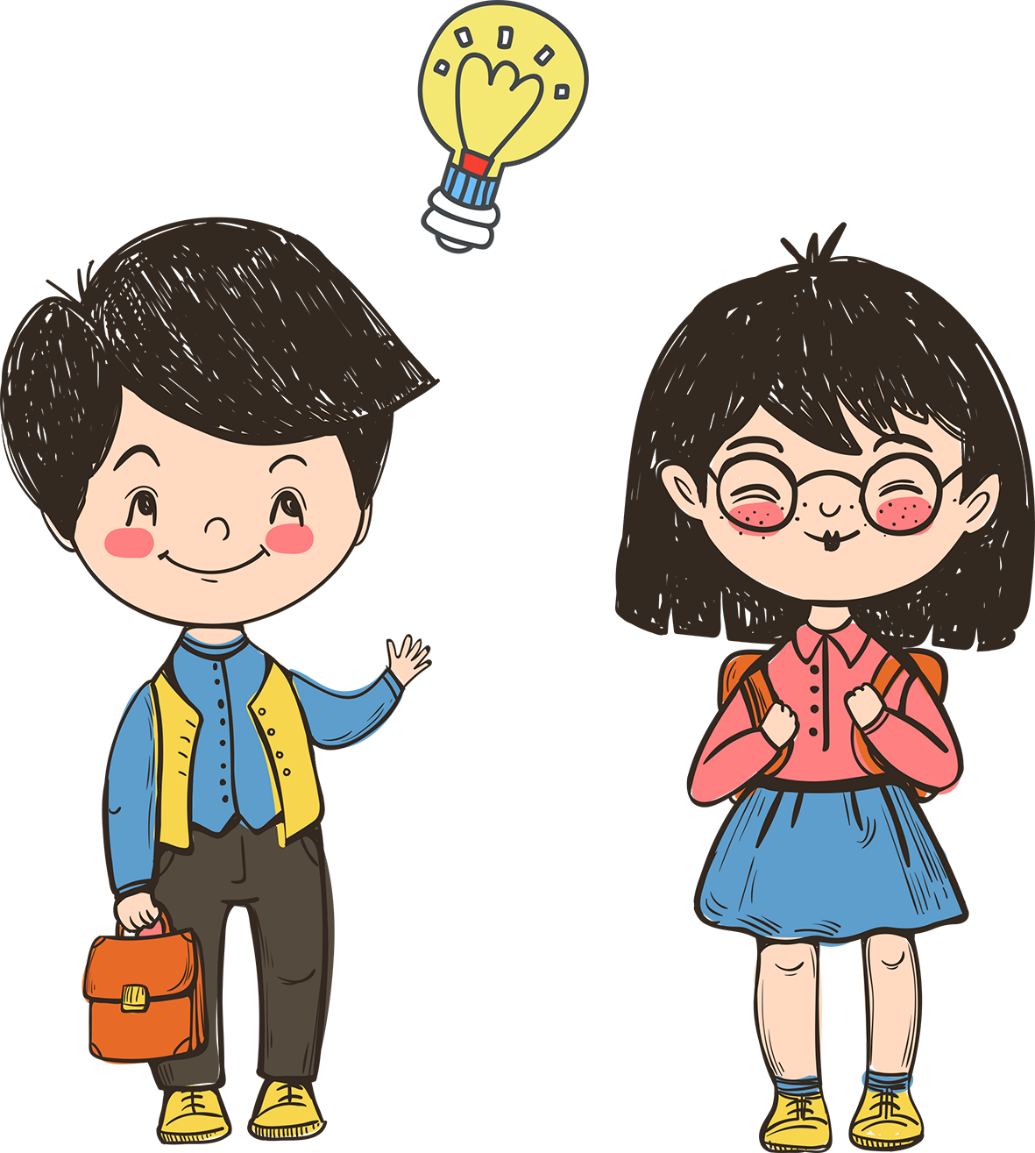 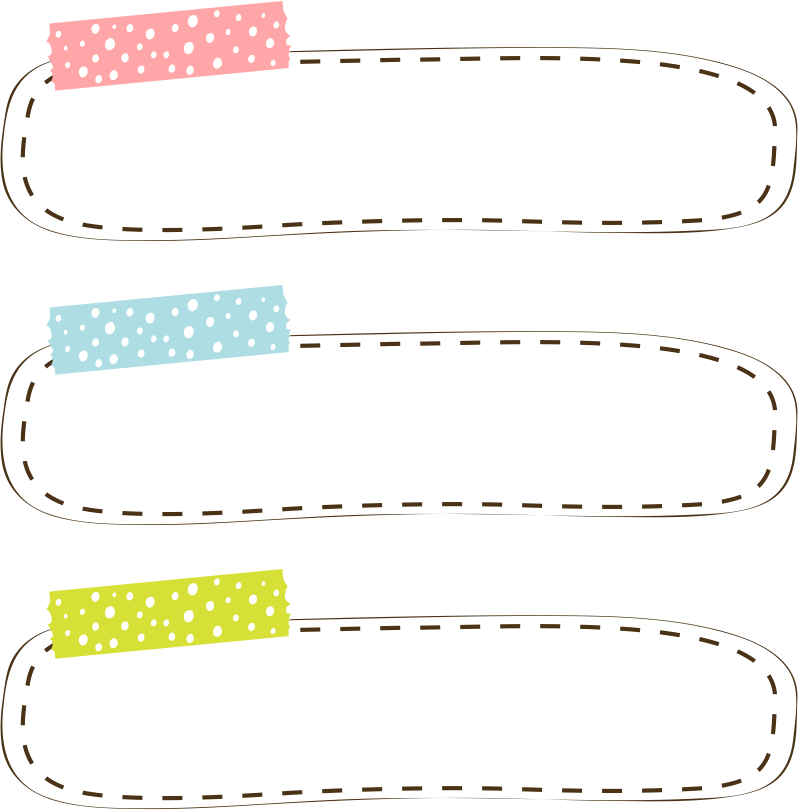 3 giờ 12 phút x 3
4 giờ 23 phút x 4
12 phút 25 giây x 5
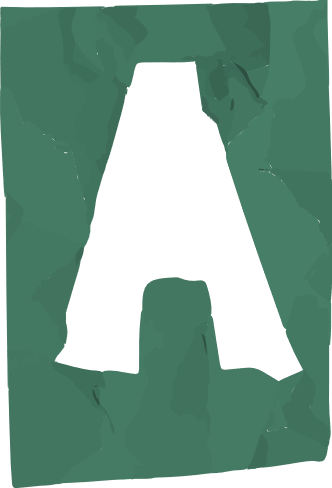 4,1 giờ x 6
3,4 phút x 4
9,5 giây x 3
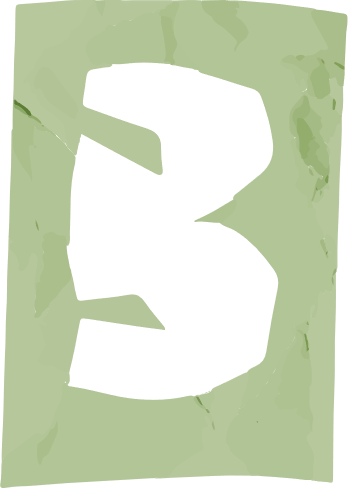 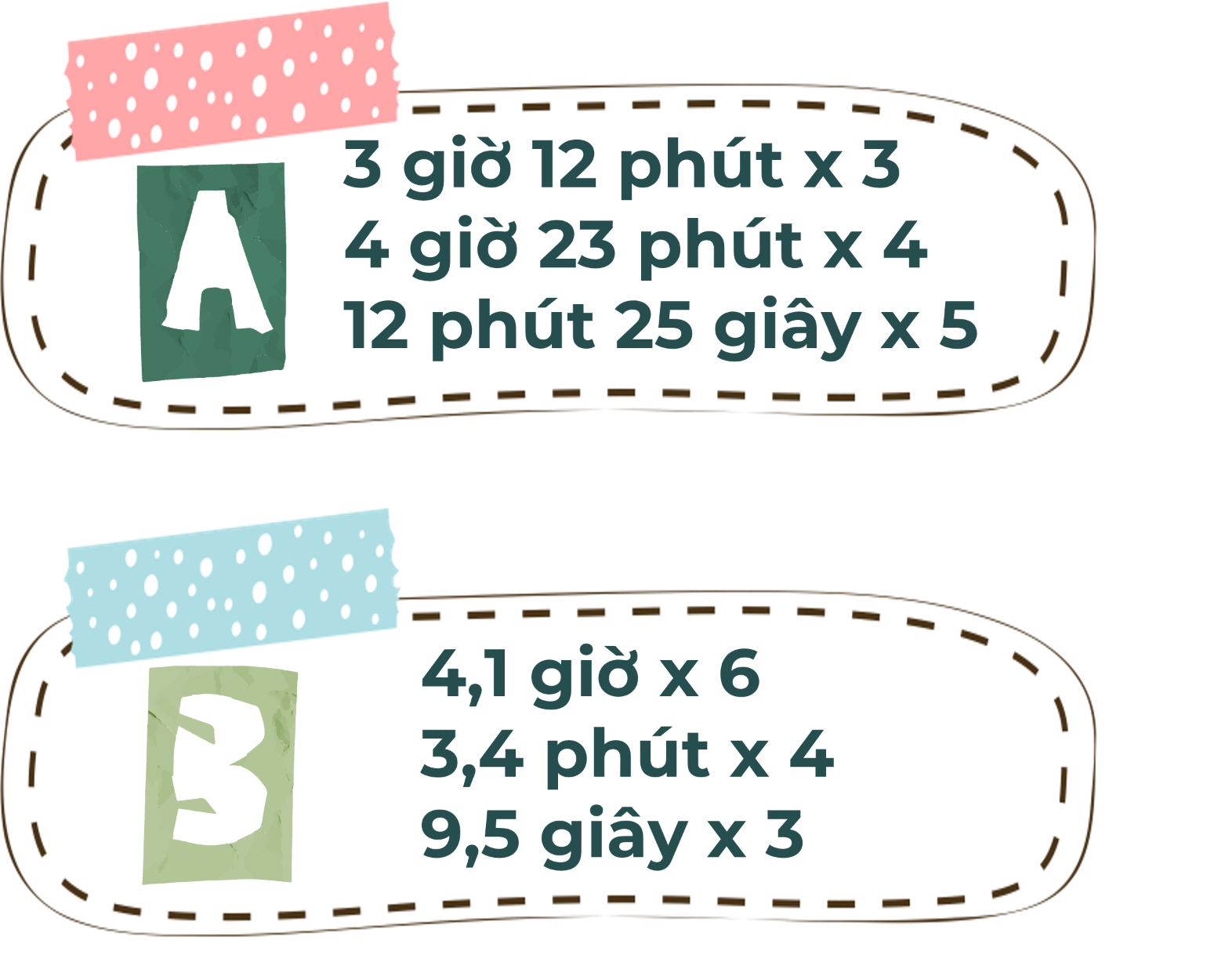 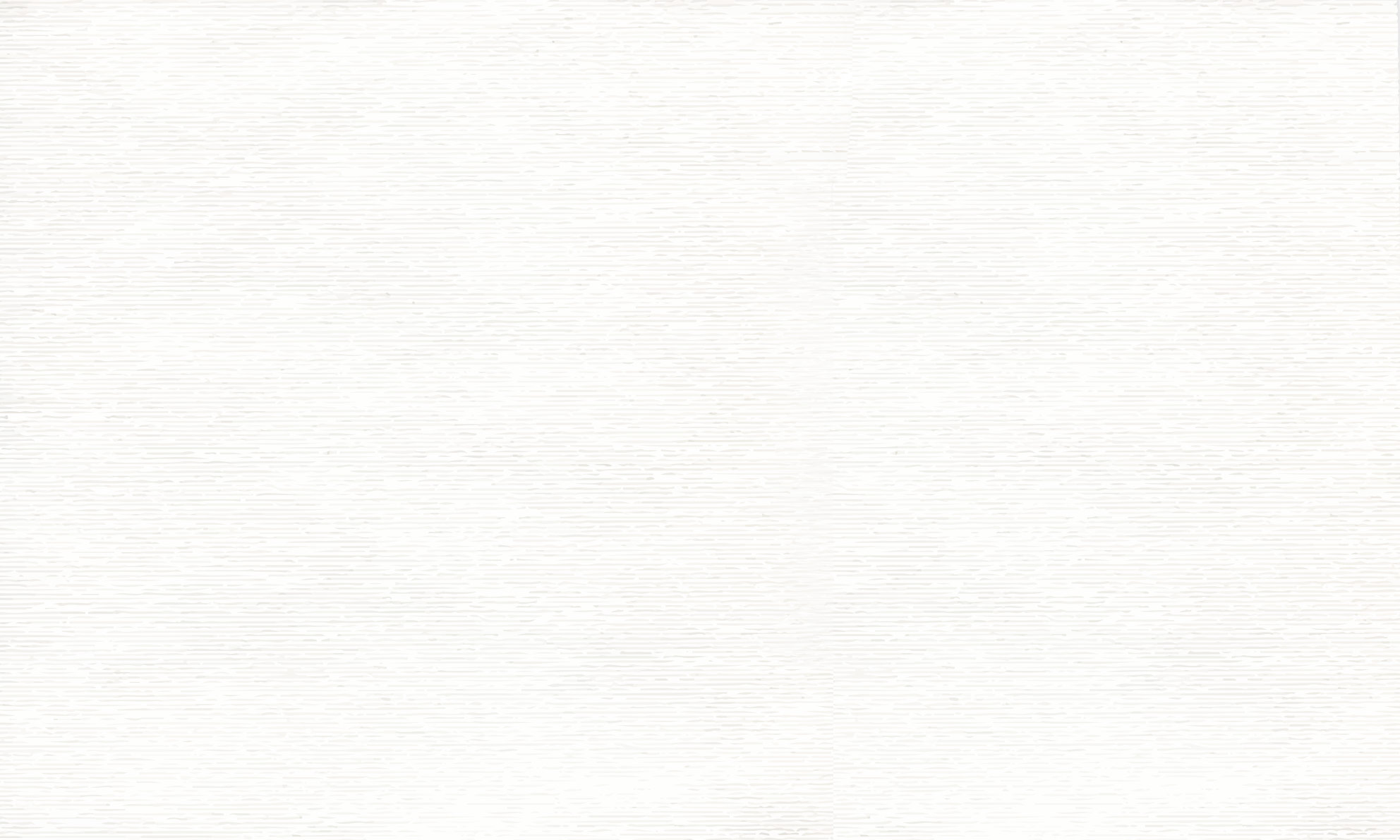 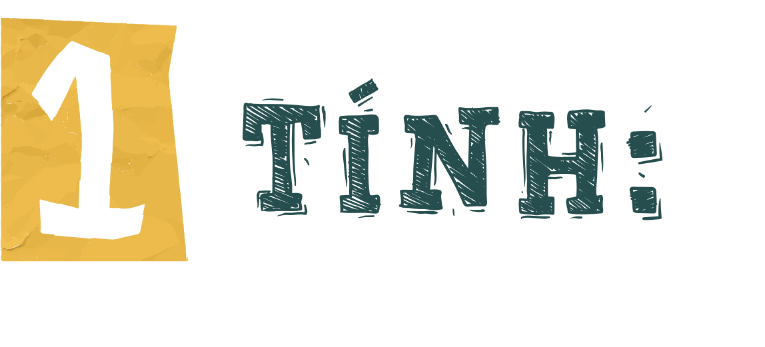 3 giờ 12 phút
4 giờ 23 phút
12 phút 25 giây
x
x
x
3
5
4
giây
phút
12
5
phút
6
0
giờ
9
giờ
3
9
2
phút
6
16
hay 62 phút   5 giây
hay 17 giờ 32 phút
hay 1 giờ 2 phút   5 giây
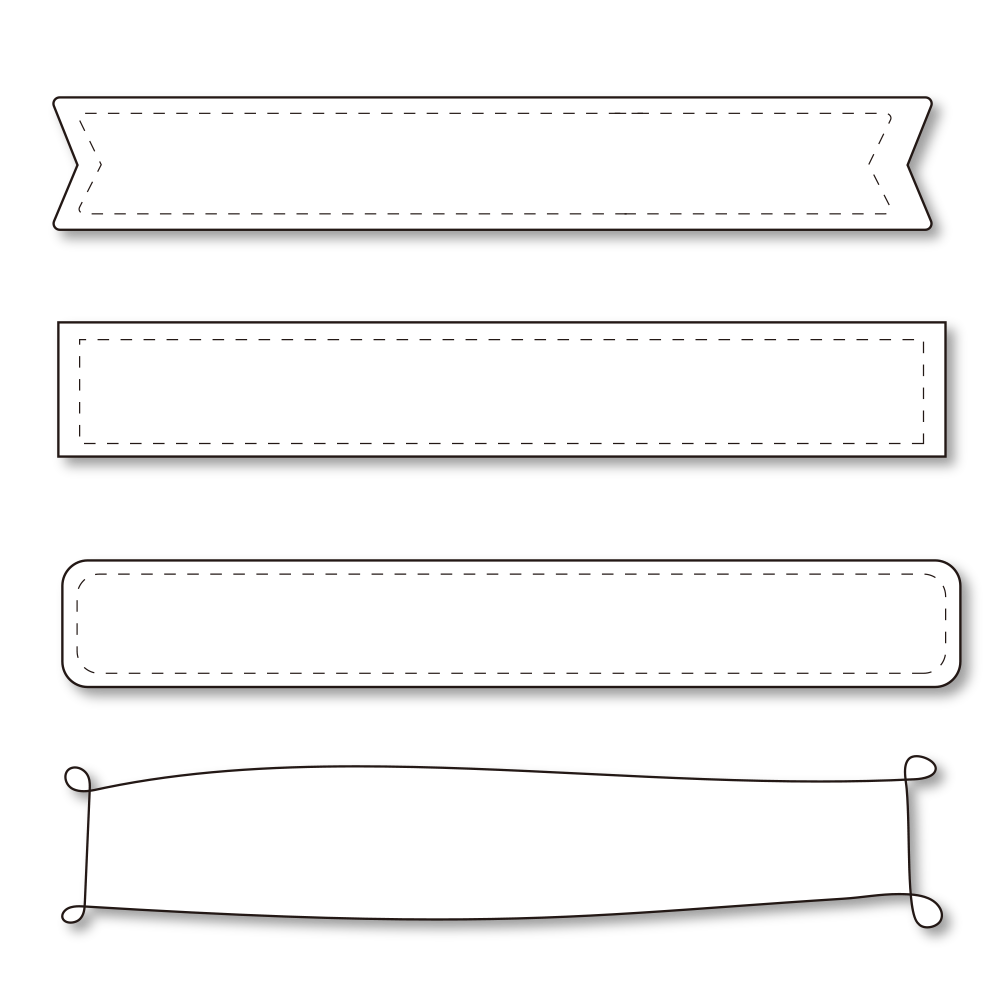 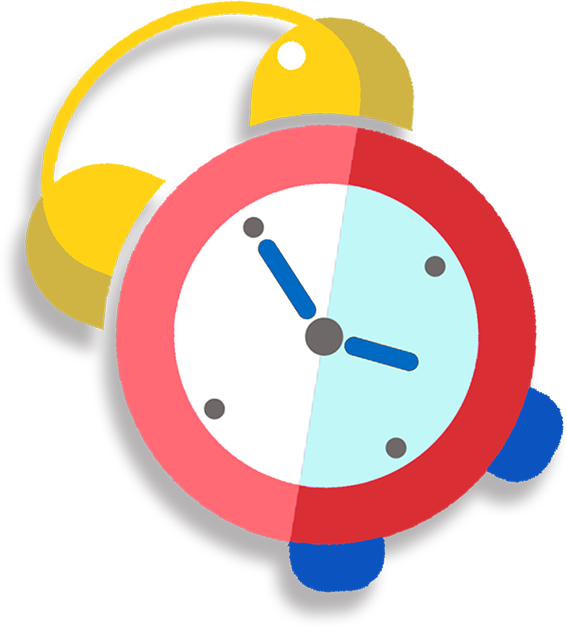 Nhận xét: Nếu số đo thời gian có nhiều đơn vị phức hợp thì thực hiện nhân số đo thời gian của từng loại đơn vị với số tự nhiên.
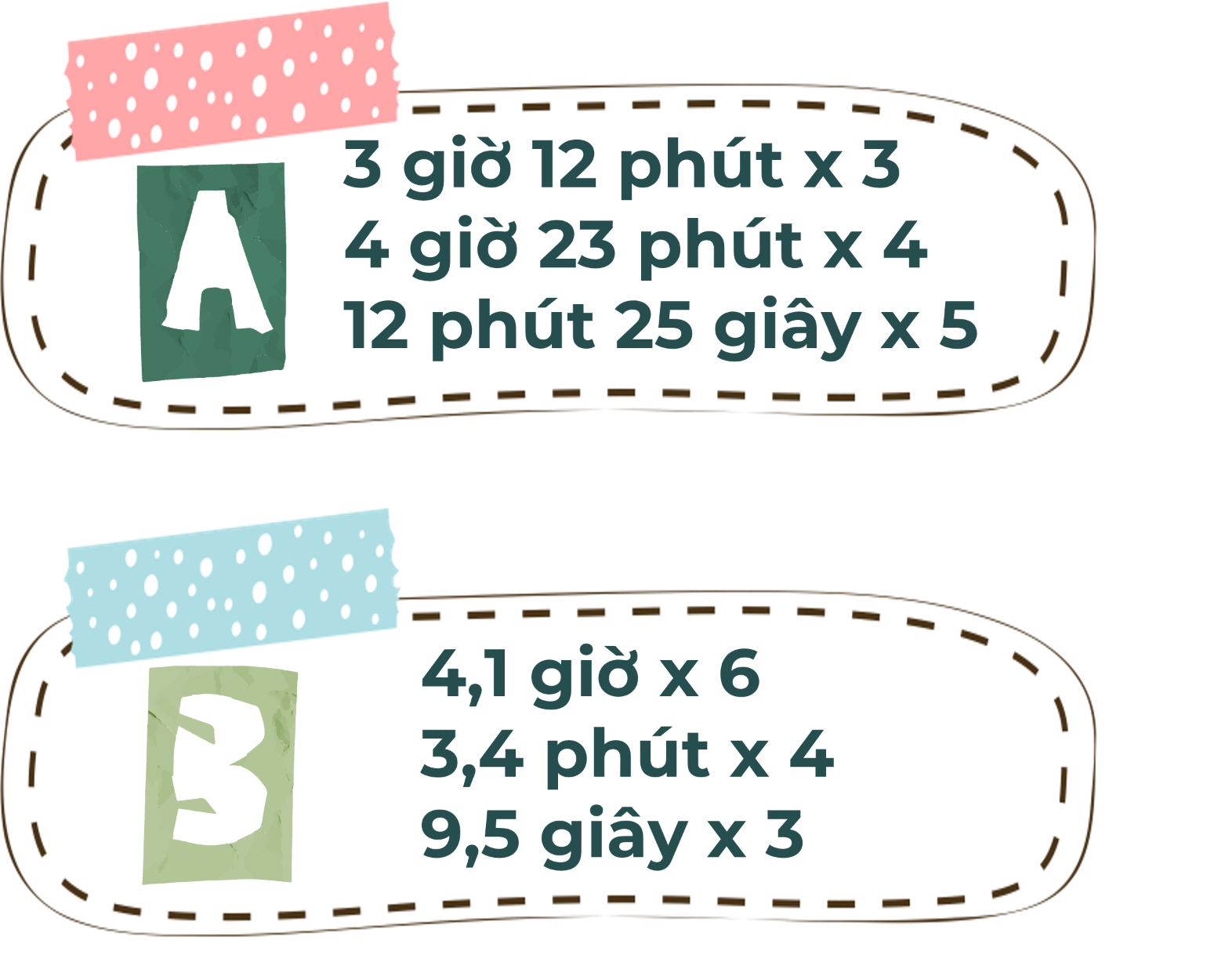 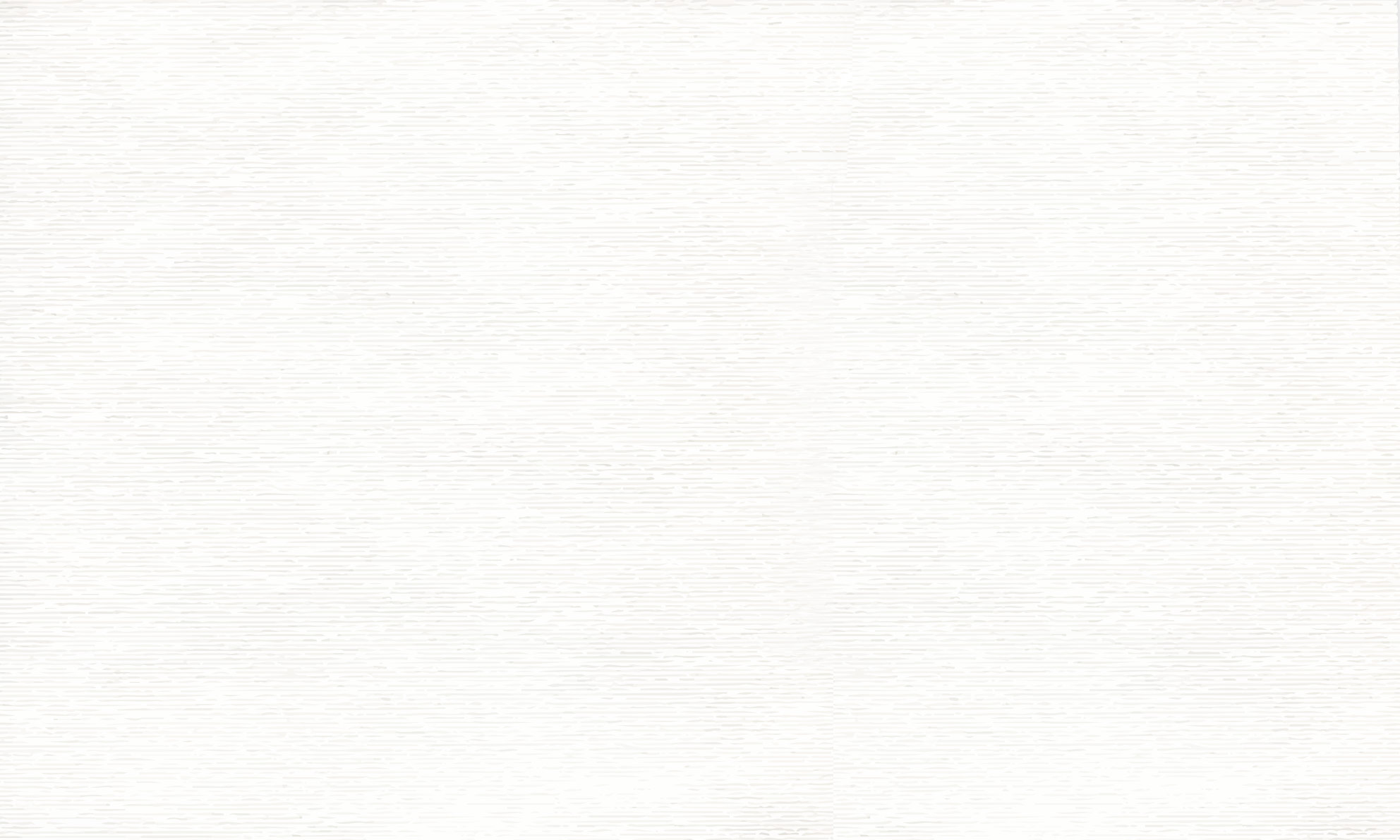 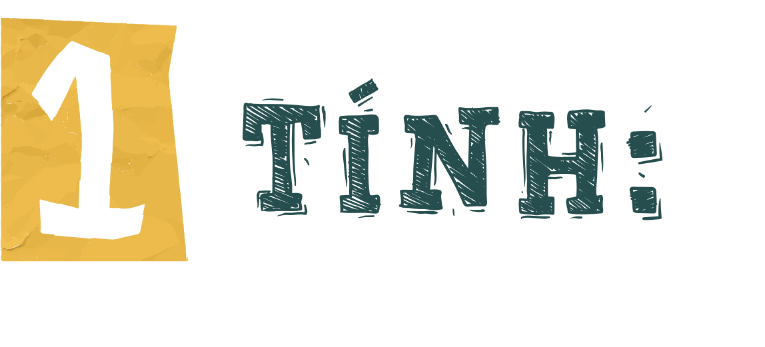 4,1 giờ
3,4 phút
9,5 giây
x
x
x
3
6
4
28
5
phút
giây
13
6
24
6
giờ
,
,
,
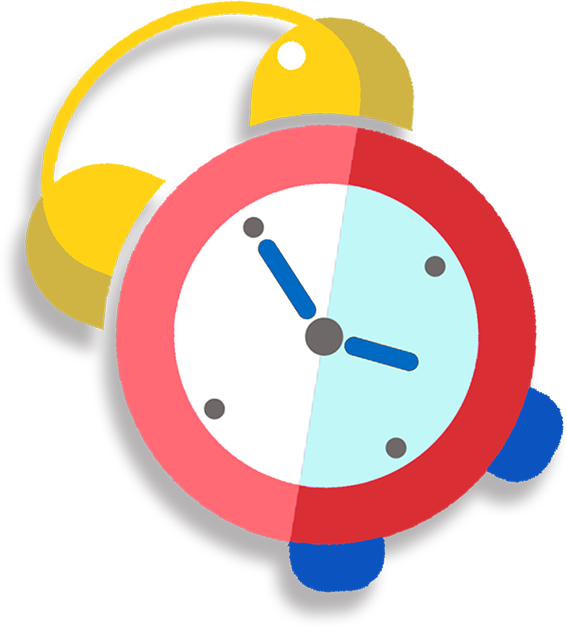 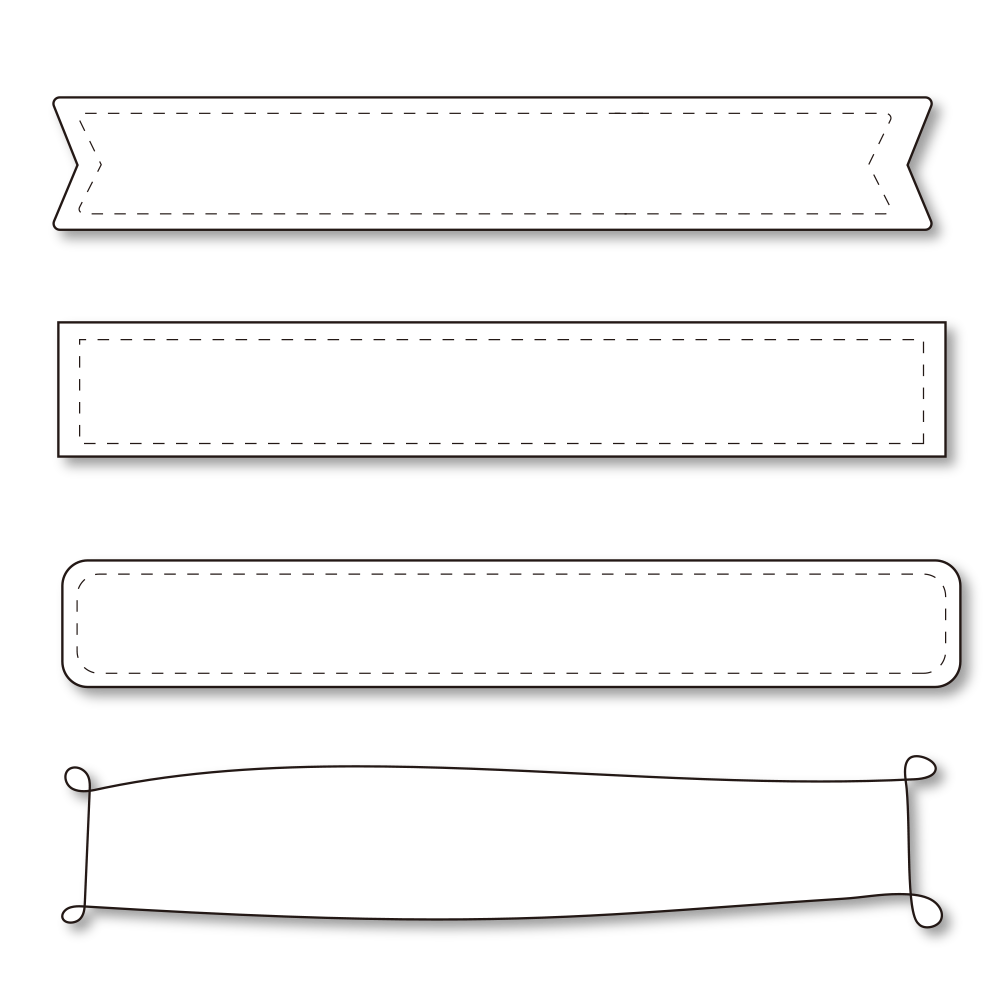 Nhận xét: Nếu số đo thời gian chỉ có một đơn vị được viết dưới dạng số thập phân thì nhân như nhân một số tự nhiên với một số thập phân rồi viết kèm đơn vị đo.
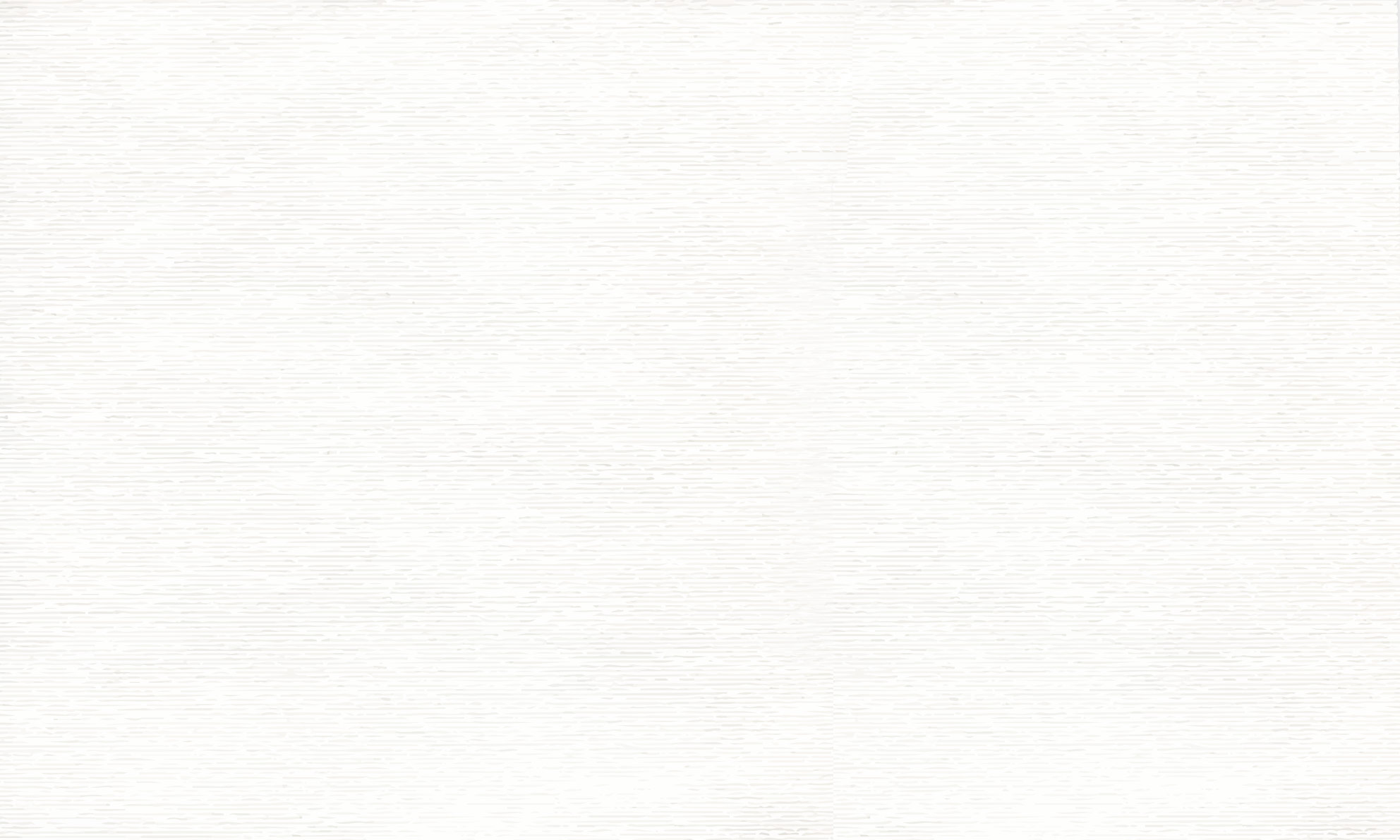 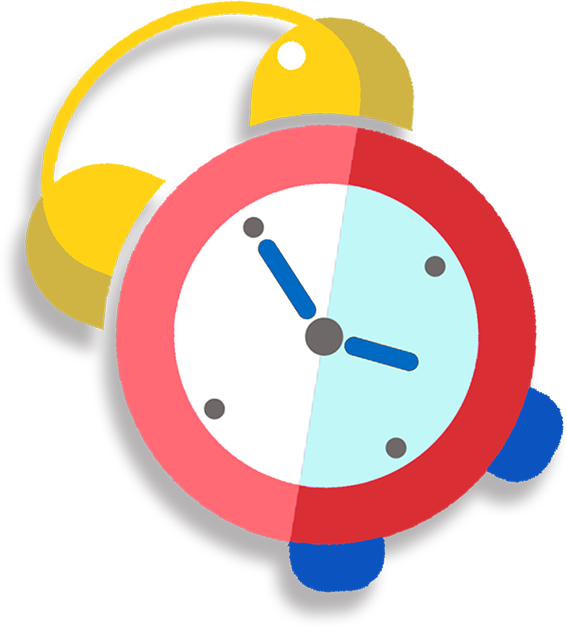 Muốn nhân số đo thời gian với một số, ta làm như thế nào?
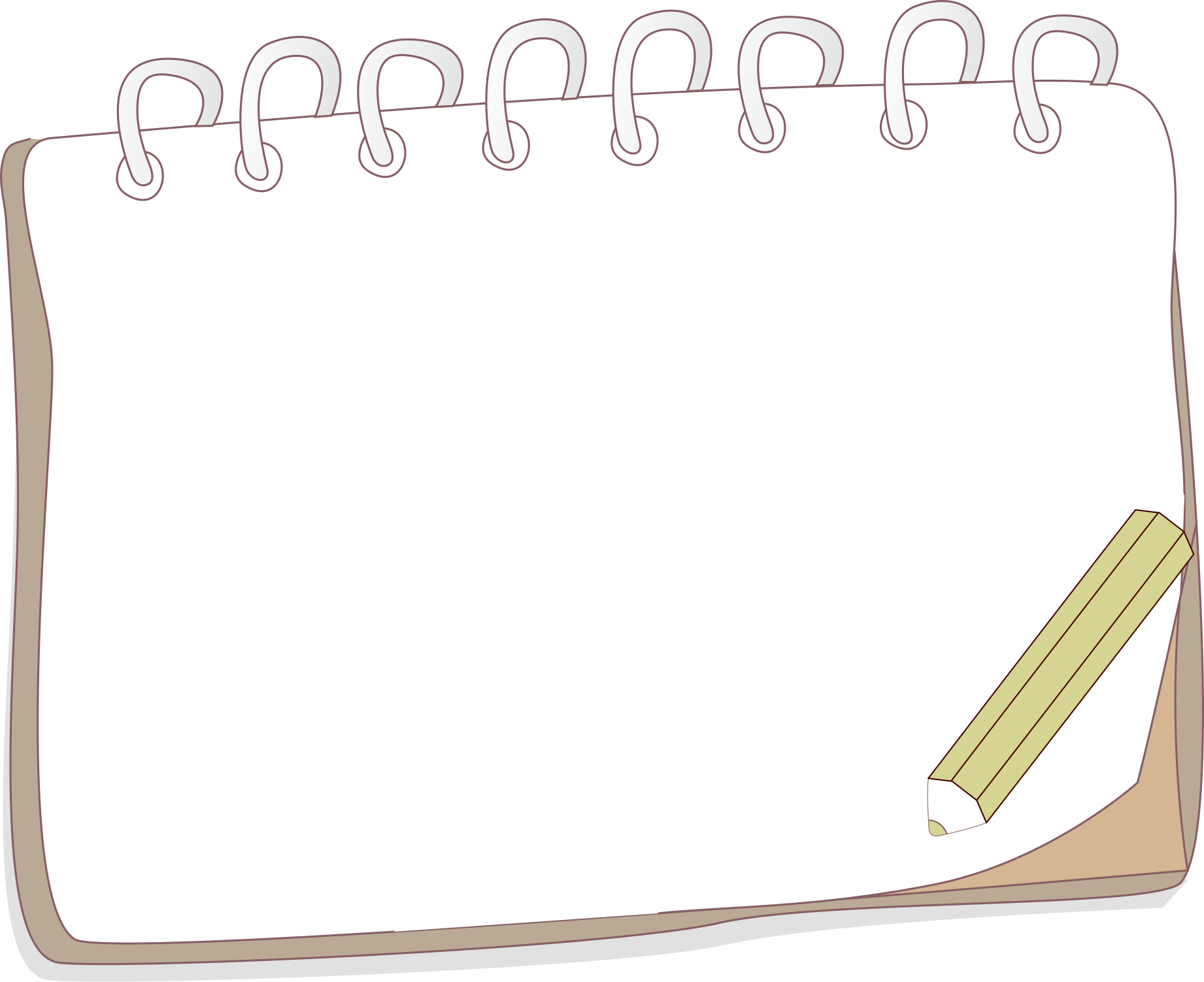 Muốn nhân số đo thời gian với một số, ta thực hiện các bước sau:
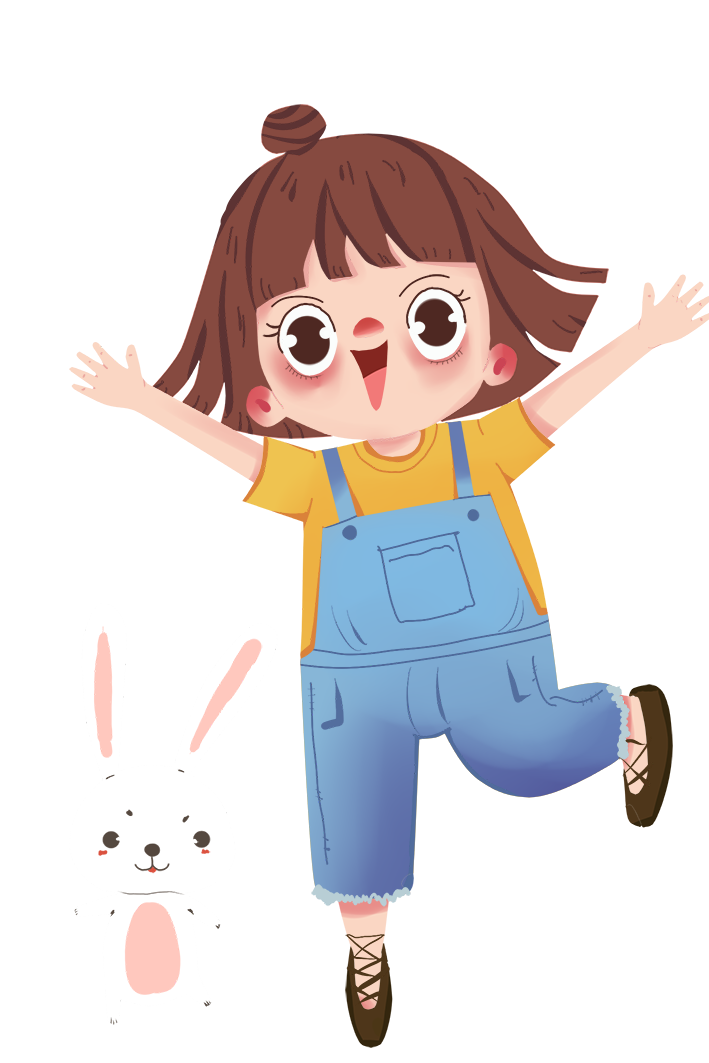 Bước 1: Đặt tính (viết số tự nhiên thẳng với số đo của tên đơn vị bé hơn trong số đo thời gian).
Bước 2: Tính nhân với từng đơn 
vị đo.
Chuyển đổi đơn vị đo để được kết quả gọn nhất (nếu có).
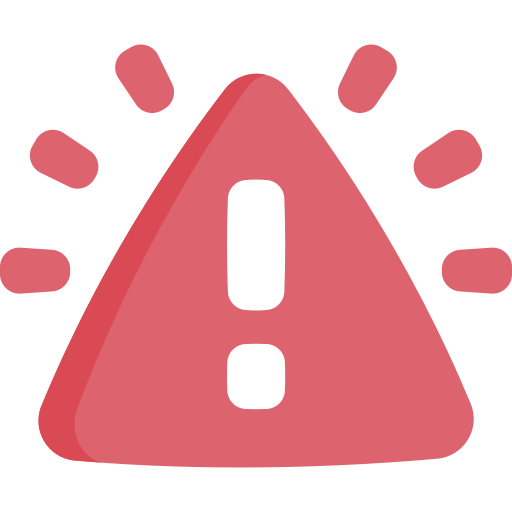 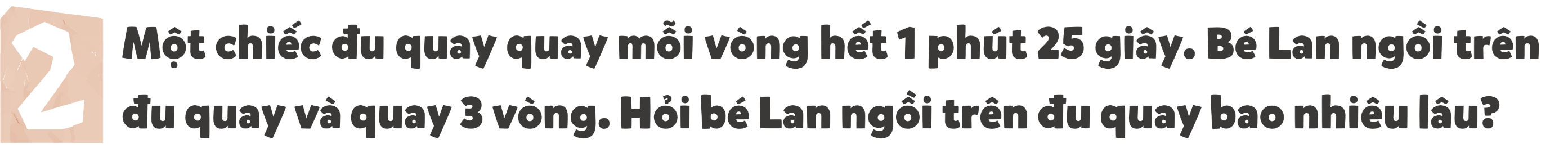 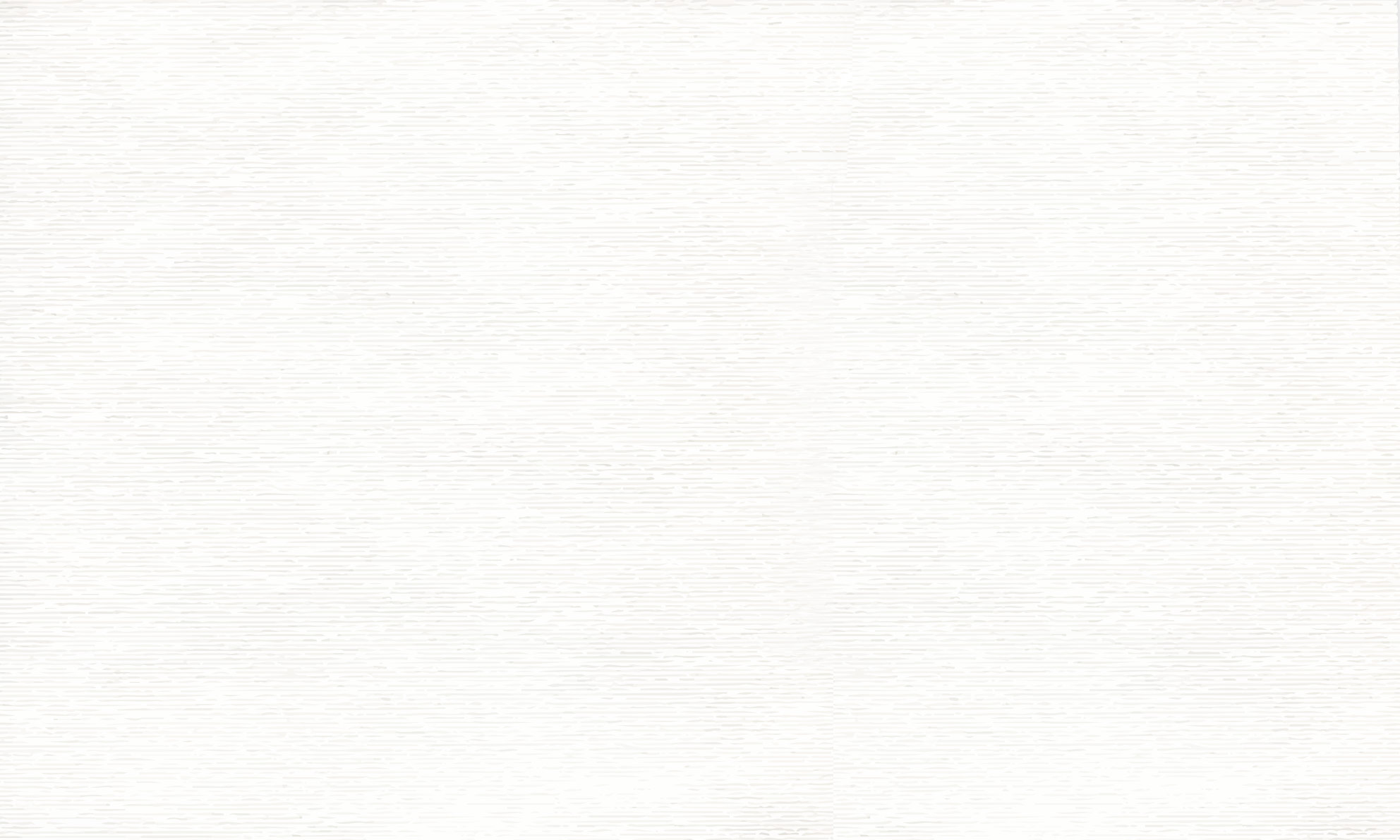 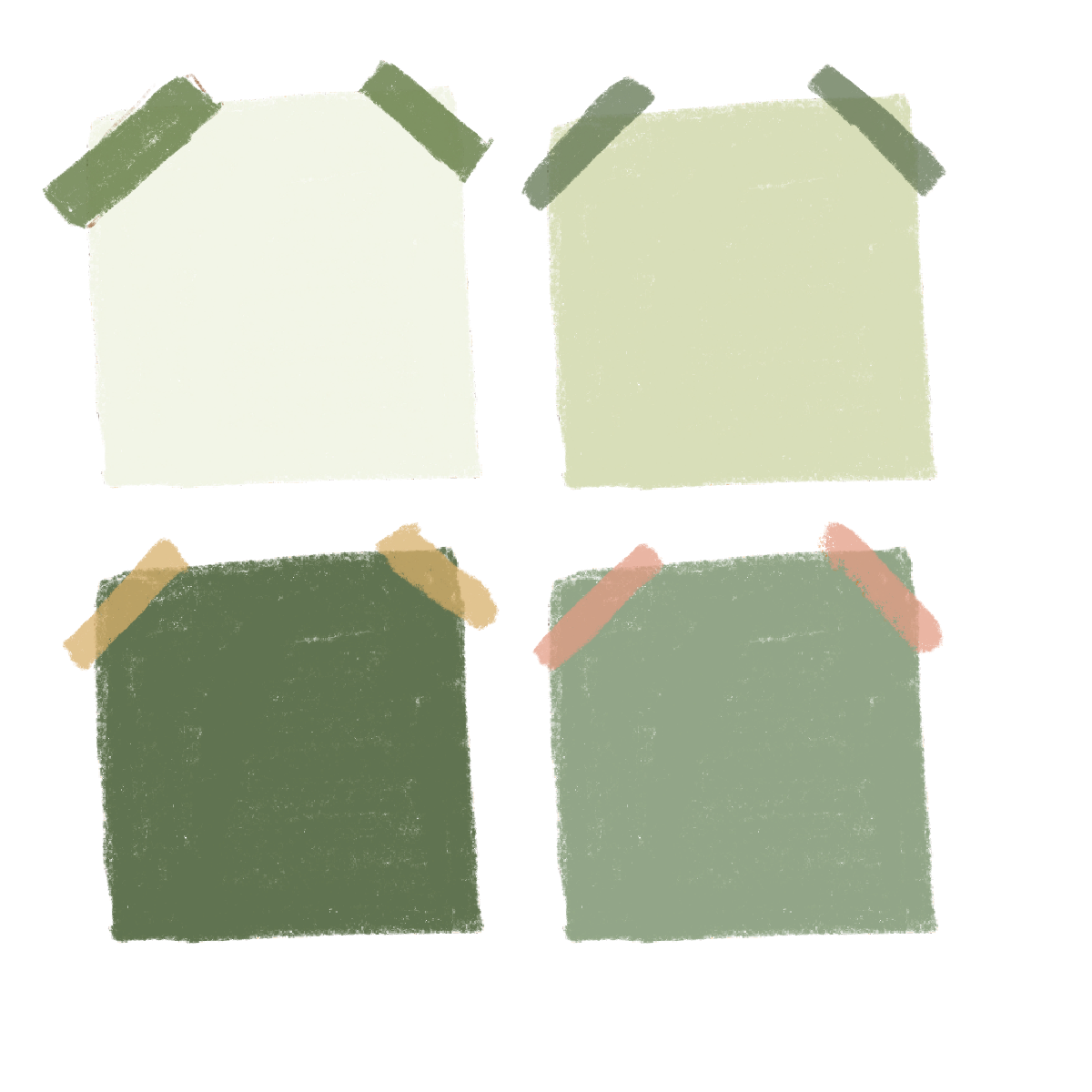 Nháp:
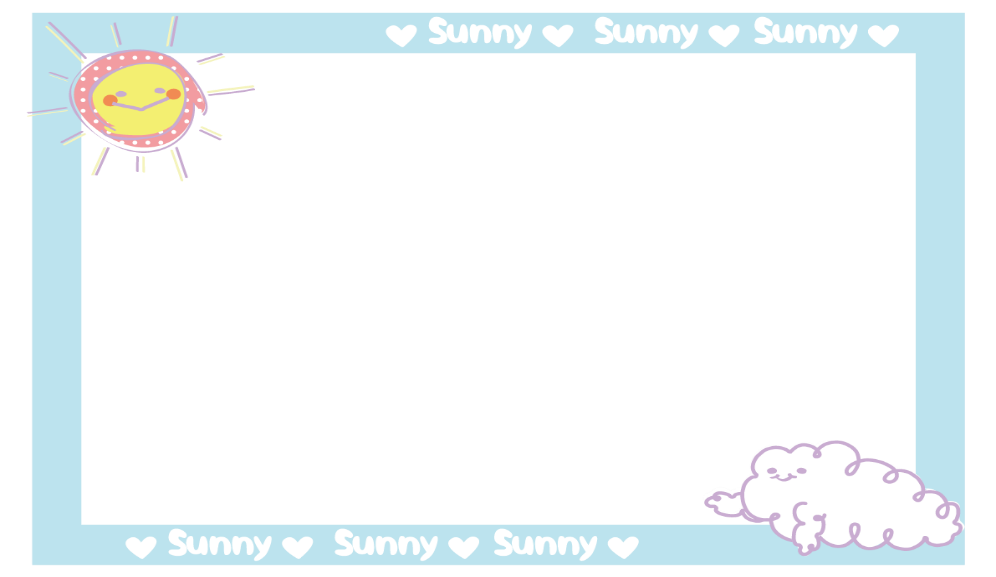 Tóm tắt:
1 vòng: 1 phút 25 giây
3 vòng: ... ?
1 phút 25 giây
x
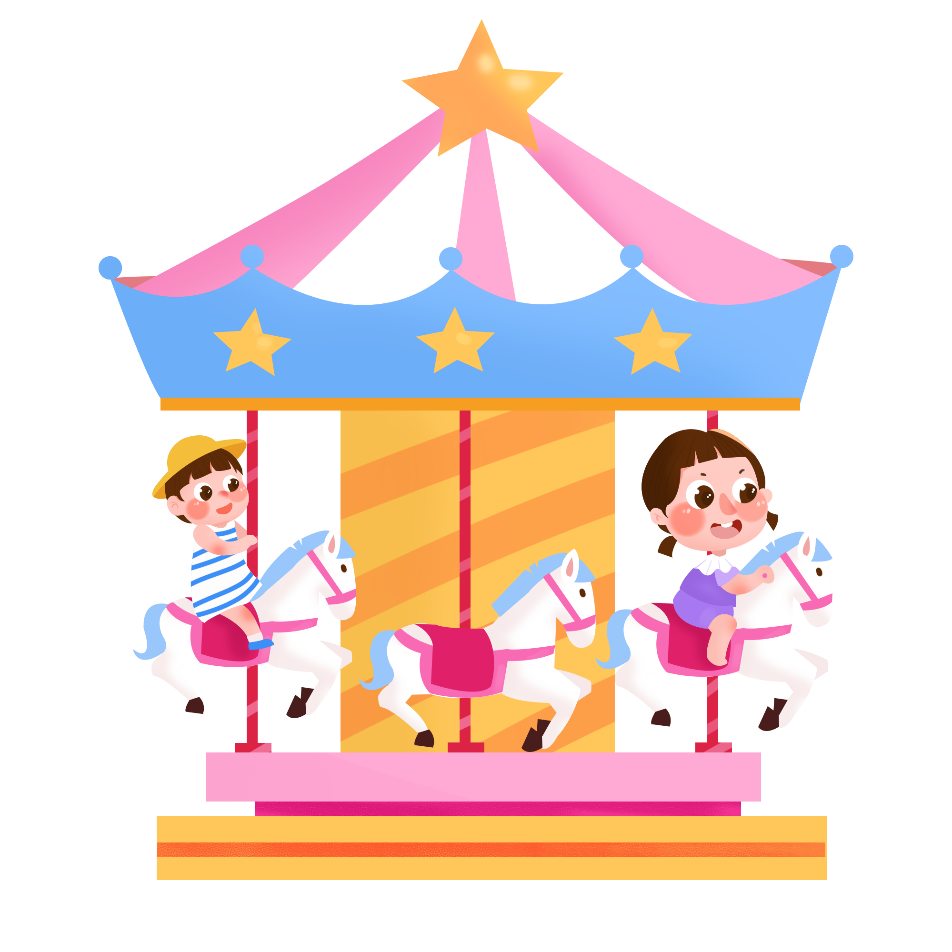 3
3
5
7
giây
phút
hay 4 phút 15 giây
Bài giải
Thời gian bé Lan ngồi trên đu quay là:
	1 phút 25 giây x 3 =
4 phút 15 giây
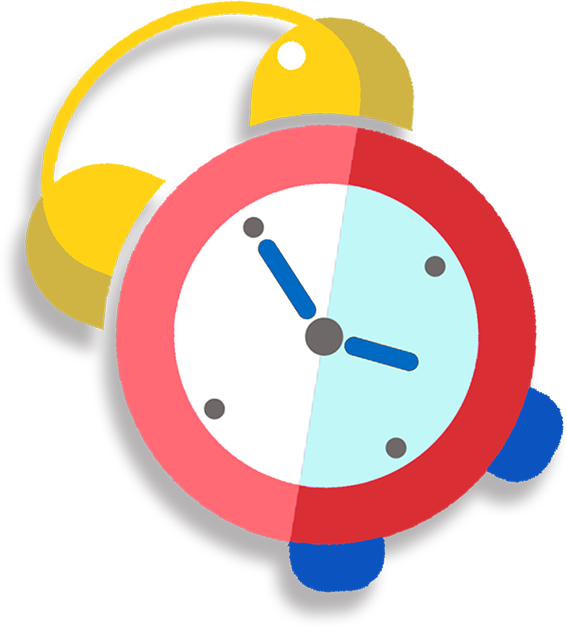 Đáp số: 4 phút 15 giây
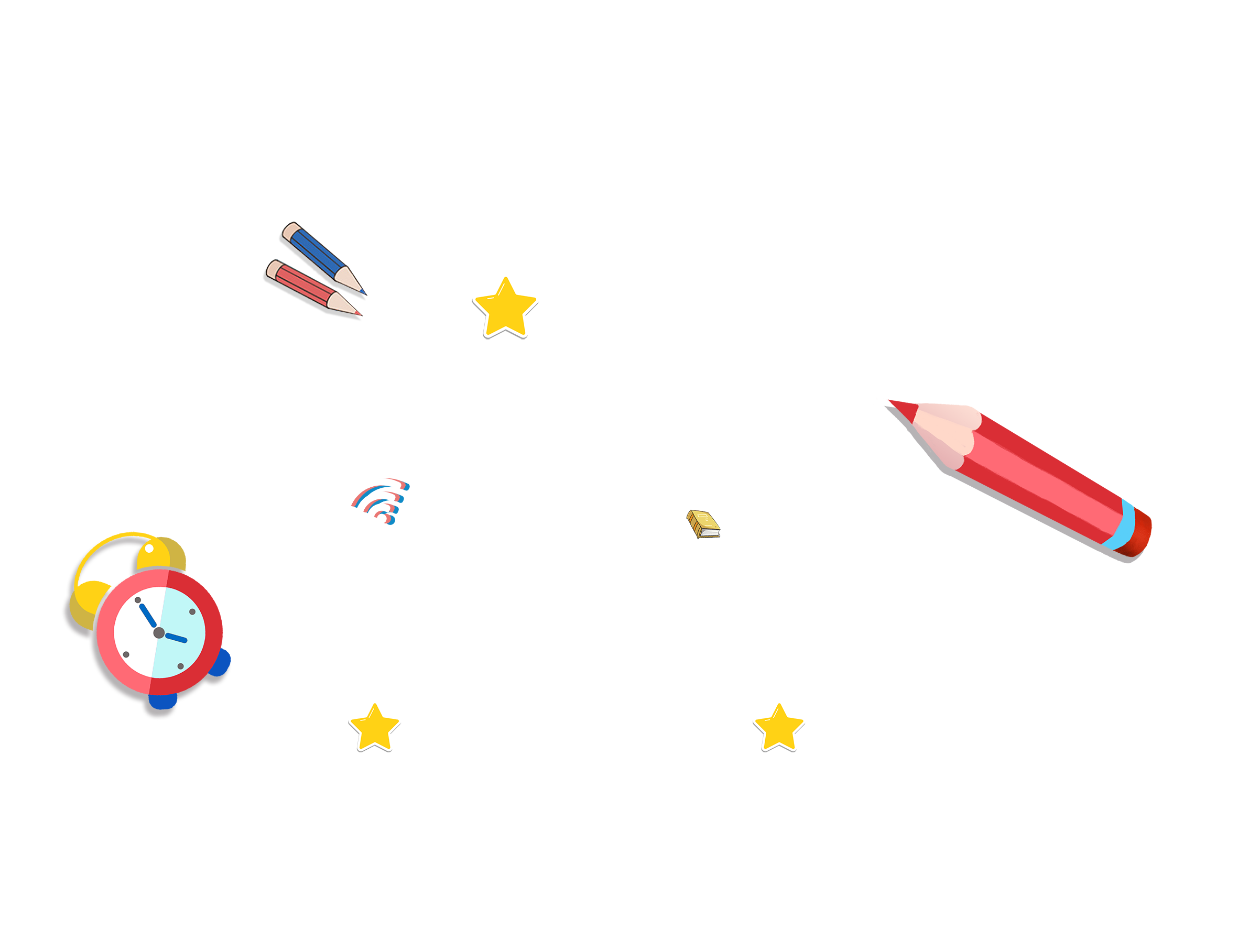 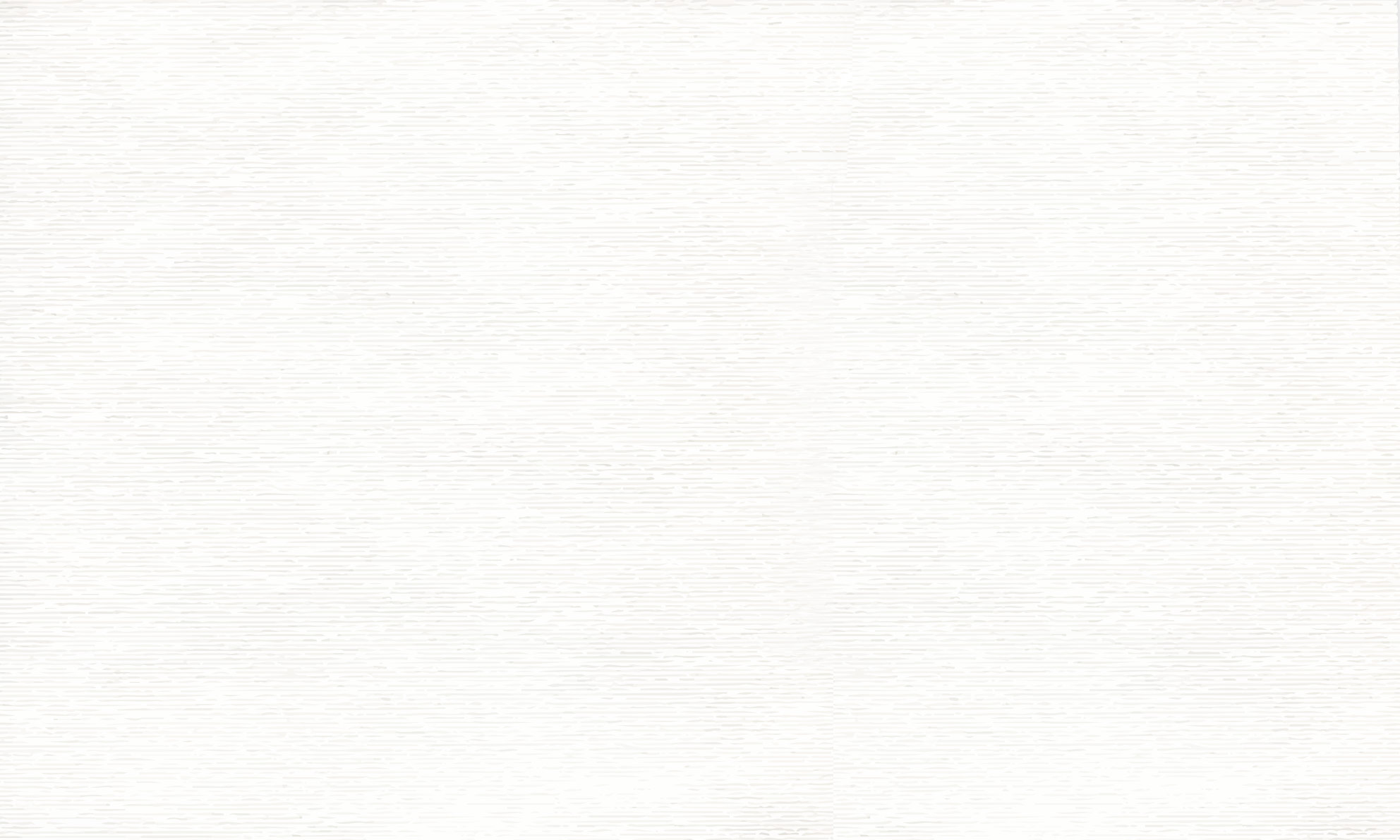 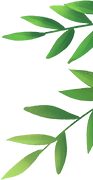 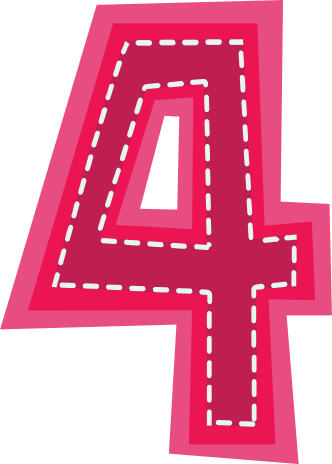 CỦNG CỐ
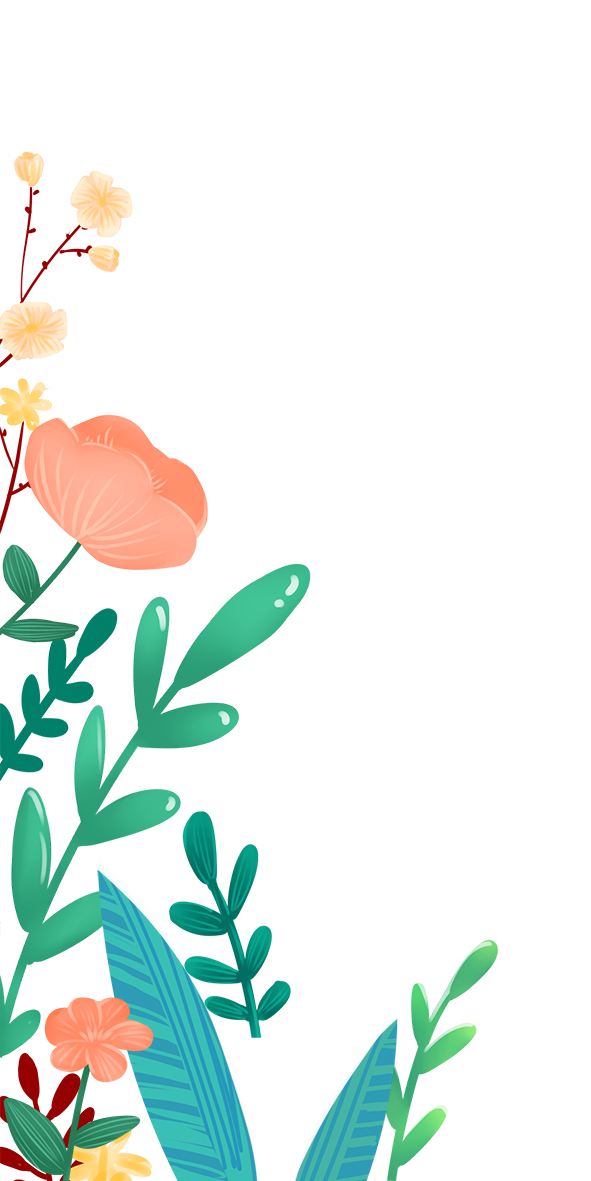 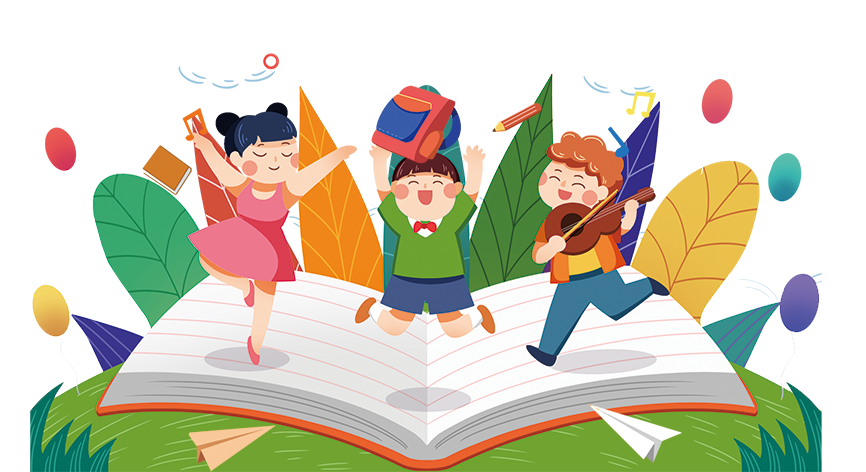 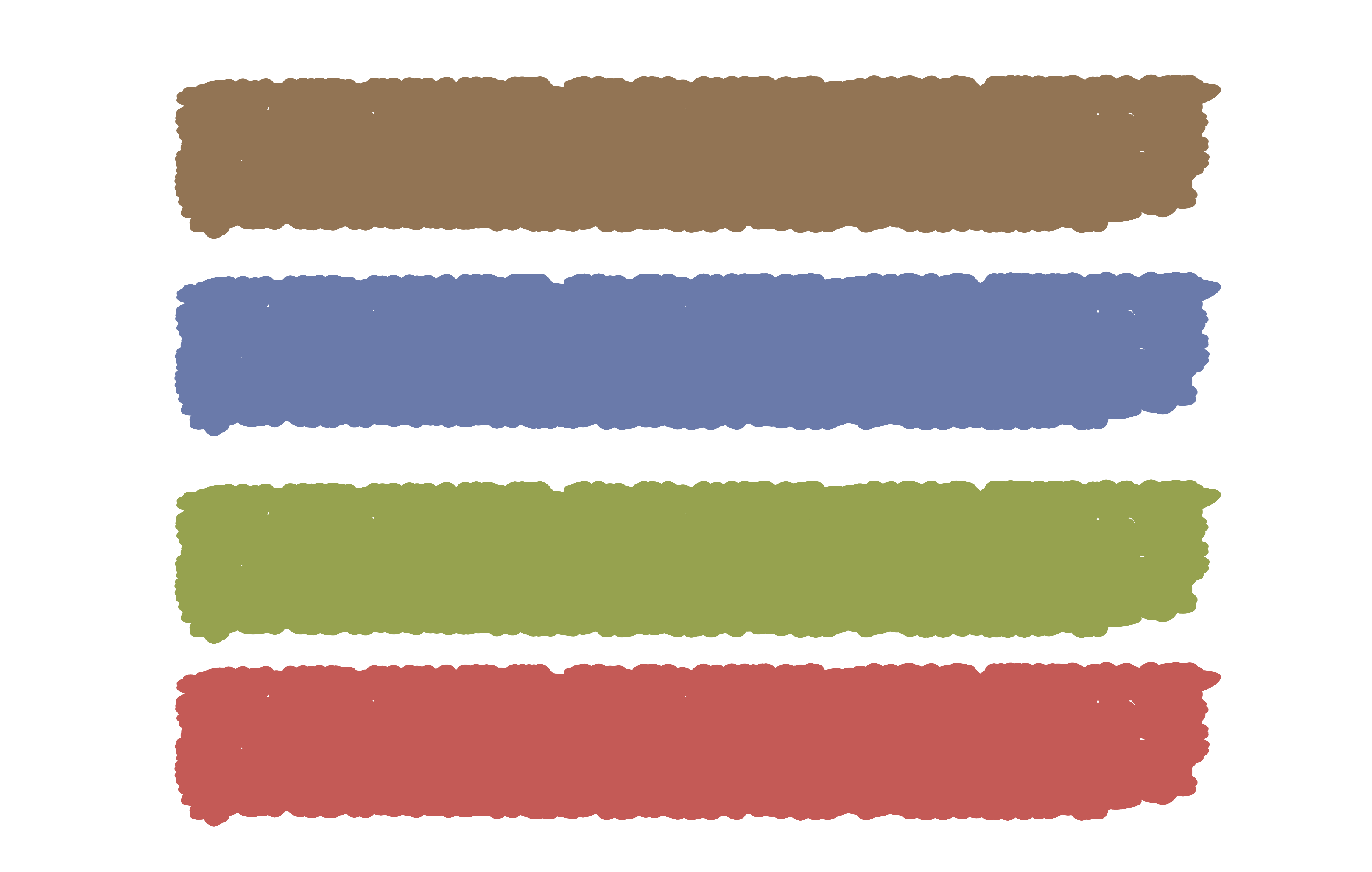 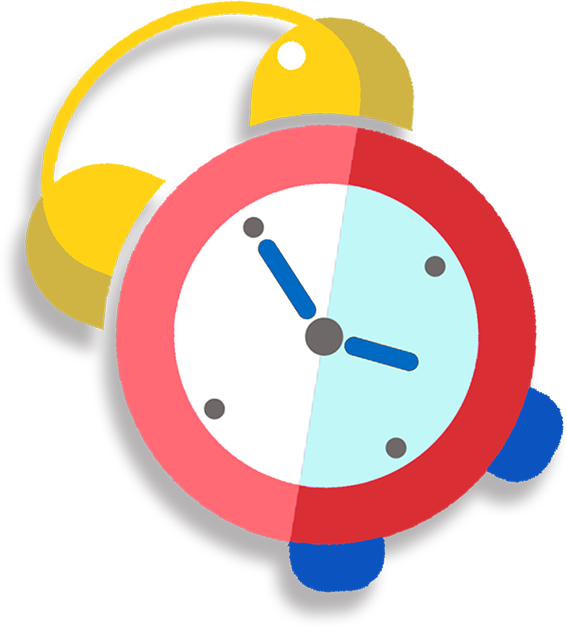 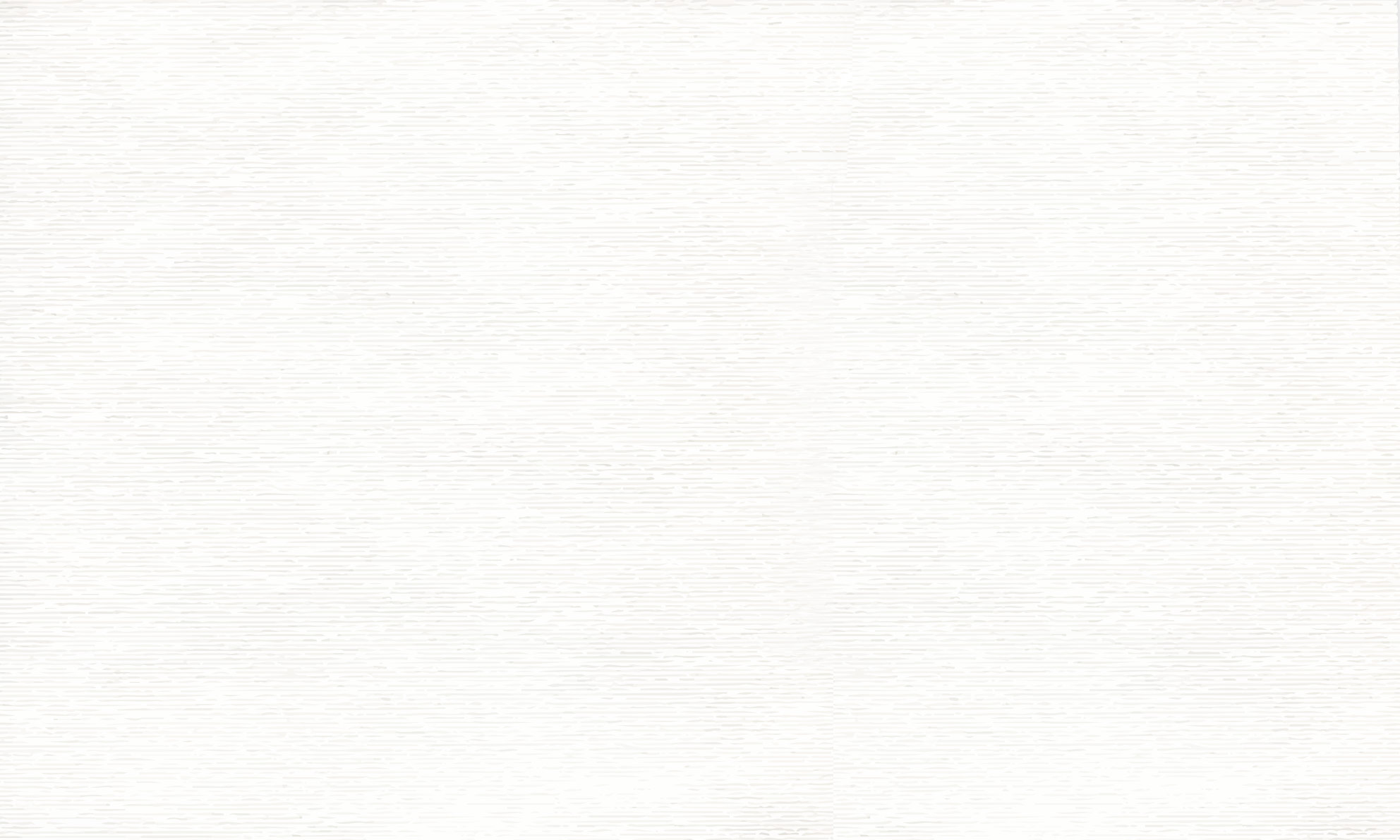 Mỗi tiết học trực tuyến có thời lượng là 30 phút. Một buổi sáng bạn An học 3 tiết và được nghỉ giải lao 20 phút. Hỏi một buổi học trực tuyến kéo dài bao nhiêu thời gian?
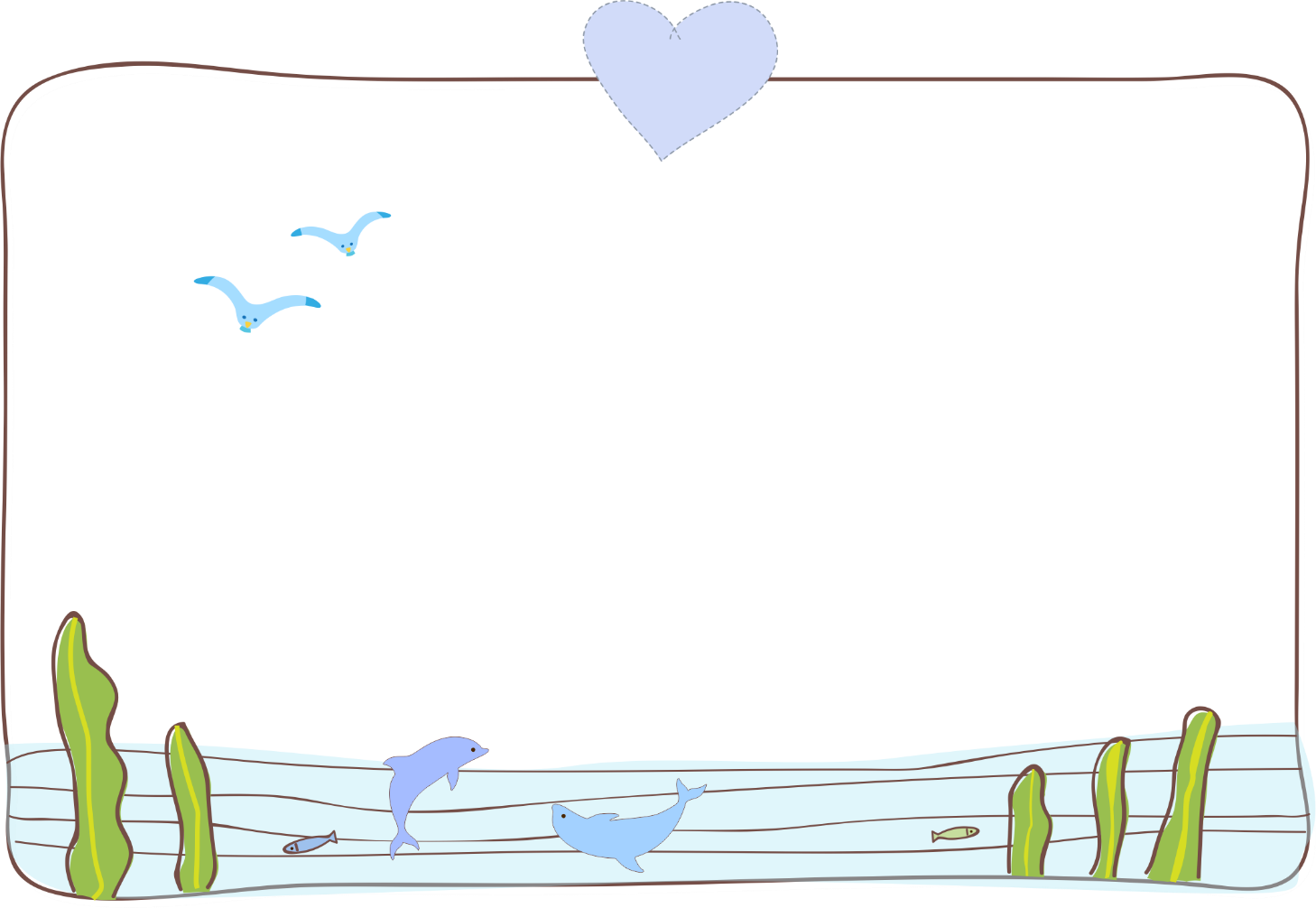 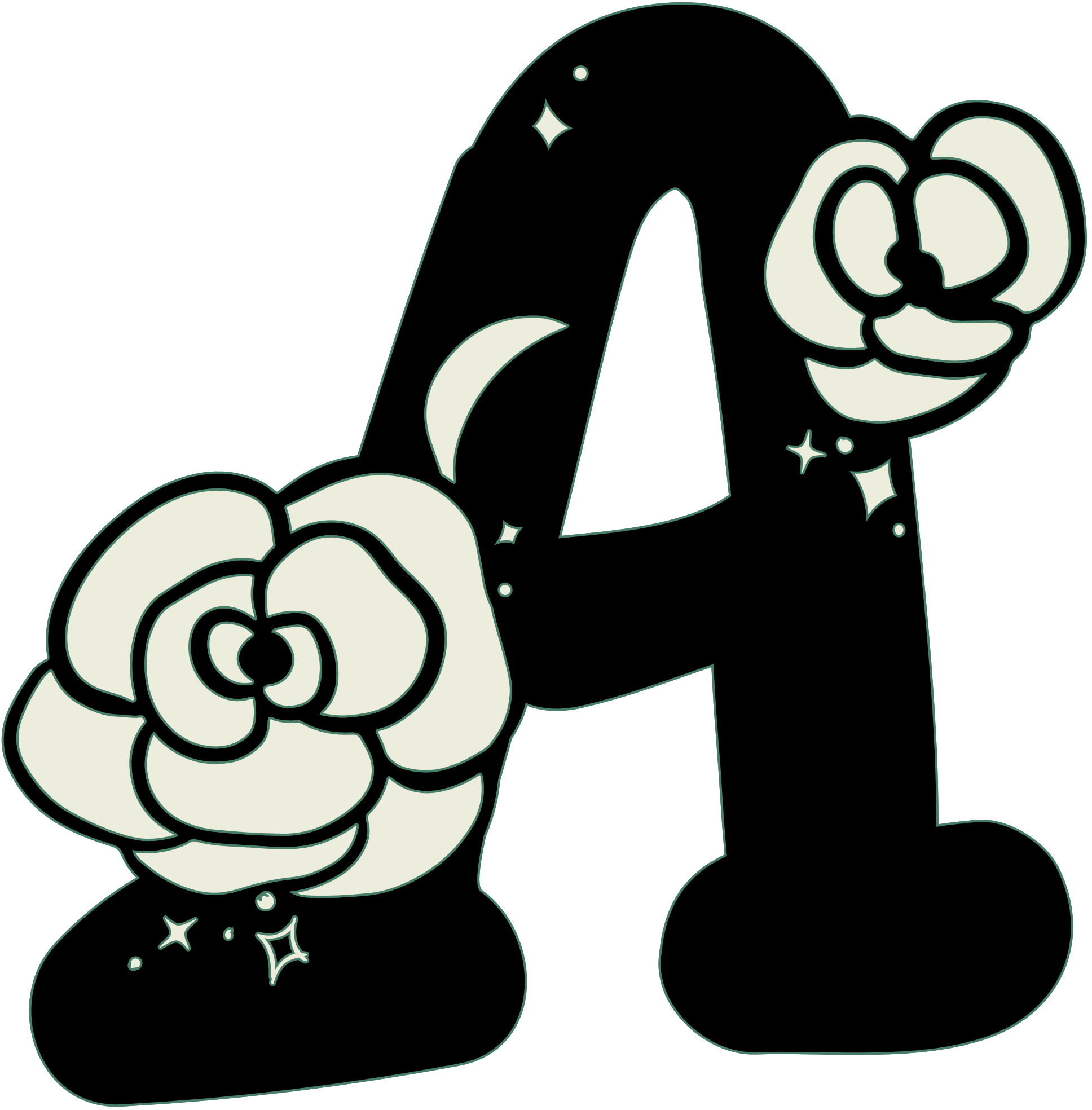 Nháp:
1 giờ 30 phút
30 phút x 3 + 20 phút
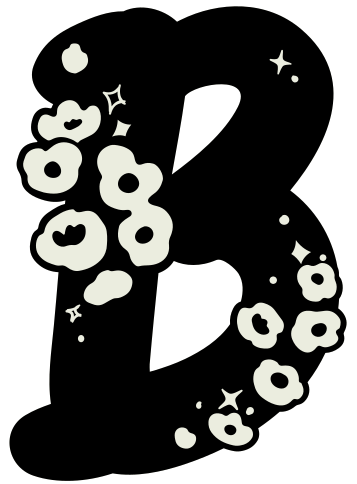 =     90 phút    + 20 phút
1 giờ 50 phút
=                110 phút 
hay 1 giờ 50 phút
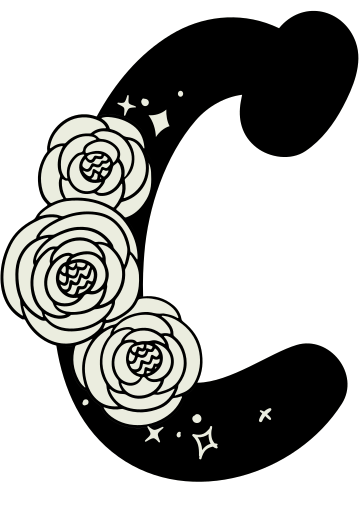 2 giờ 10 phút
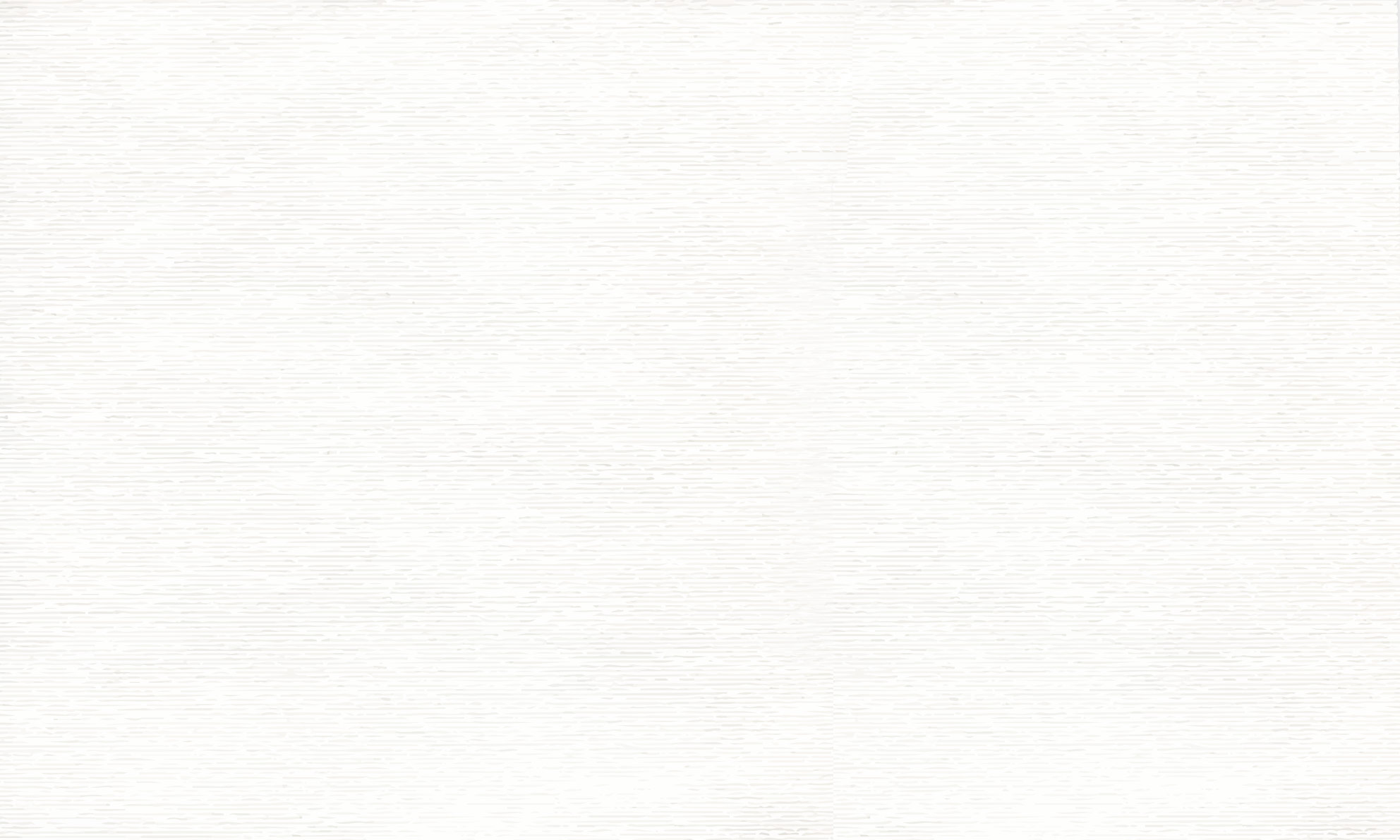 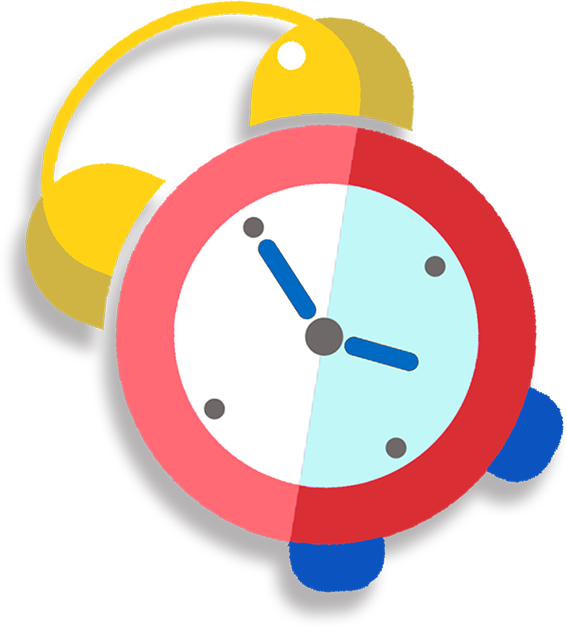 TỰ ĐÁNH GIÁ
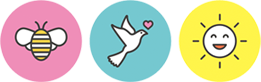 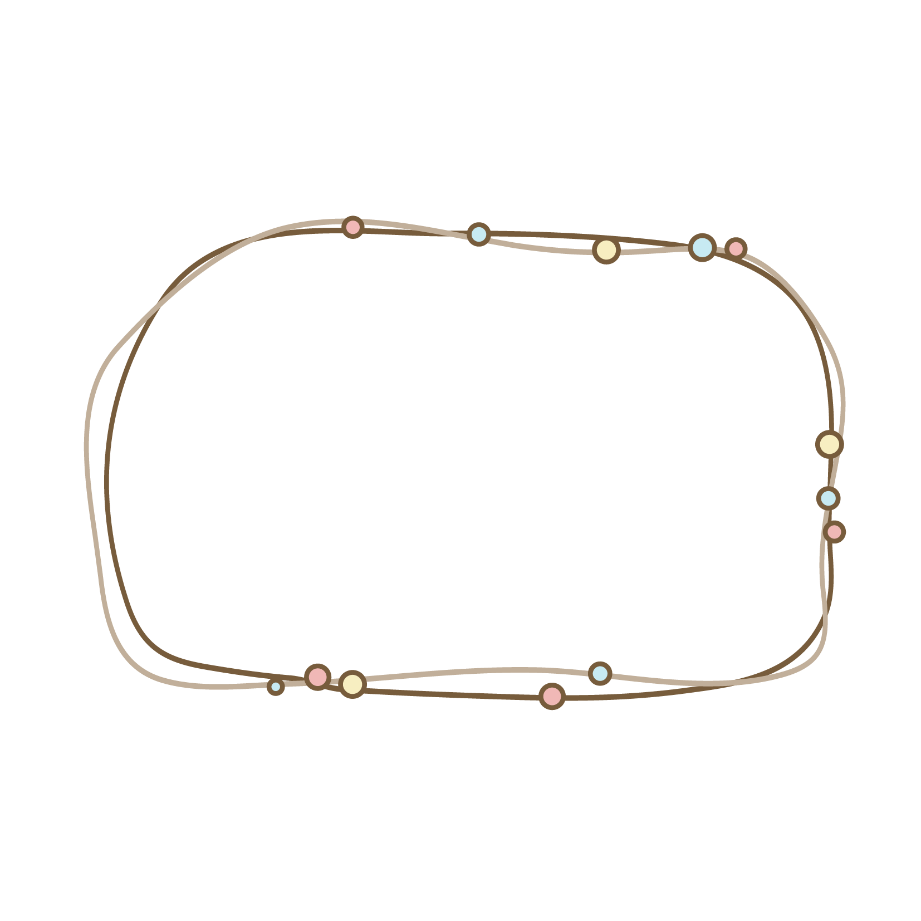 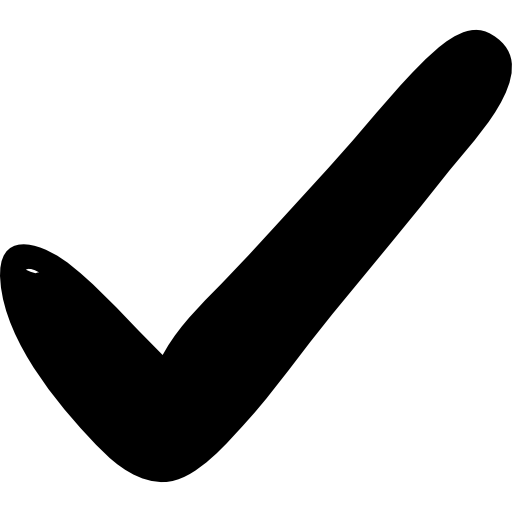 2
Thực hiện được phép nhân số đo thời gian với một số tự nhiên.
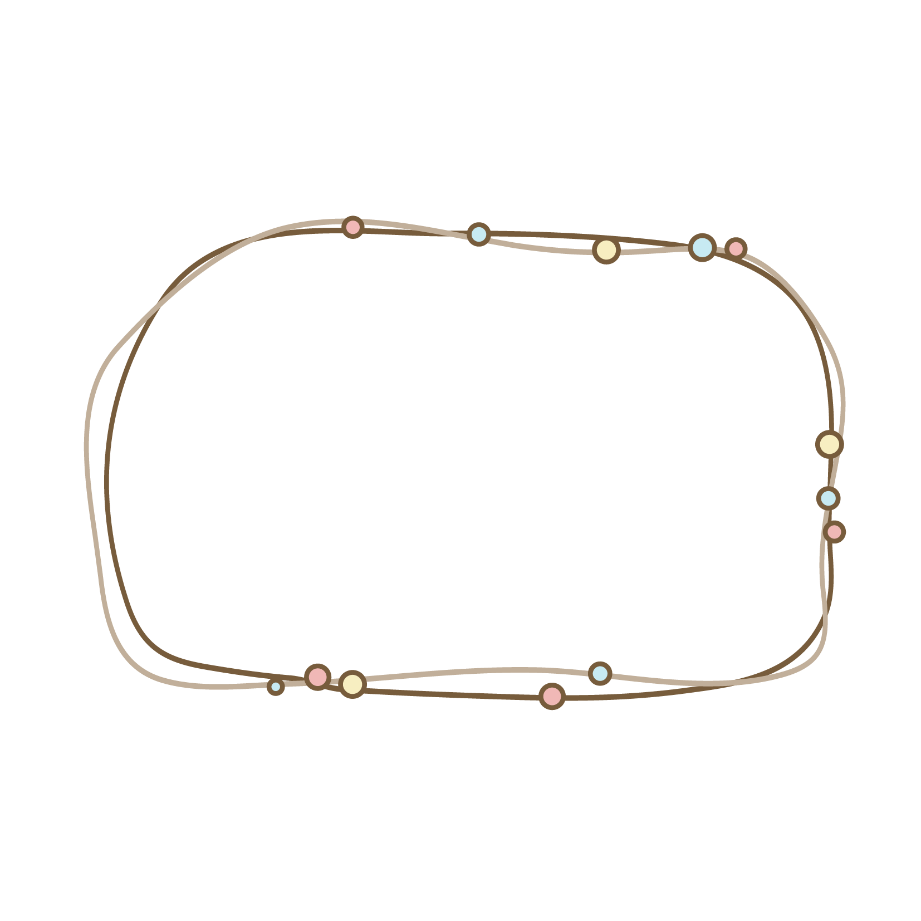 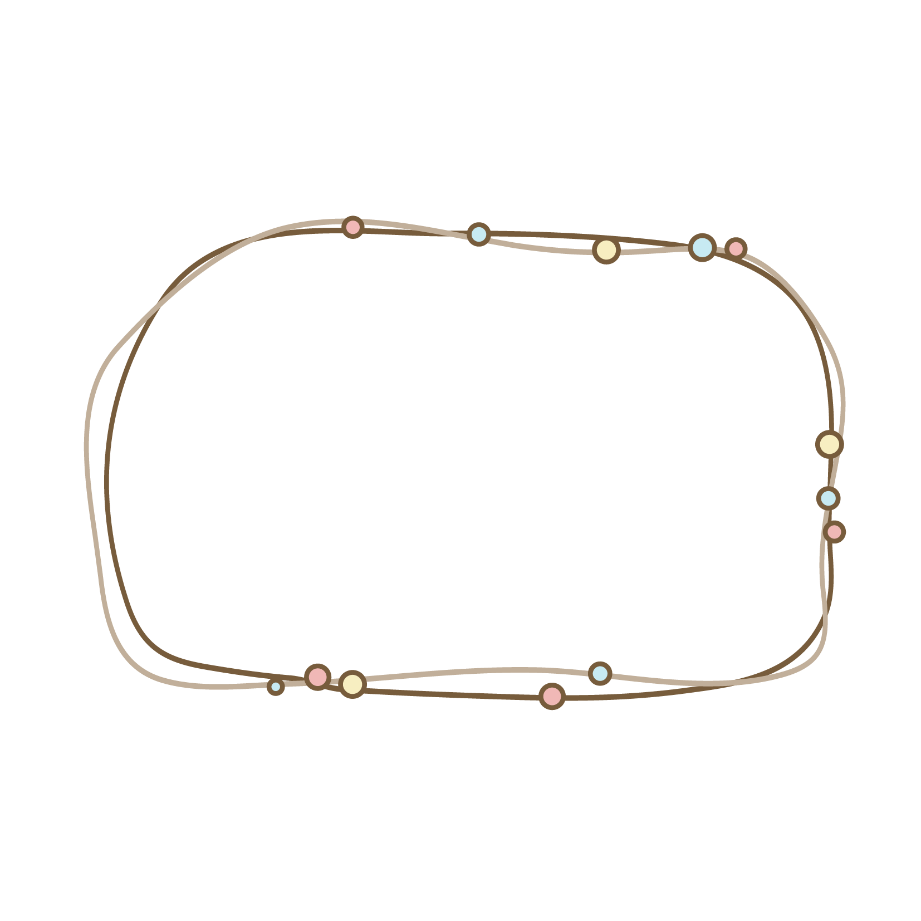 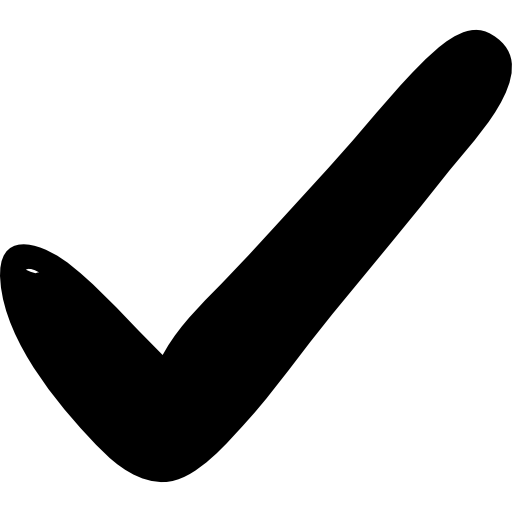 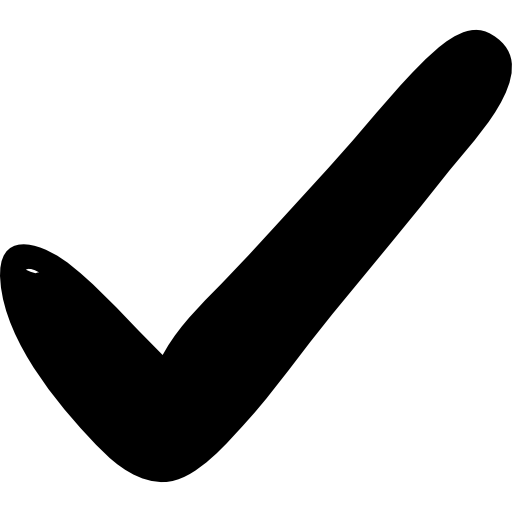 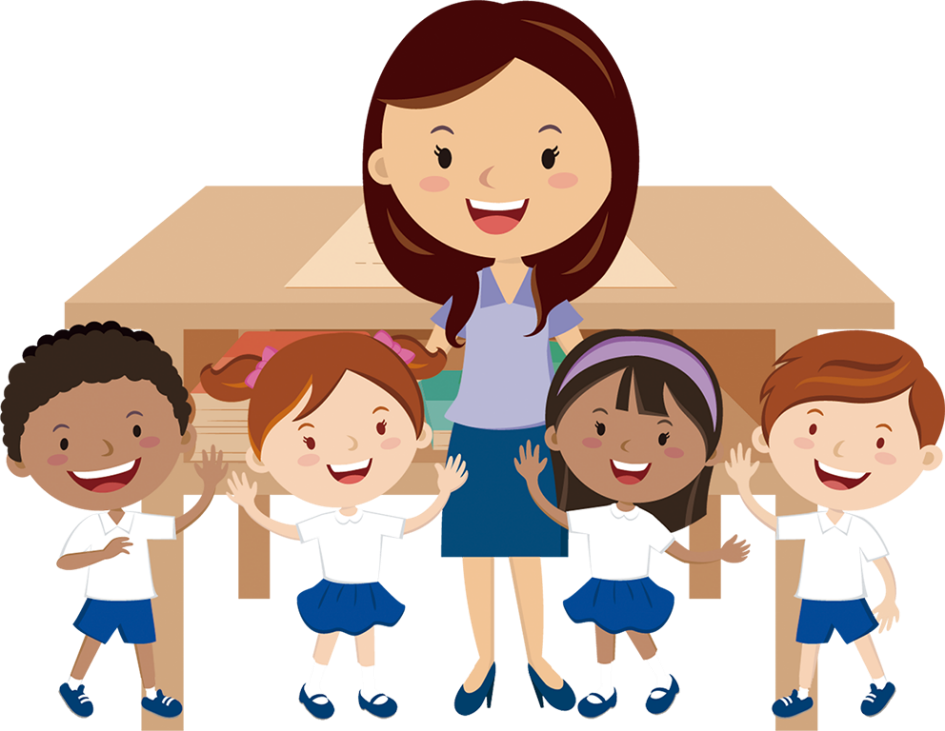 3
1
Vận dụng vào giải các bài toán thực tiễn đơn giản có liên quan.
Trình bày được cách nhân số đo thời gian với một số tự nhiên.
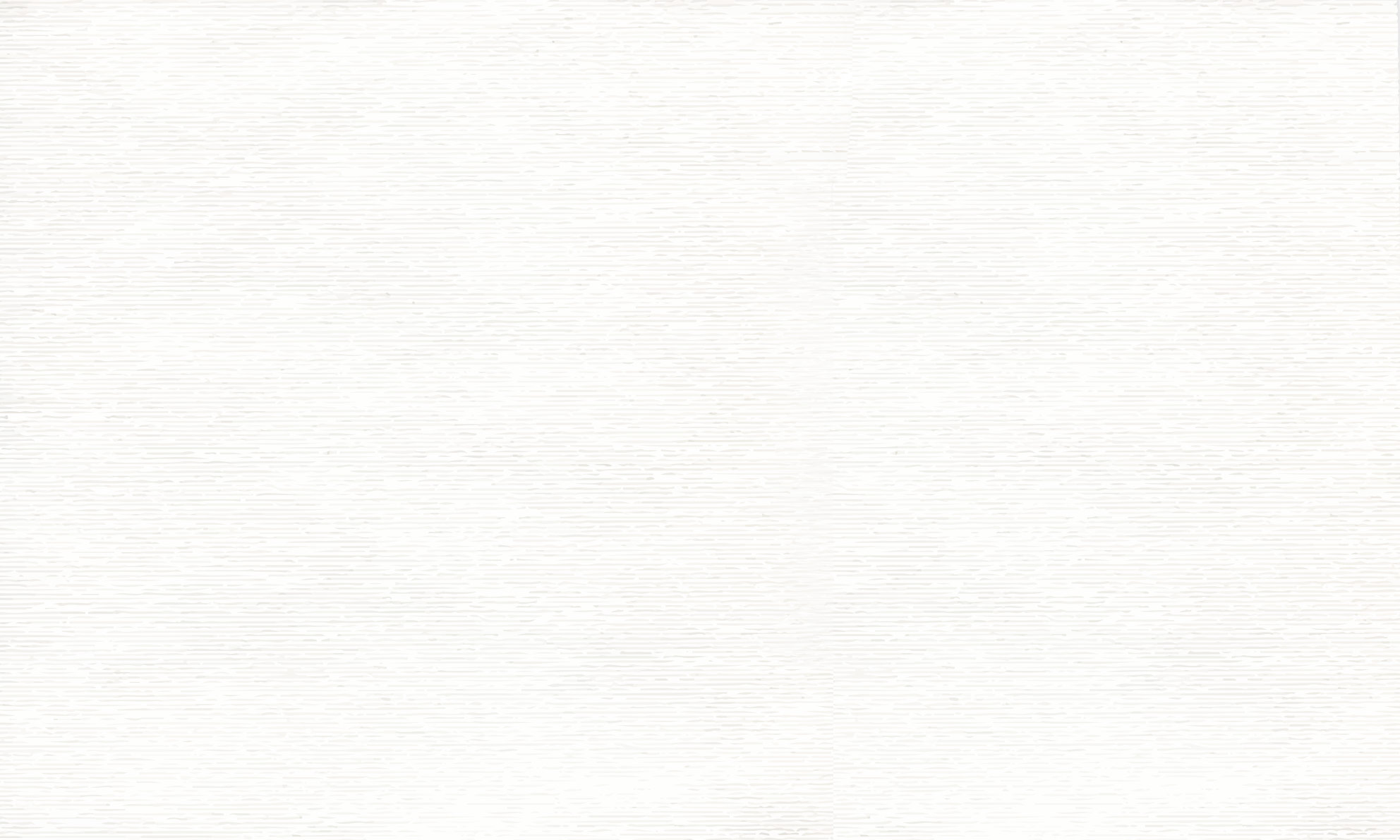 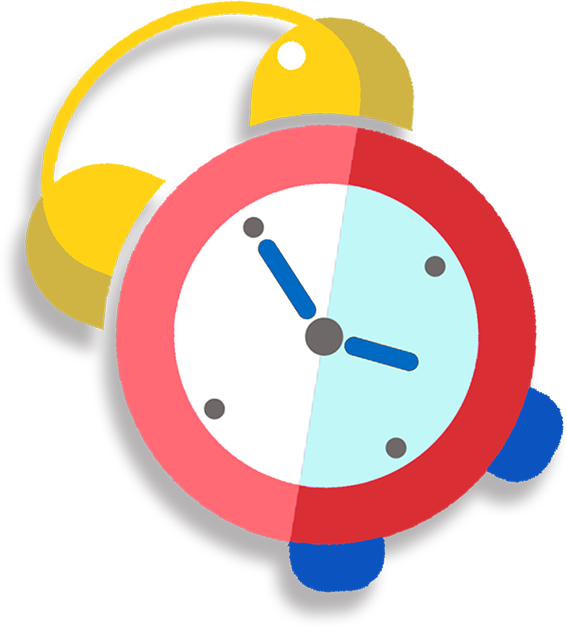 DẶN DÒ
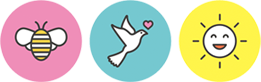 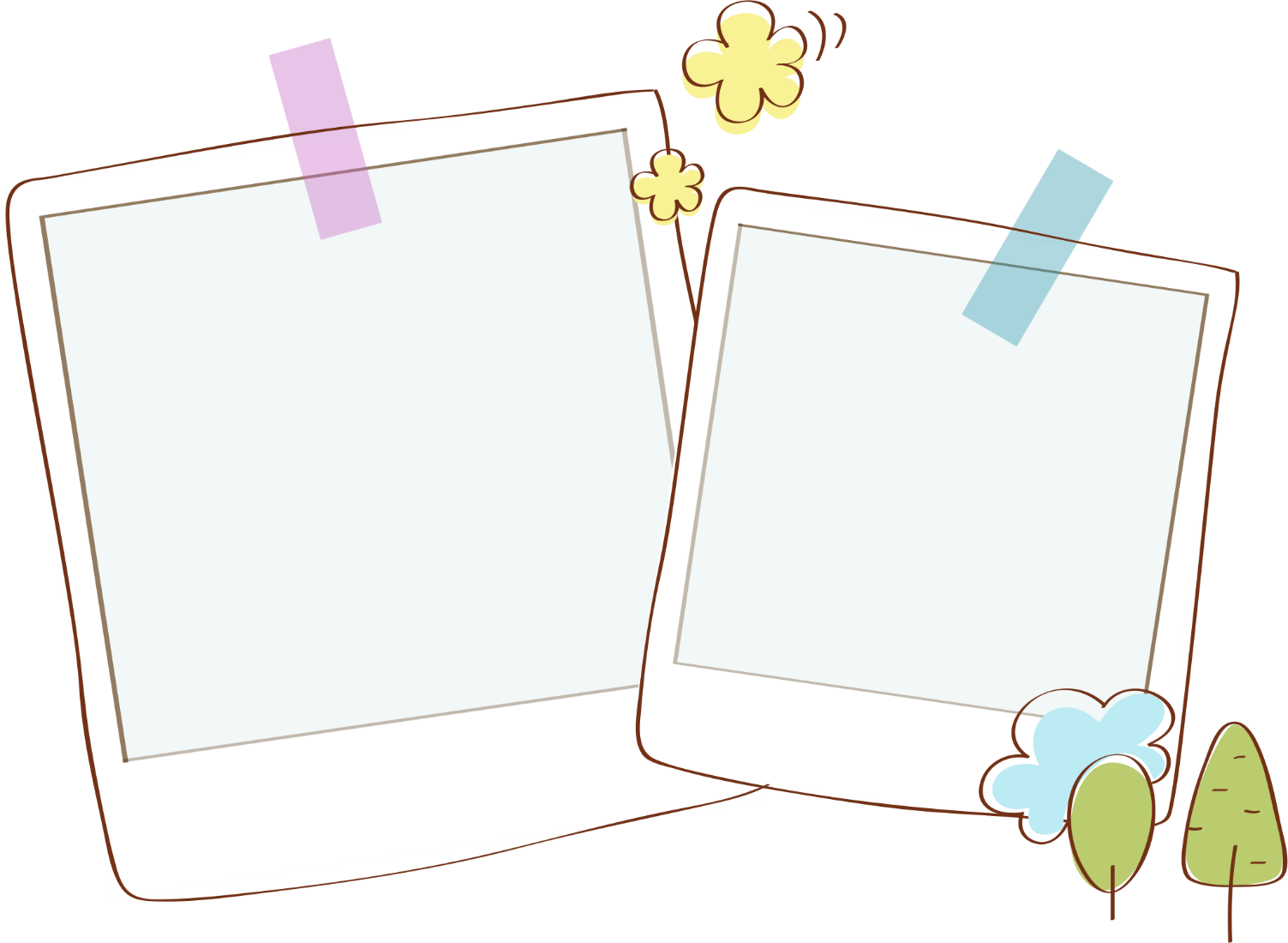 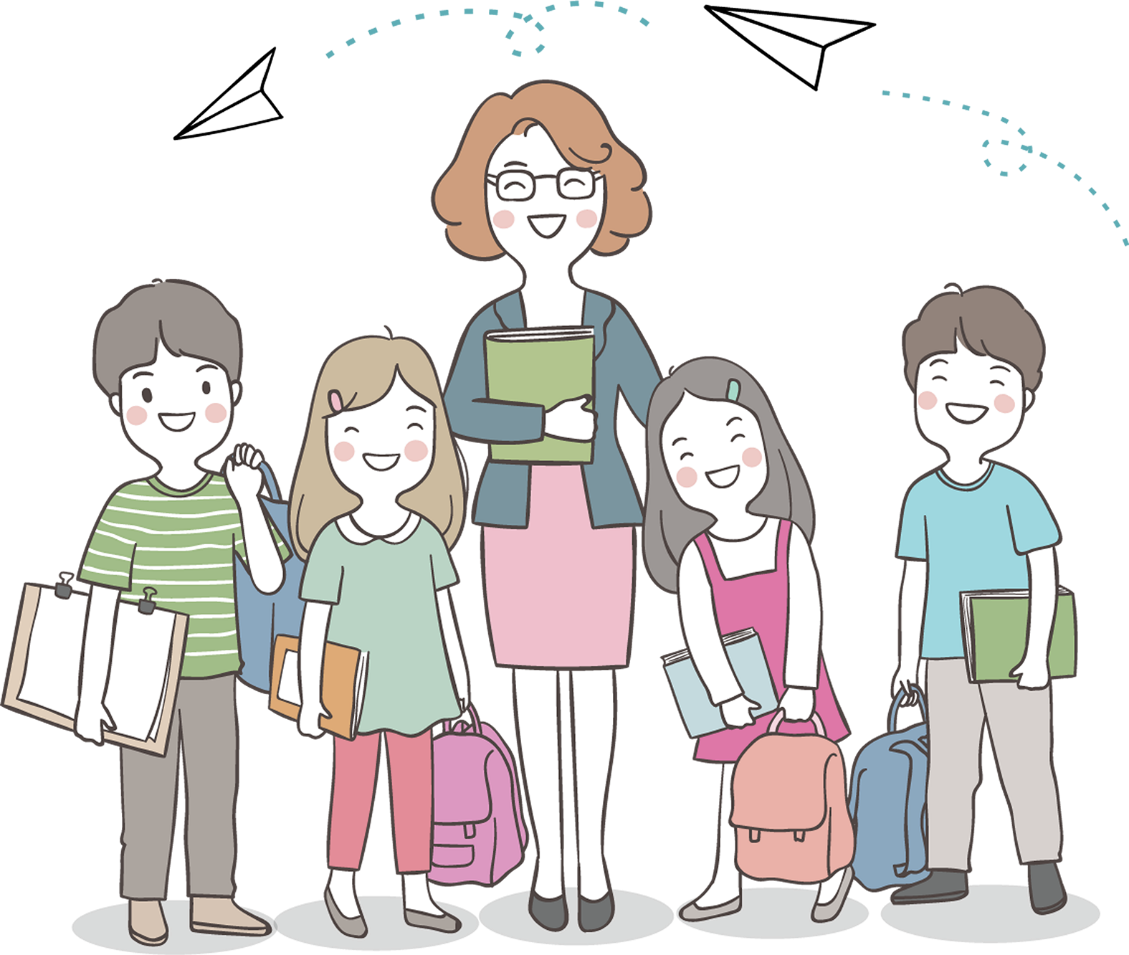 Chuẩn bị bài sau: Chia số đo thời gian cho một số.
Ôn luyện phép nhân số đo thời gian với một số.
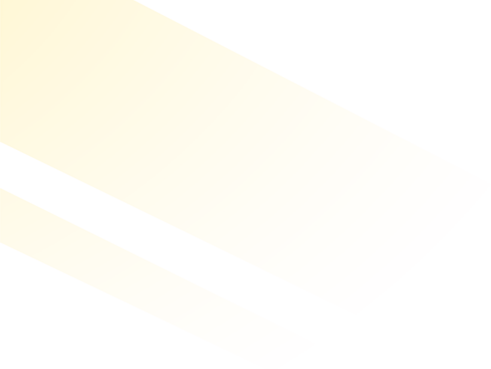 chúc
các
em
học
tốt
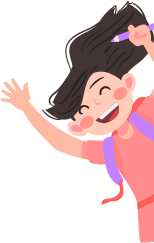 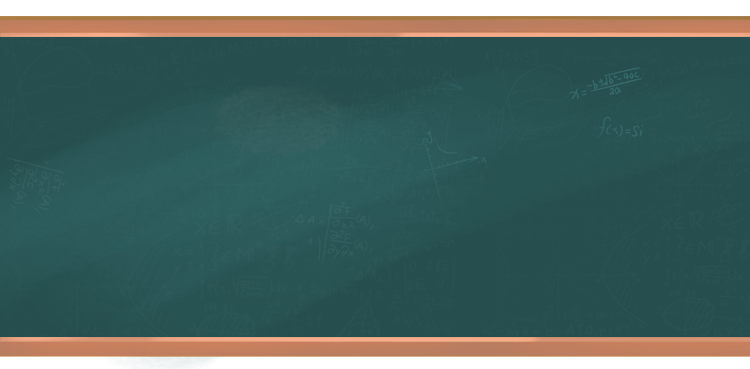 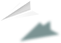 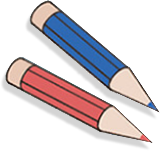 TIẾT HỌC KẾT THÚC
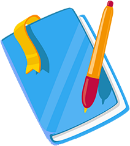 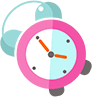 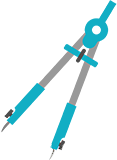 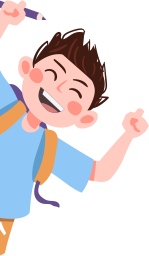 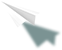 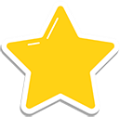 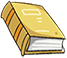 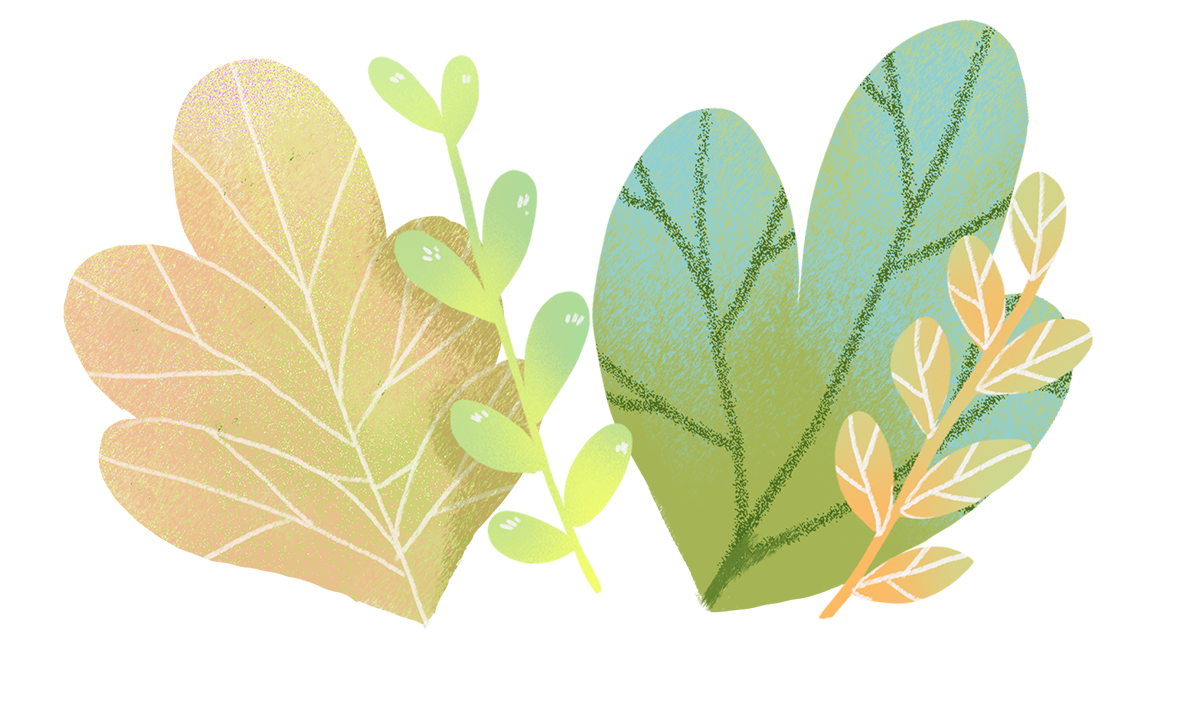 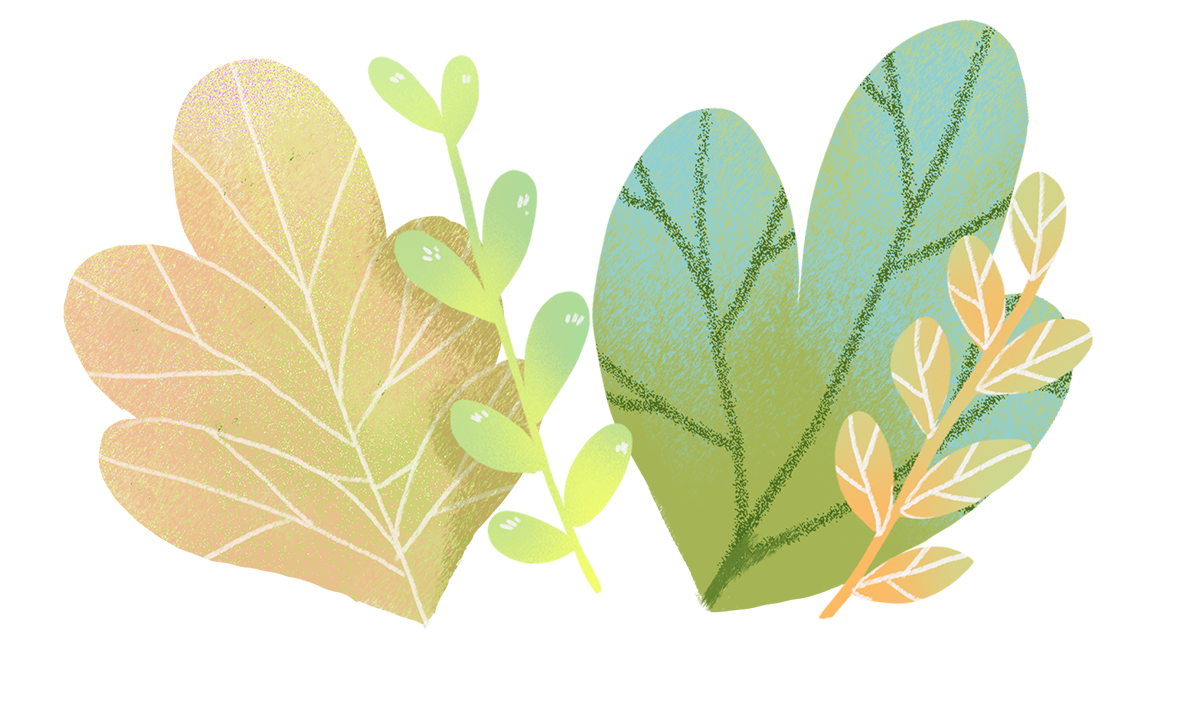